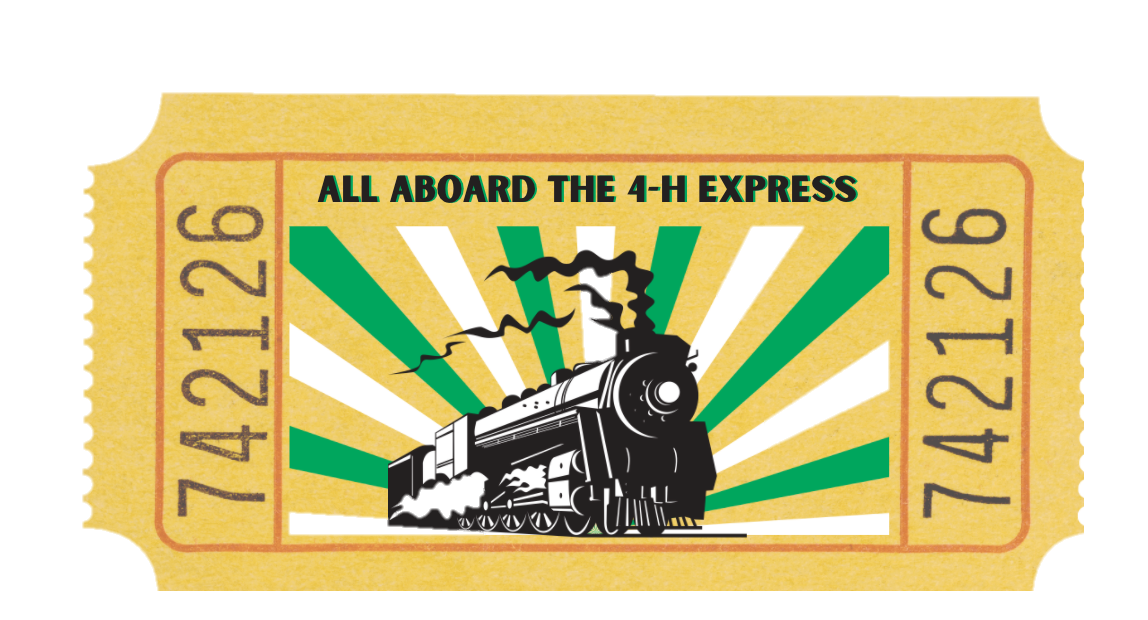 2021 Washington County Achievement Celebration
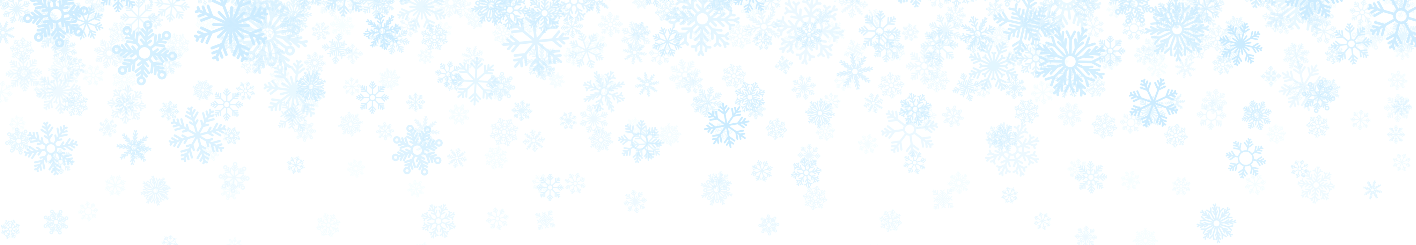 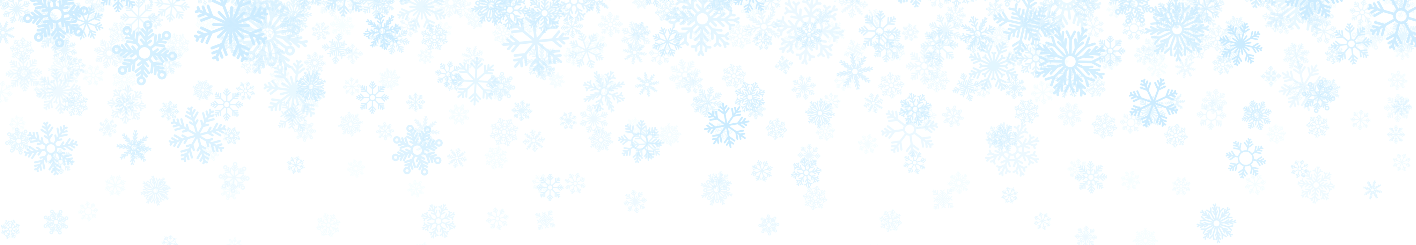 2021 WASHINGTON COUNTY 4-H PROGRAM 
All Aboard the 4-H Express
Pledge of Allegiance
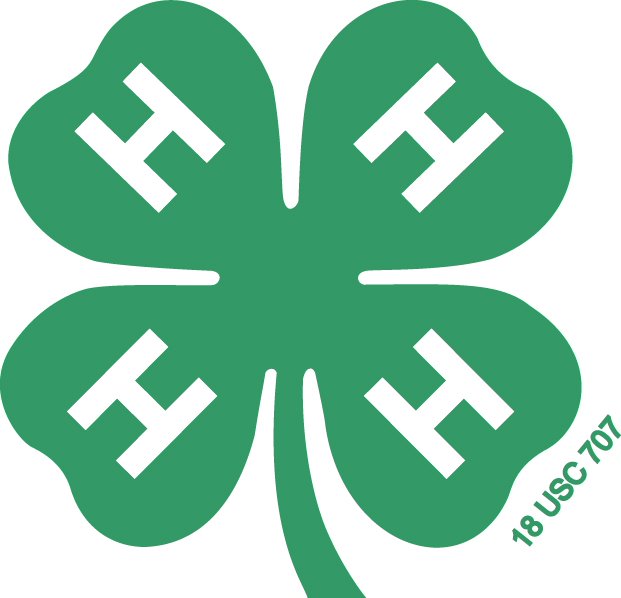 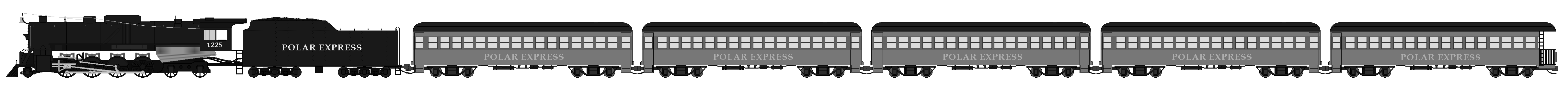 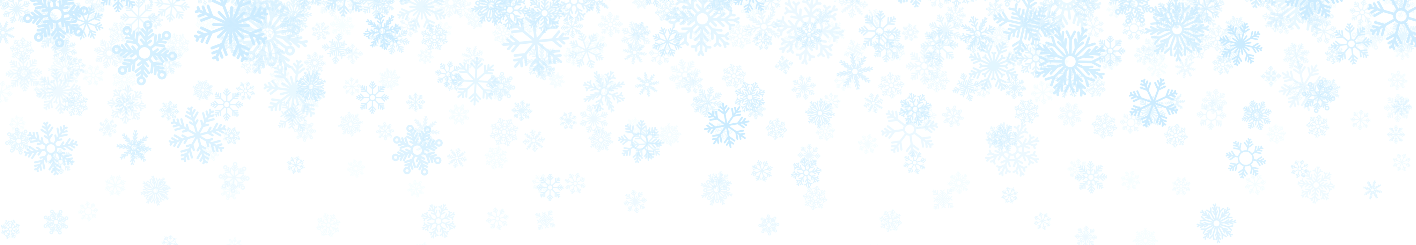 2021 WASHINGTON COUNTY 4-H PROGRAM 
All Aboard the 4-H Express
4-H Pledge
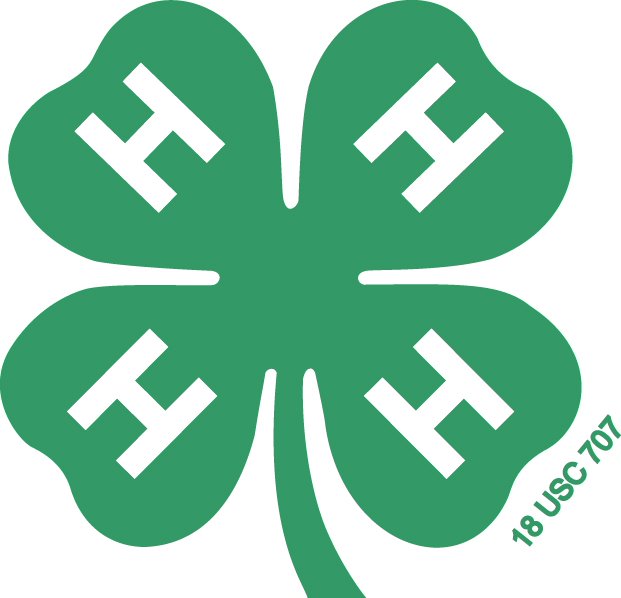 I Pledge…
  my HEAD to clearer thinking,
  my HEART to greater loyalty,
  my HANDS to larger service,
  and my HEALTH to better living, 
  for my club, my community, 
        my country and my world.
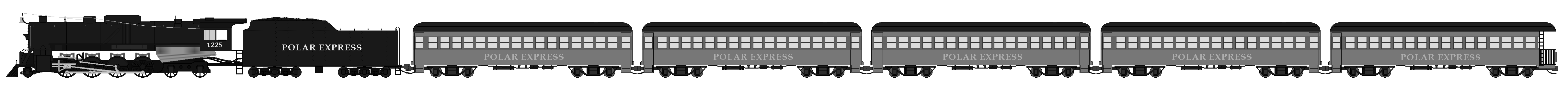 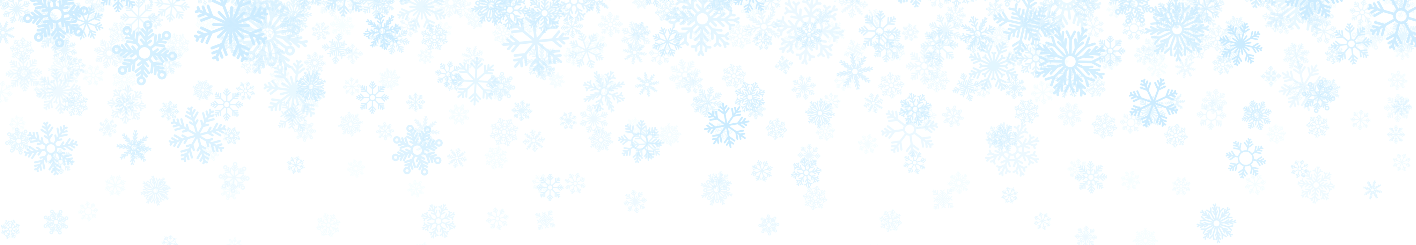 2021 WASHINGTON COUNTY 4-H PROGRAM 
All Aboard the 4-H Express
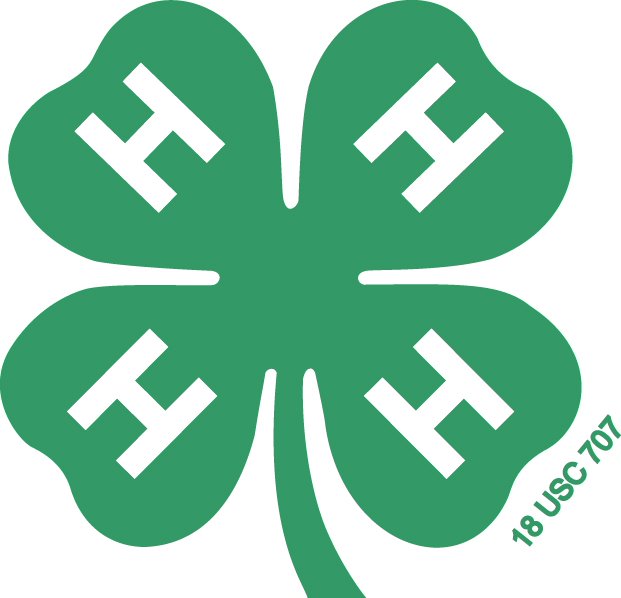 4-H Volunteer 
Recognition
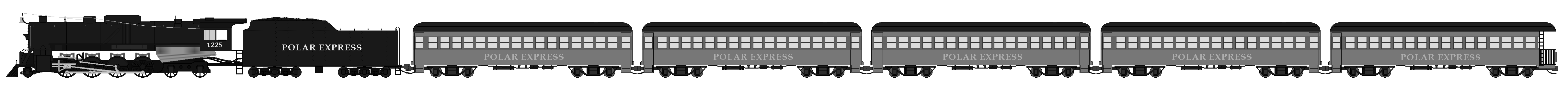 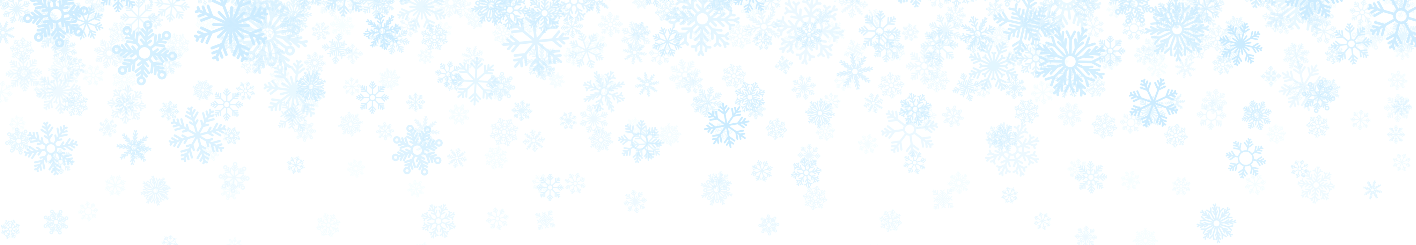 2021 WASHINGTON COUNTY 4-H PROGRAM 
All Aboard the 4-H Express
2021 4-H Council
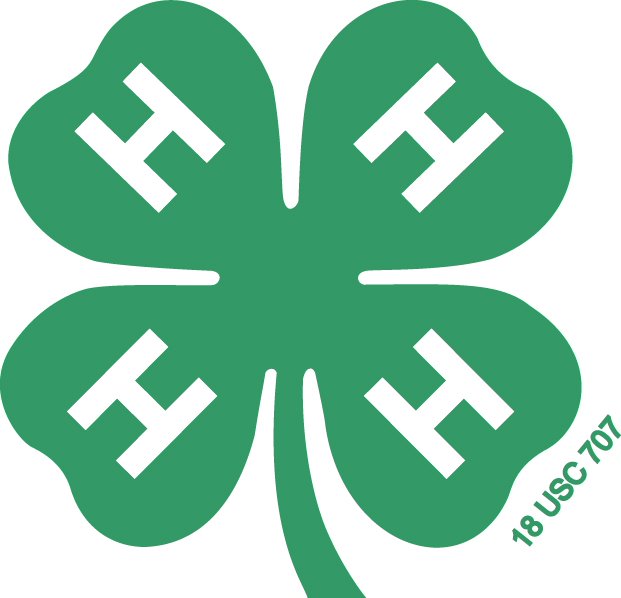 Kevin Flesner, President

Walker Behnken, Vice President

Hollie Booth, Secretary

Karen Murch-Shafer, Treasurer

Carter Behnken

Ella Booth

Norah Cloudt
Conner Flesner

Cindy Laaker

Chelsea Lambert

Keith Mertz

Russell Quinn

Tyler Thompson
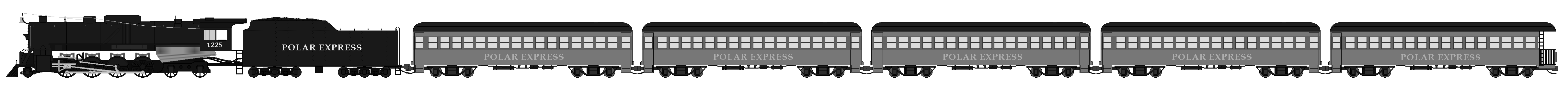 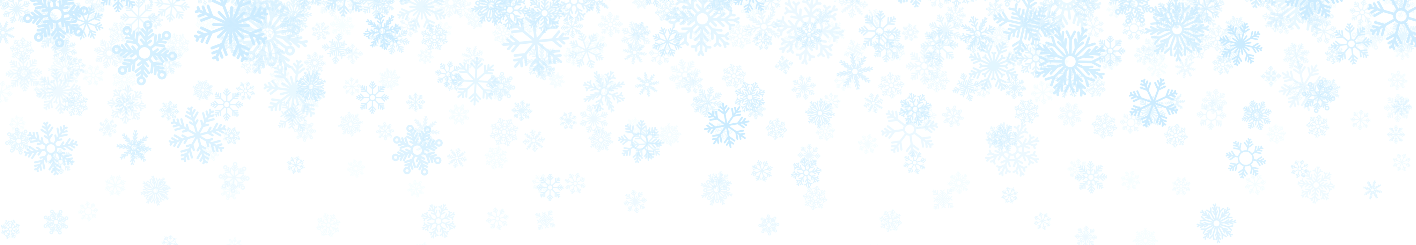 2021 WASHINGTON COUNTY 4-H PROGRAM 
All Aboard the 4-H Express
2022 4-H Council
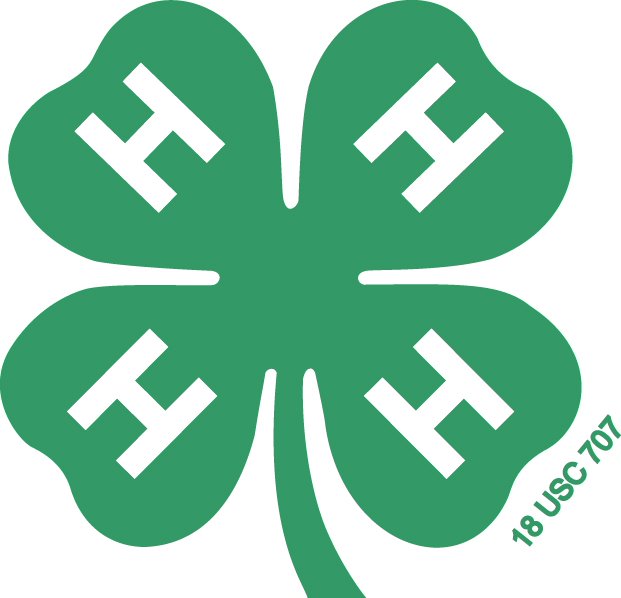 Kevin Flesner

Hollie Booth

Carter Behnken

Ella Booth

Norah Cloudt

Erin Denker
Sarah Fuchs

Emma Huntley

Chelsea Lambert

Keith Mertz

Jenna Murch-Shafer

Tate Pruess

Russell Quinn
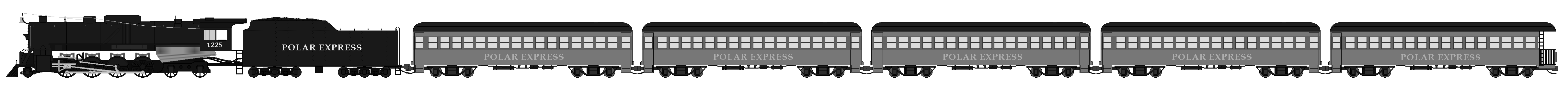 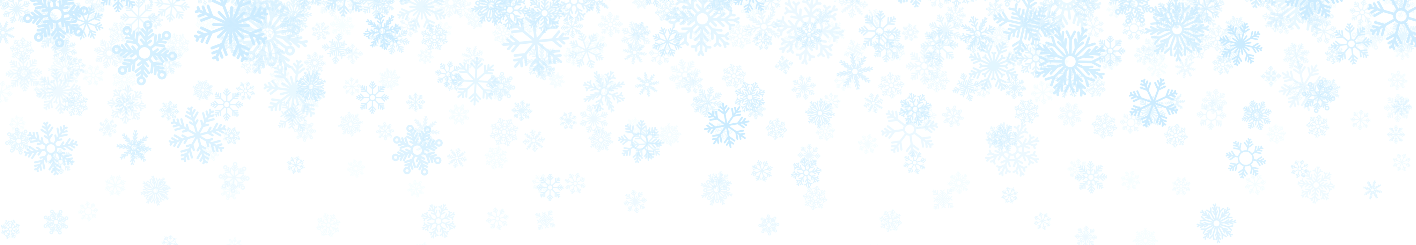 2021 WASHINGTON COUNTY 4-H PROGRAM 
All Aboard the 4-H Express
2021 Washington County 4-H Senior Ambassadors
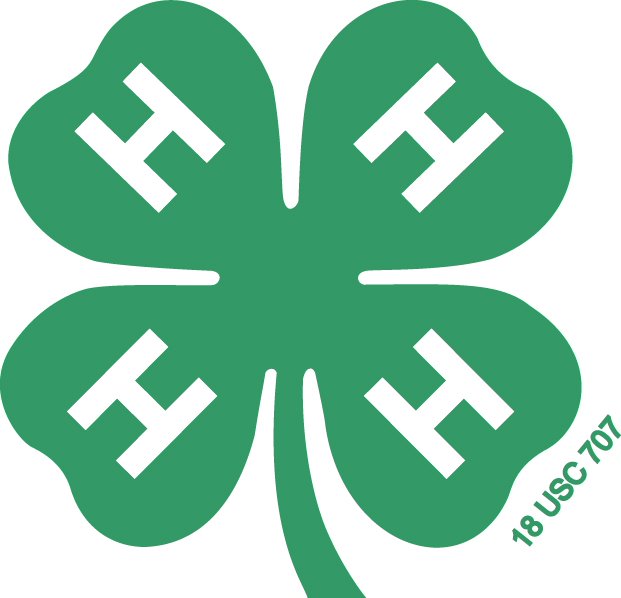 Sponsored By:  Washington County 4-H Council
Norah Cloudt – 4-H Ambassador Queen

Amber Goertz – 4-H Ambassador

Kendra Loseke – 4-H Ambassador

Jenna Murch-Shafer – 4-H Ambassador
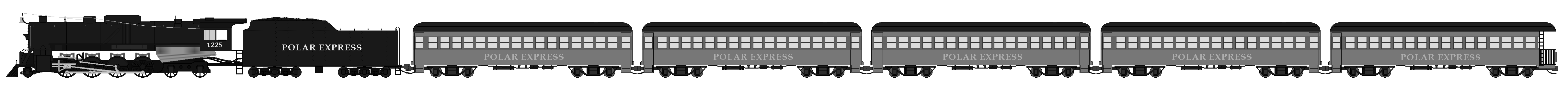 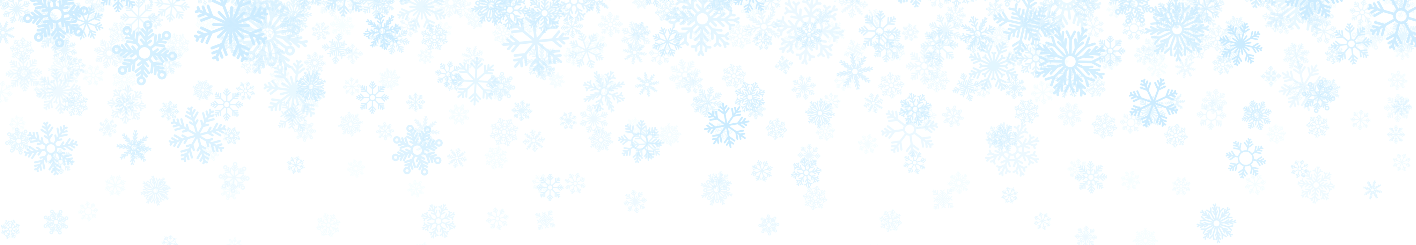 2021 WASHINGTON COUNTY 4-H PROGRAM 
All Aboard the 4-H Express
2022 Washington County 4-H Senior Ambassadors
Sponsored By:  Washington County 4-H Council
Norah Cloudt 

Adriana Hernandez

McKenzie Lucas

Jenna Murch-Shafer

Courtney Smith
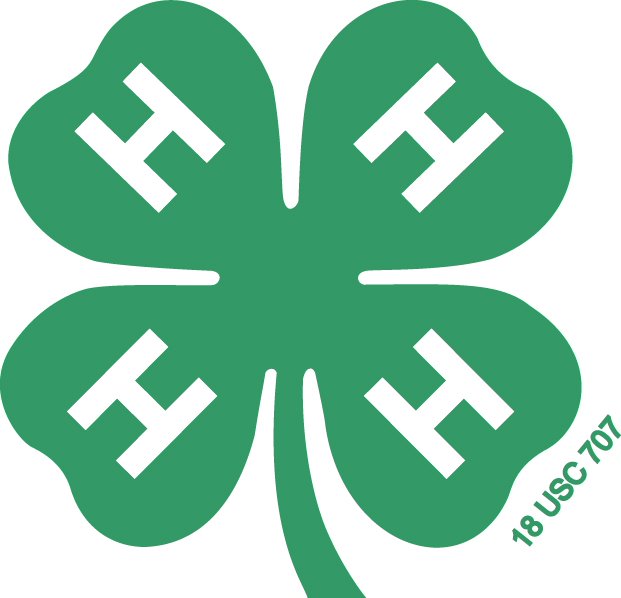 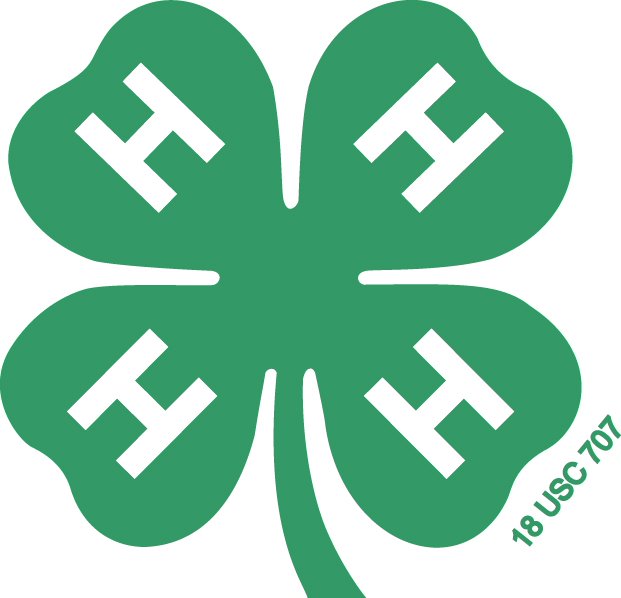 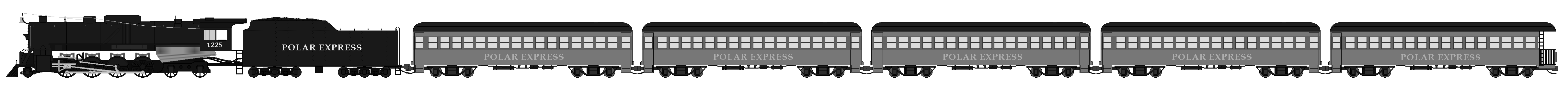 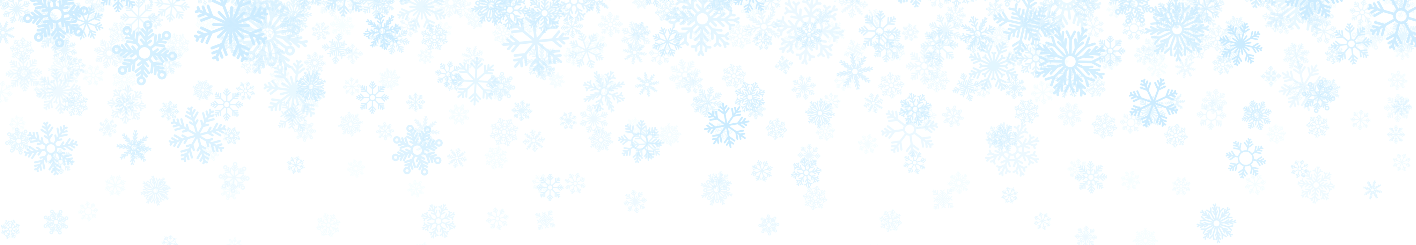 2021 WASHINGTON COUNTY 4-H PROGRAM 
All Aboard the 4-H Express
2021 Washington County 4-H Junior Ambassadors
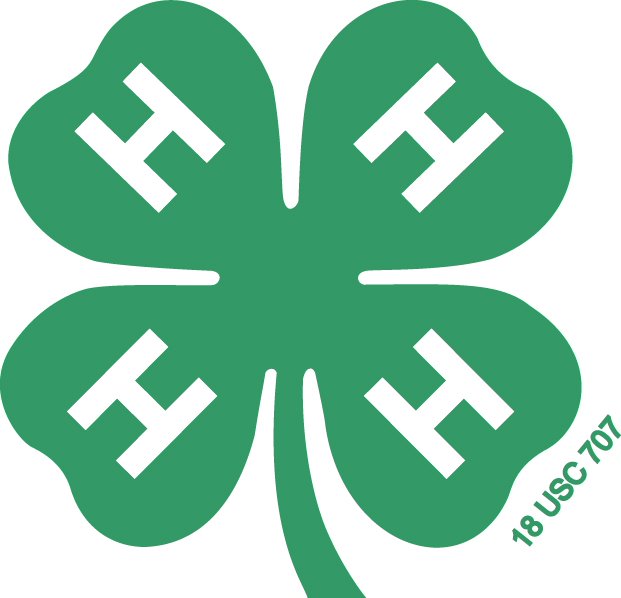 Sponsored By:  Washington County 4-H Council
McKenzie Lucas

Courtney Smith

Mason Stoddard
Ella Booth

Triston Clausen

Adriana Hernandez
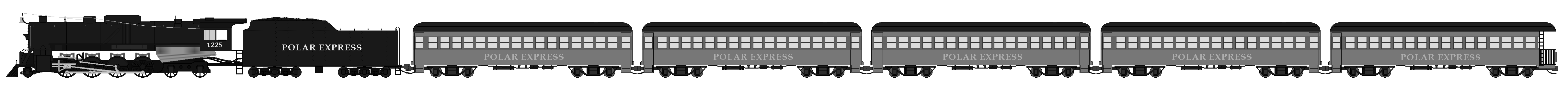 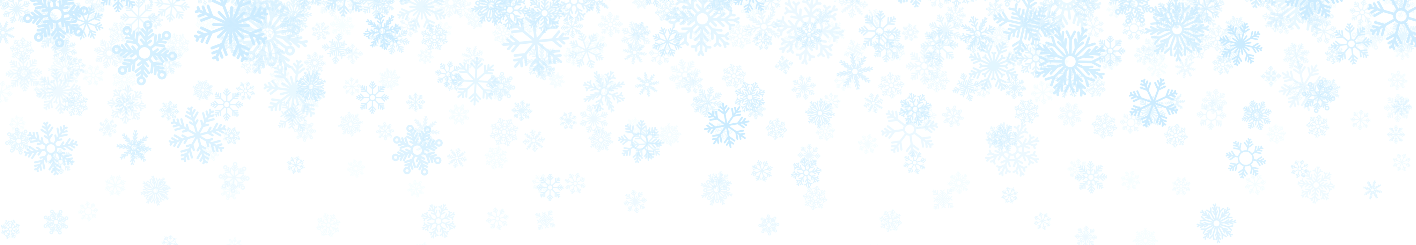 2021 WASHINGTON COUNTY 4-H PROGRAM 
All Aboard the 4-H Express
2022 Washington County 4-H Junior Ambassadors
Sponsored By:  Washington County 4-H Council
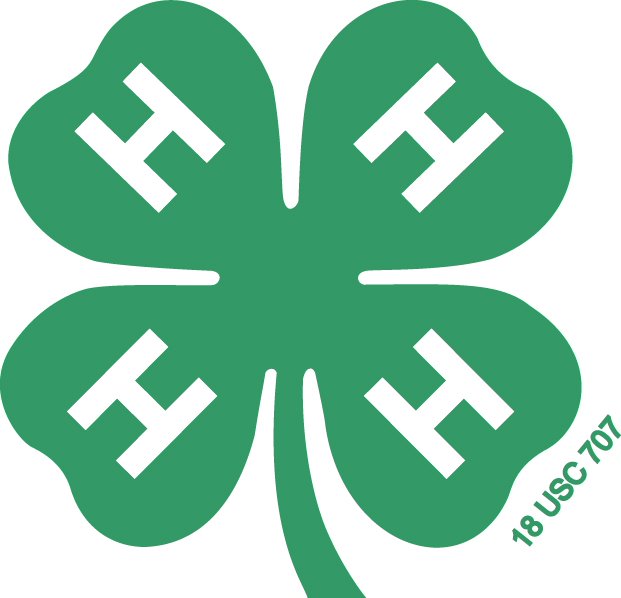 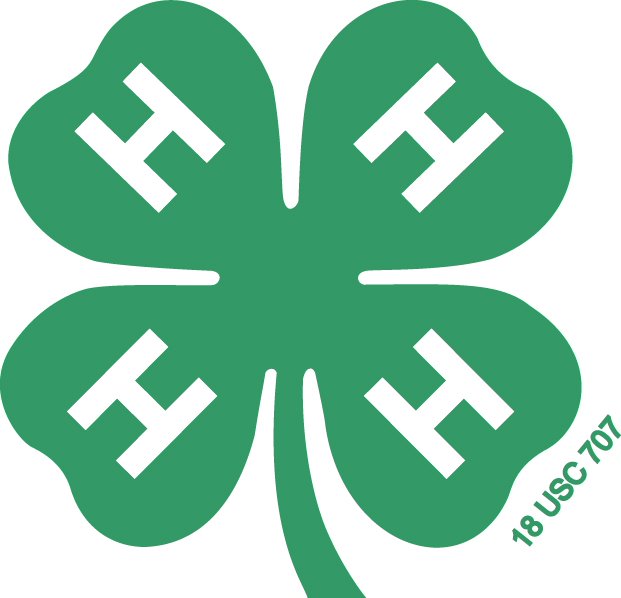 Aaron Fuchs
Ethan Hilgenkamp
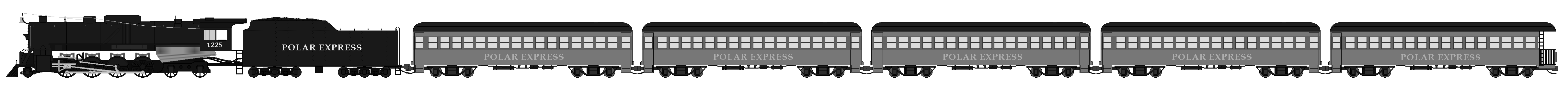 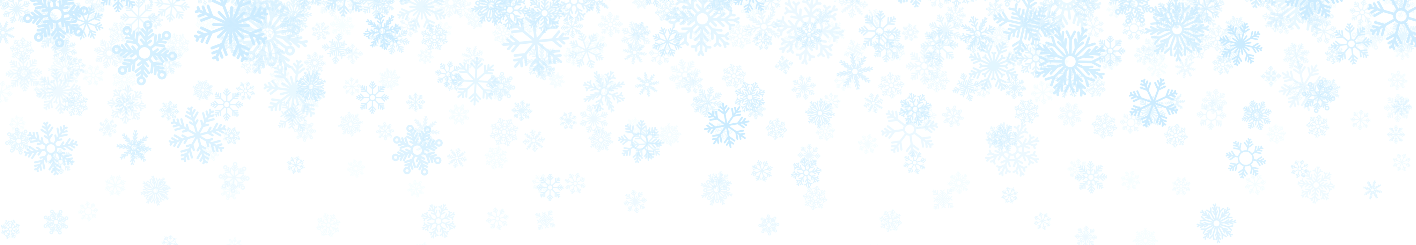 2021 WASHINGTON COUNTY 4-H PROGRAM 
All Aboard the 4-H Express
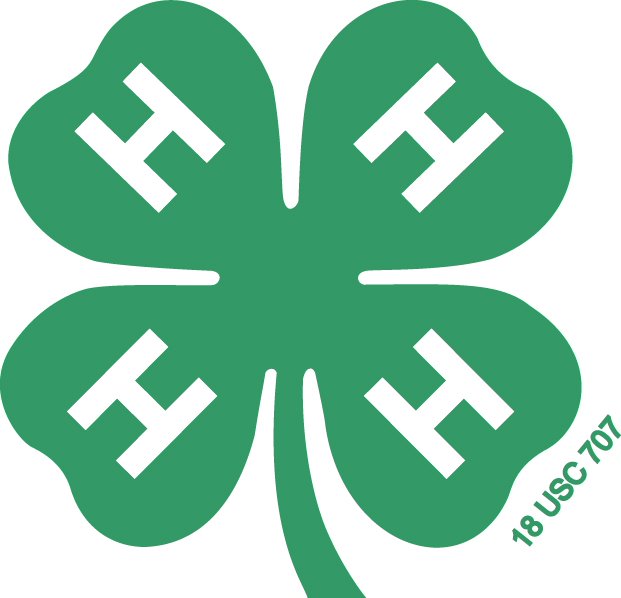 4-H Leader
Years of Service
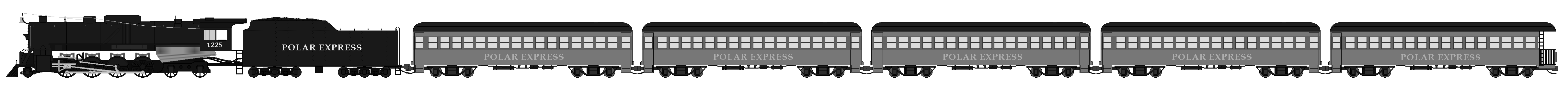 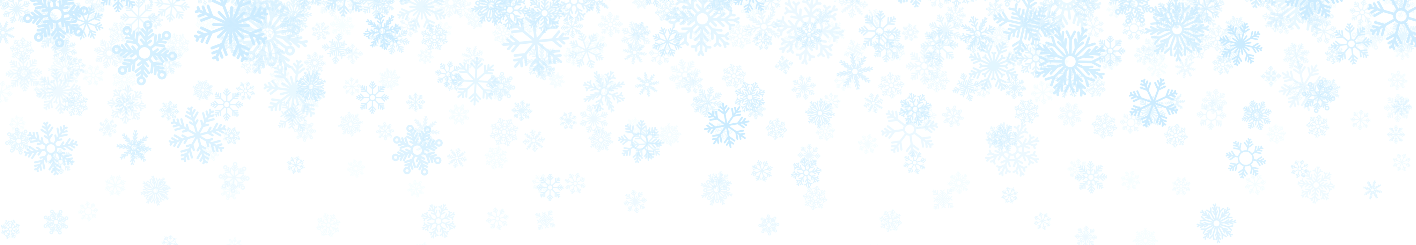 2021 WASHINGTON COUNTY 4-H PROGRAM 
All Aboard the 4-H Express
4-H Leader & Volunteers
5 Years of Service
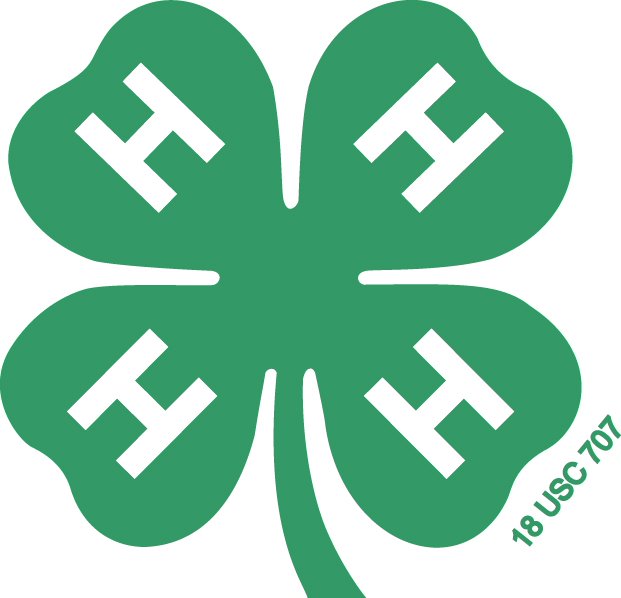 Michelle Bentley

Aaron Jensen

Kori Jensen

Keith Mertz
Christy Ott

Michelle Strom

Kent Tjardes

Michelle Tjardes
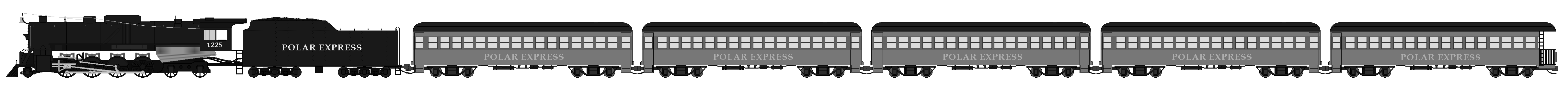 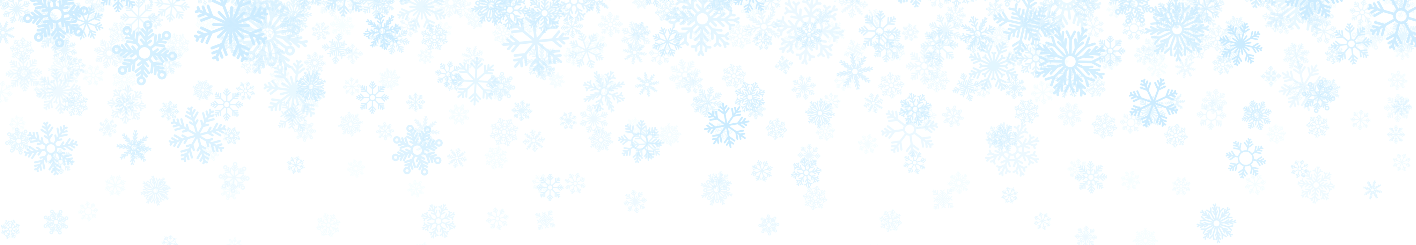 2021 WASHINGTON COUNTY 4-H PROGRAM 
All Aboard the 4-H Express
4-H Leader & Volunteers
10 Years of Service
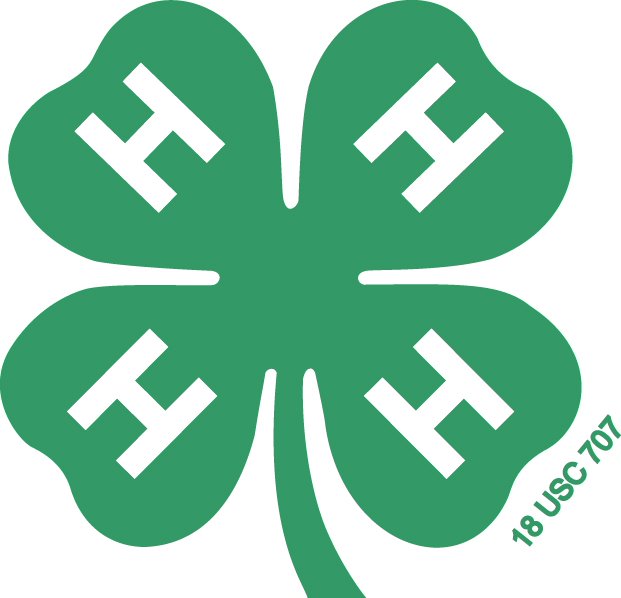 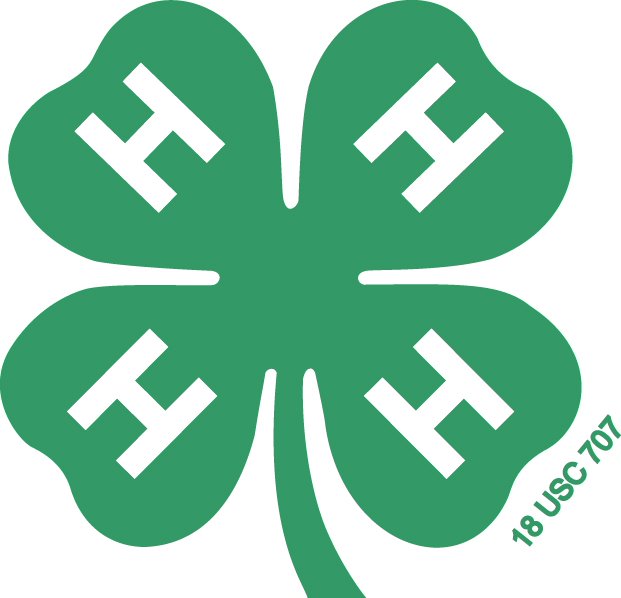 Jen Hilgenkamp
Alicia Rhea
20 Years of Service
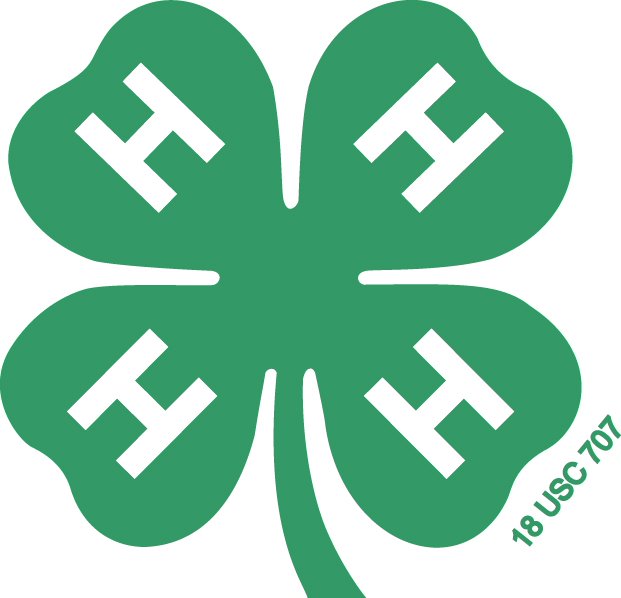 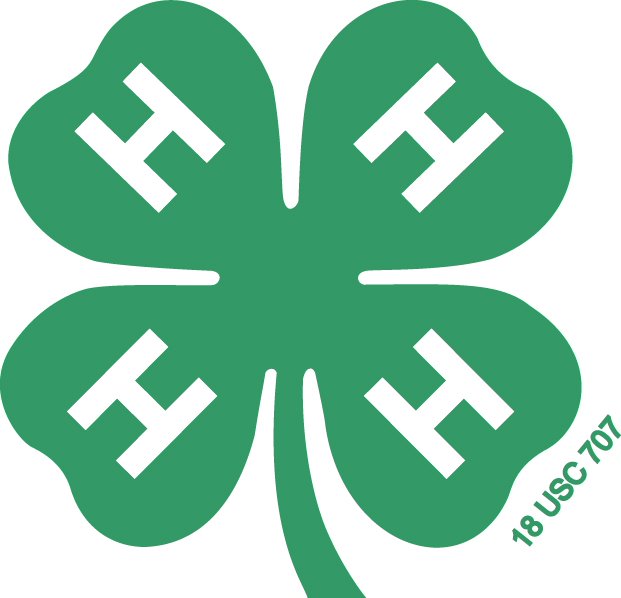 Jennifer Opfer
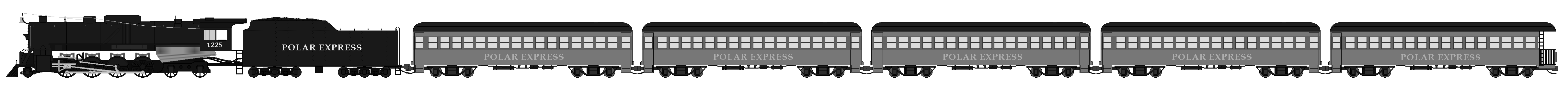 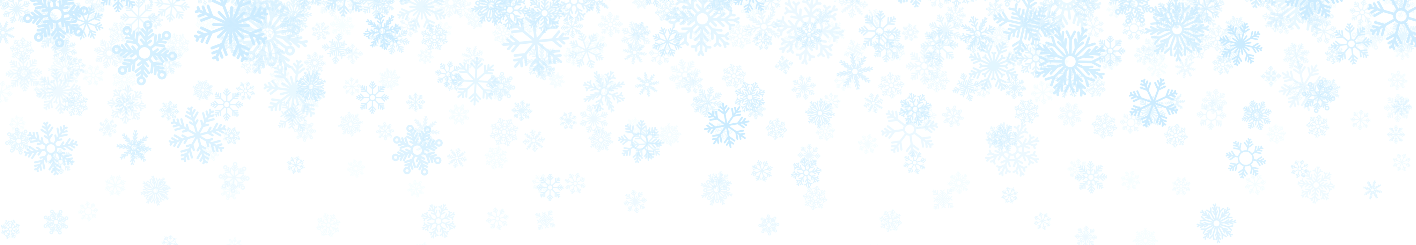 2021 WASHINGTON COUNTY 4-H PROGRAM 
All Aboard the 4-H Express
THANKS TO OUR:
4-H Organizational Leaders
4-H Project Leaders
4-H Event Volunteers
4-H Parents/Guardians
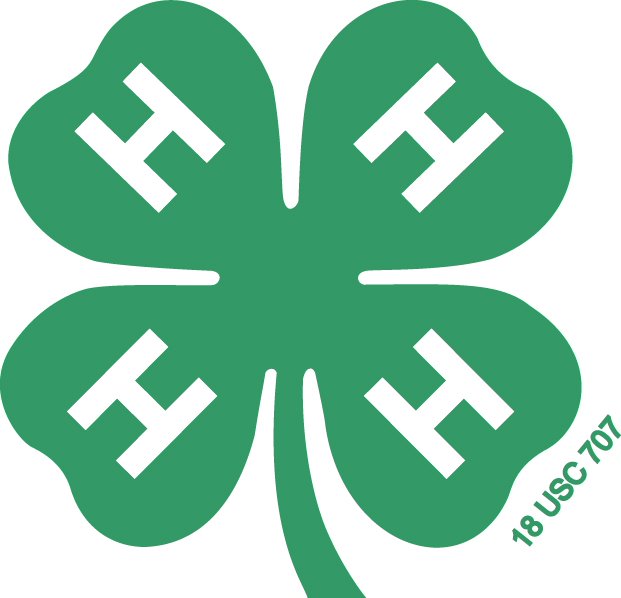 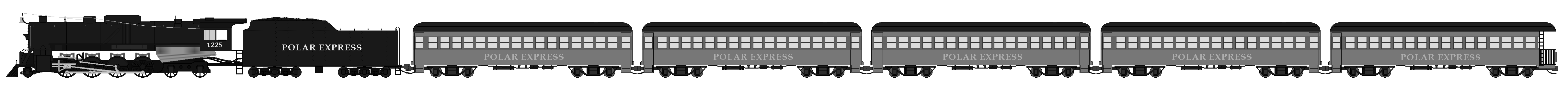 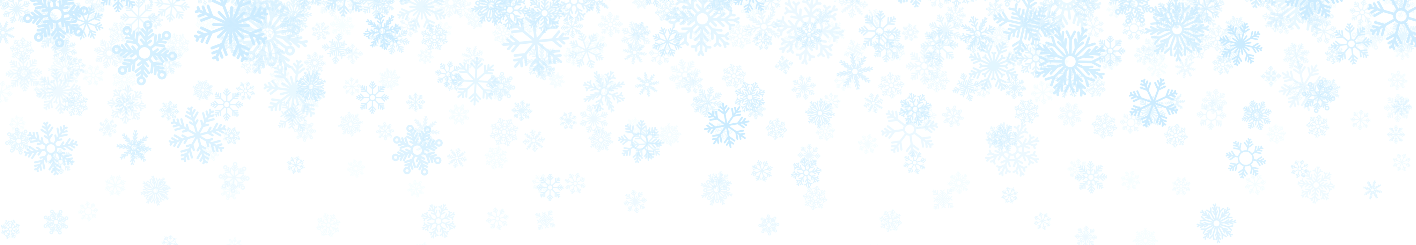 2021 WASHINGTON COUNTY 4-H PROGRAM 
All Aboard the 4-H Express
4-H MEMBER
YEARS OF PARTICIPATION
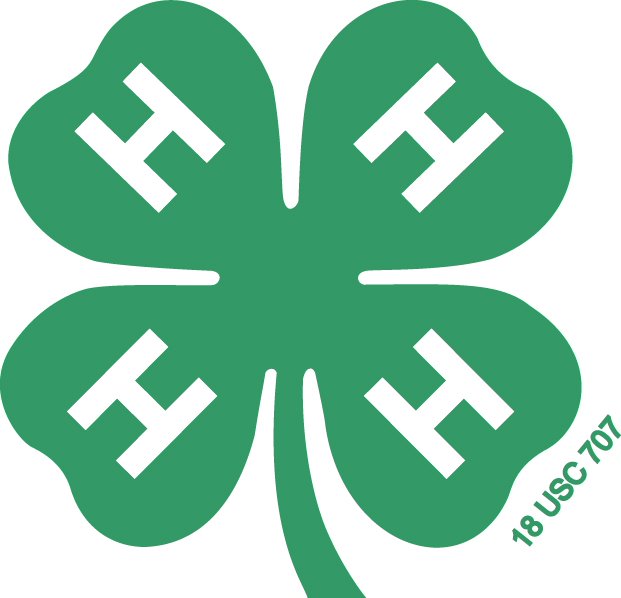 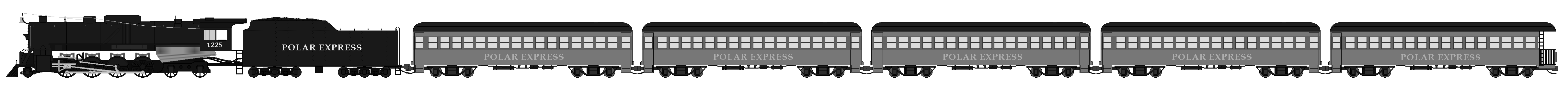 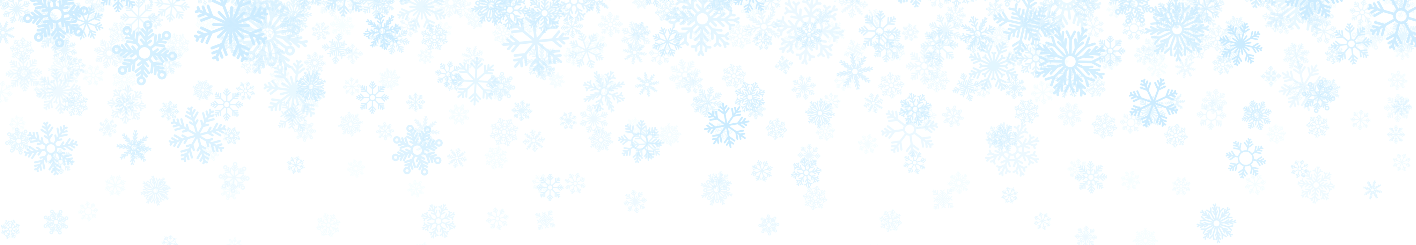 2021 WASHINGTON COUNTY 4-H PROGRAM 
All Aboard the 4-H Express
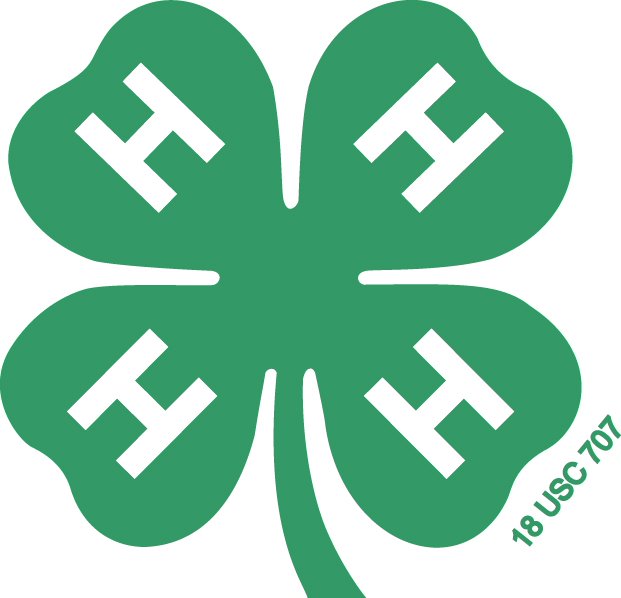 4-H CLOVER KIDS MEMBERS (1/3)
Teyadora Alzuri
Collin Andersen
Eli Andersen
Justin Anthony
Jace Biodrowski
Bryleigh Brown
Camille Buckman
Eden Classen
Eric Denker
Karson Depperman
Dani Dodd
Hallie Dryden
Peyton Dryden
Emme Dunklau
Maddax Earley
Taryn French
Tenley French
Landon Fuchs
Hadley Grabbe
Sophie Hansen
Jase Hemminger
Jenica Henton
Katelyn Hilgenkamp
Payton Hunter
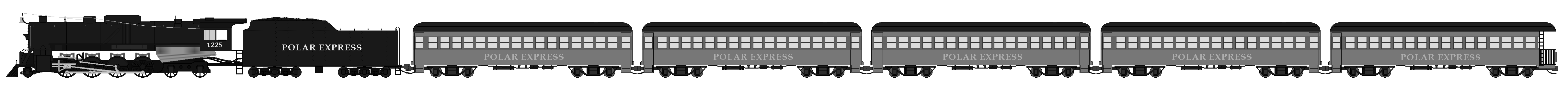 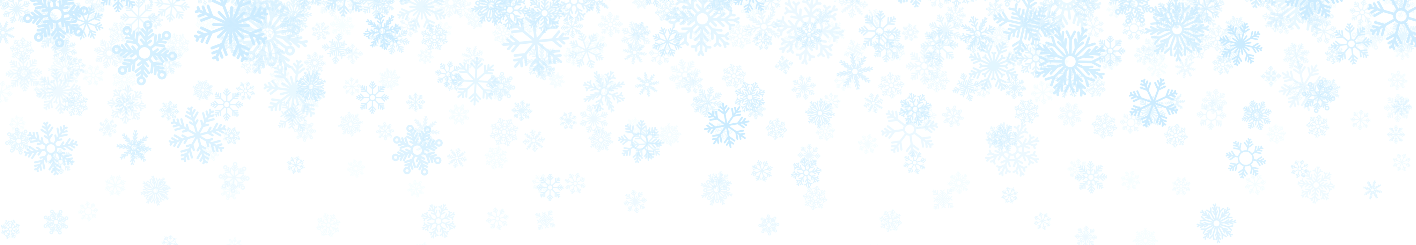 2021 WASHINGTON COUNTY 4-H PROGRAM 
All Aboard the 4-H Express
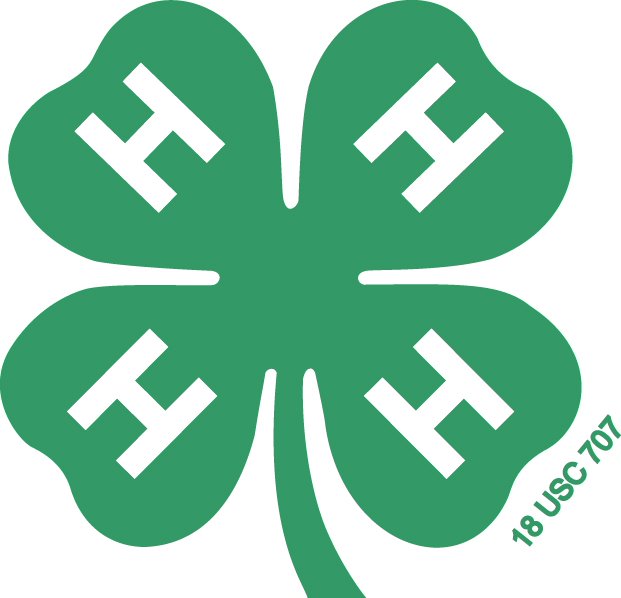 4-H CLOVER KIDS MEMBERS (2/3)
Jacob Huntley
Lori Jacobson
Wyatt Jenson
Lilly Lage
Max Lage
Zayla Lambert
Wyatt Langel
Emersen Larsen
Timmerlyn Larsen
Brant Lauritsen
Richard Lucas
Lucas Marcucci
AydanLee Matz
Haley Mertz
McCoy Mueller
Isla Muse
Ryker Nelson
Aasher Nobles
Ezekiel Oelfke
Stetson Pane
Weston Rasmussen
Aubrey Reese
Emry Reese
Riley Reese
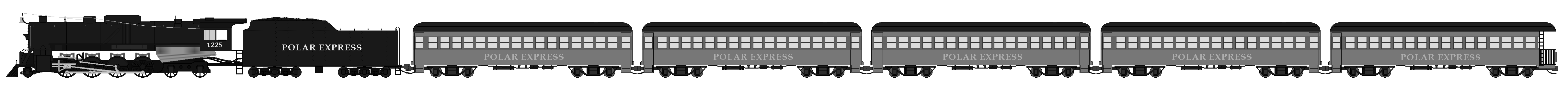 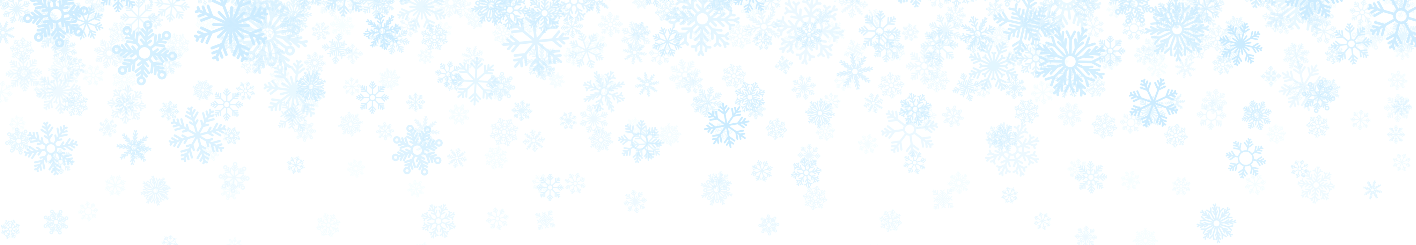 2021 WASHINGTON COUNTY 4-H PROGRAM 
All Aboard the 4-H Express
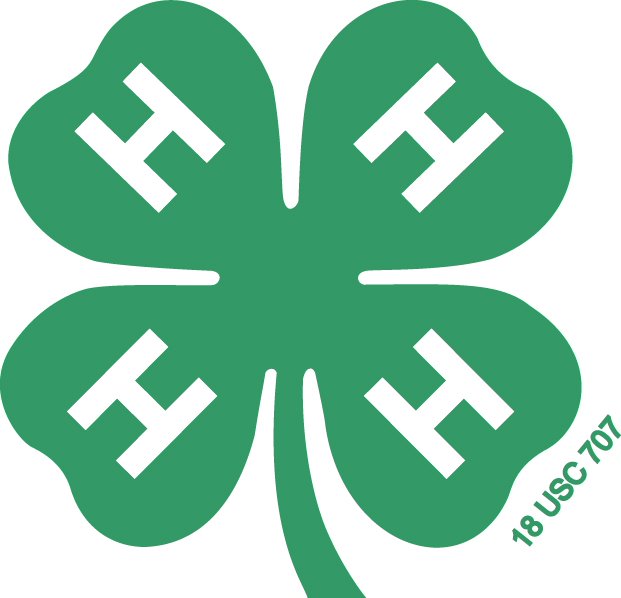 4-H CLOVER KIDS MEMBERS (3/3)
Grant Robinson
Kaleb Royuk
Dawson Saltzman
James Satorie
Leo Schaefer
Holden Scheer
Elizabeth Shope
Stetson Smith
Liam Tabor
Ethan Taylor
Frazier Tegtmeier
Lillian Tetrick
Carter Thayer
Jacob Thiemann
Nova-Lynn Walford
Anna White
Addison Wilkins
Blake Wilkins
Tennessee Wimpey
Berkely Wolf
Leah Wurtz
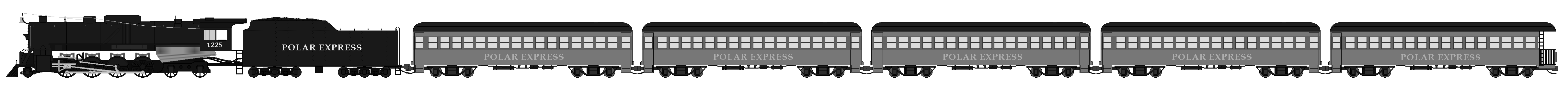 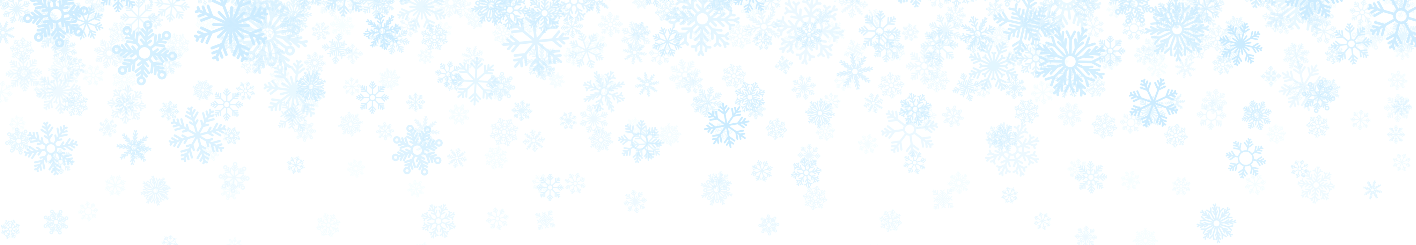 2021 WASHINGTON COUNTY 4-H PROGRAM 
All Aboard the 4-H Express
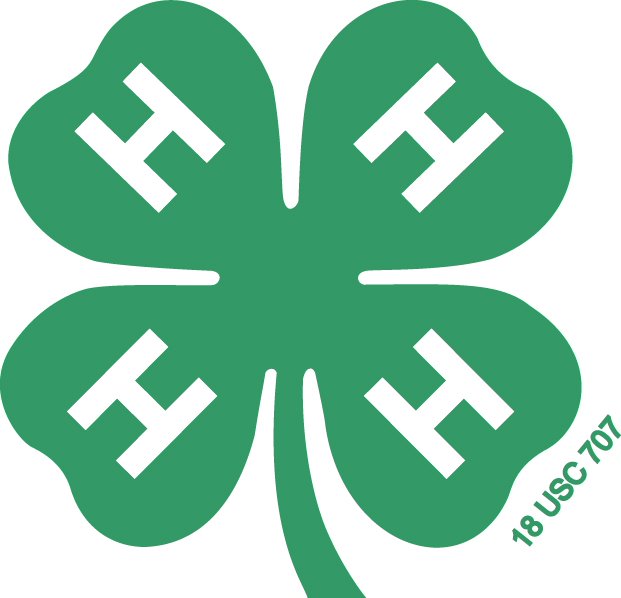 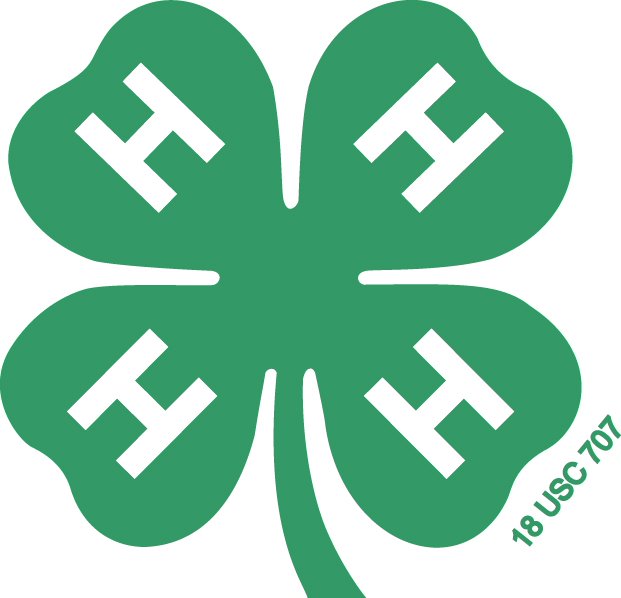 1st Year of Participation (1/3)
(Starting at 4-H age of 8 years and does not include 4-H Clover Kid years.)
Arya Denker
Ellie Ferry
Gemma Fullner
Jessie Goebel
Lucy Goertz
Makenna Green
Emily Guthmann
Peyton Hathaway-Rice
Kaylie Adams
Corryn Albers
Iliana Alzuri
Haley Andersen
Preston Baker
Emily Beam
Bennett Biodrowski
McKenna Brown
Andrew Byrne
Avrie Camenzind
Gracyn Camenzind
Hunter Camenzind
Mia Christ
Lucas Church
Liam Cunard
Lily Cunard
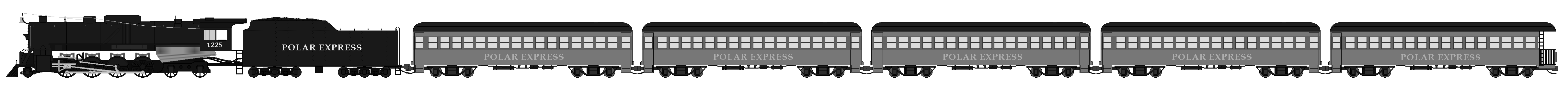 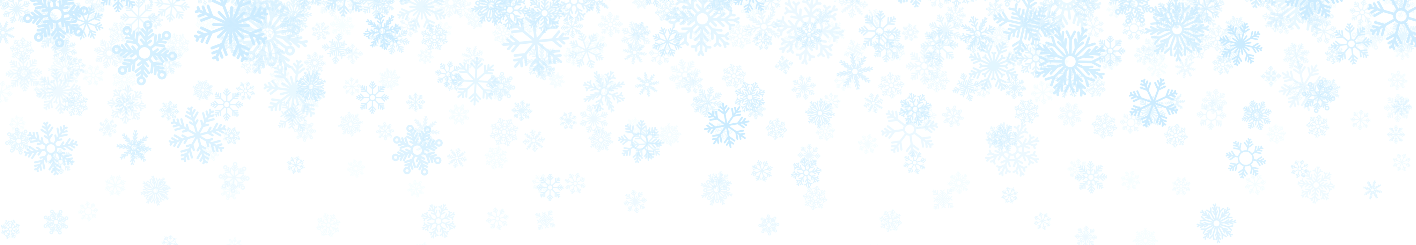 2021 WASHINGTON COUNTY 4-H PROGRAM 
All Aboard the 4-H Express
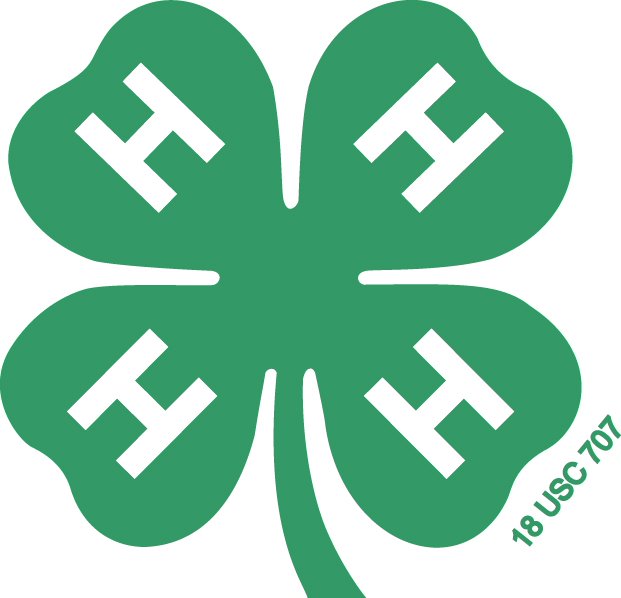 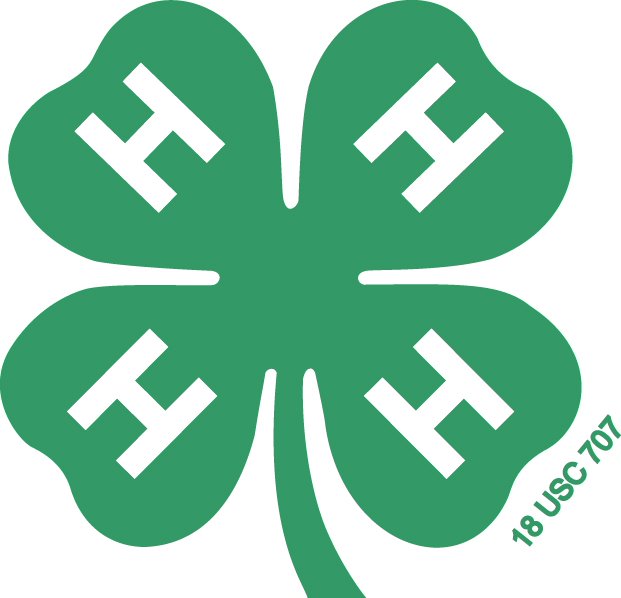 1st Year of Participation (2/3)
(Starting at 4-H age of 8 years and does not include 4-H Clover Kid years.)
Grayson McIlnay
Eowyn Melhus
Gabrielle Muse
Piper Nelson
Anika Nemechek
Zoey Nemechek
Hannah Heuton
Henry Heuton
Trinity Howard
Blake Jackson
Kellen Jensen
Mahony Jenson
Piper Krumel
Tyler Kuhr
William Langel
Allisen Larsen
Trace Larsen
Jesse Lode
Toni Martinez
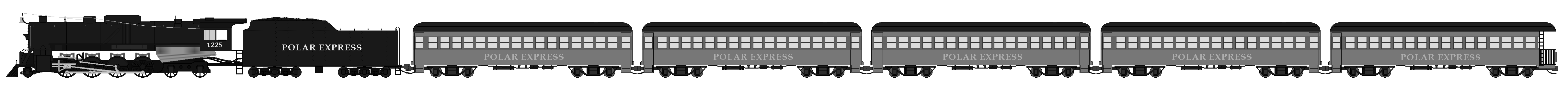 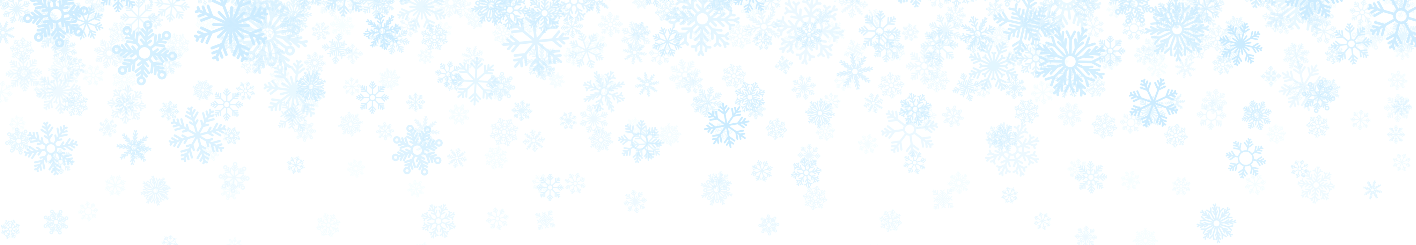 2021 WASHINGTON COUNTY 4-H PROGRAM 
All Aboard the 4-H Express
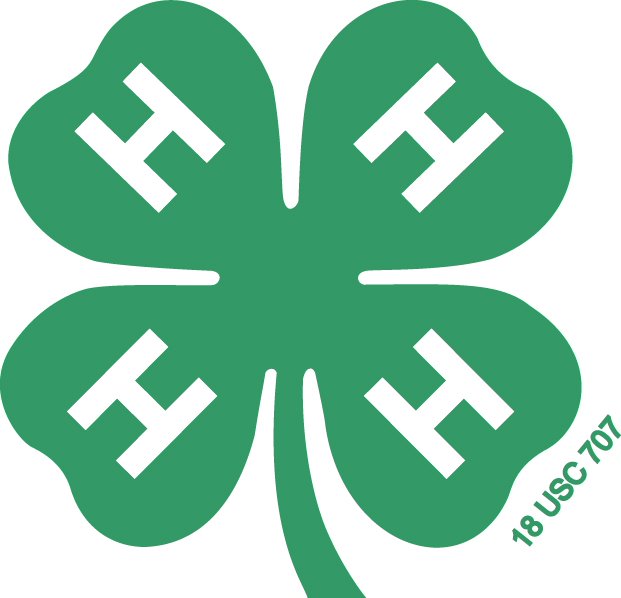 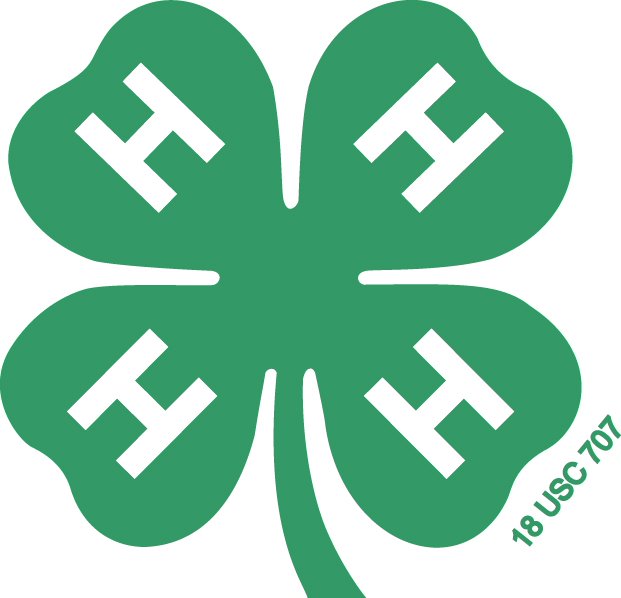 1st Year of Participation (3/3)
(Starting at 4-H age of 8 years and does not include 4-H Clover Kid years.)
Rylee Strom
Hanna Sukraw
Finley Timm
Jaiden Wageman
Thomas Warfield
Noelle Warm
Norah Westerhuis
Aubree Nobles
Kennadee Nobles
Rosemary Ott
Avery Reese
Mason Rezac-Meads
Jayclyn Schmitz
Landon Shada
Graham Shearer
Oakley Sheets
Annika Shope
Lillian Short
Wesley Short
Andrew Sorrows
Isaac Sorrows
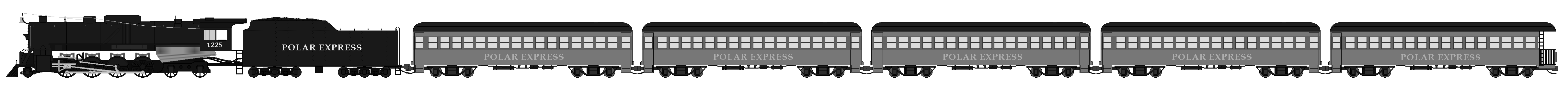 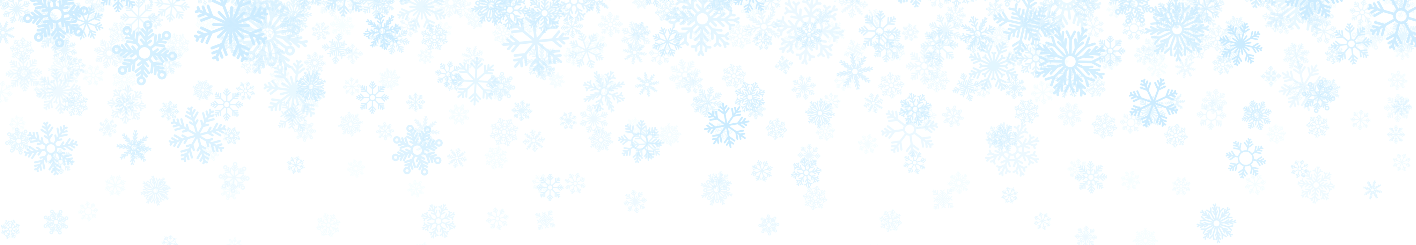 2021 WASHINGTON COUNTY 4-H PROGRAM 
All Aboard the 4-H Express
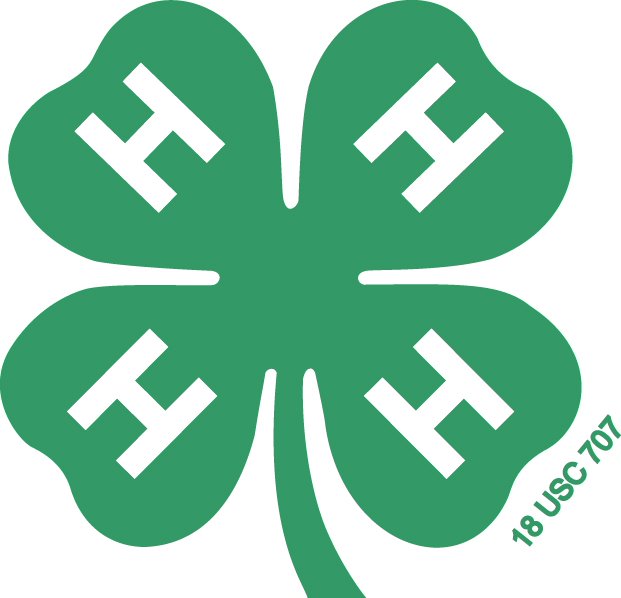 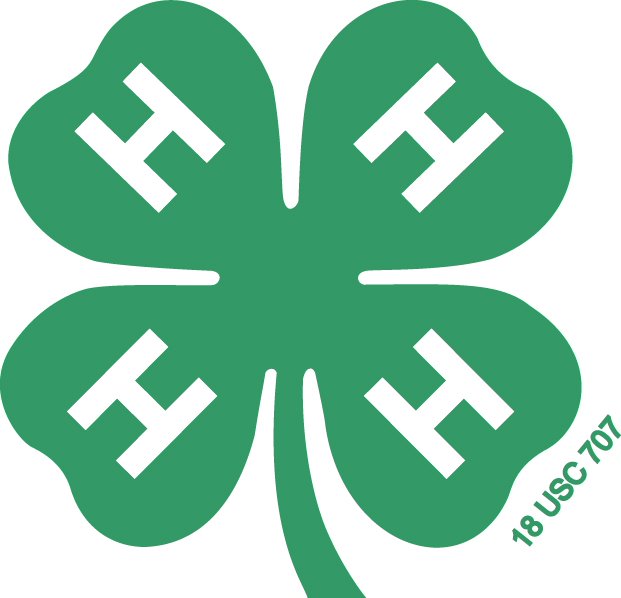 5th Year of Participation (1/2)
(Starting at 4-H age of 8 years and does not include 4-H Clover Kid years.)
Ethan Hilgenkamp
Gwen Howard
Andrew Korth
Zadyn Lambert
Anna Langel
Emily Barta
Morgan Bentley
Ruby Booth
Judson Cloudt
Ryder Crouse
Erika Cruikshank
Braylee Duckworth
Leigha Hanusek
Haydn Hegemann
Johnny Henton
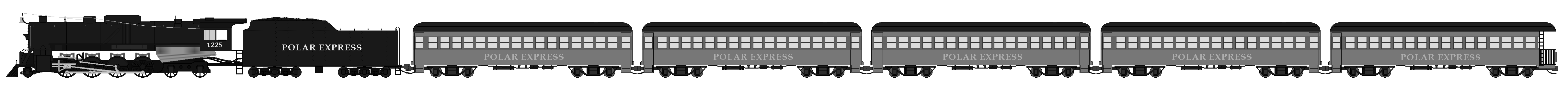 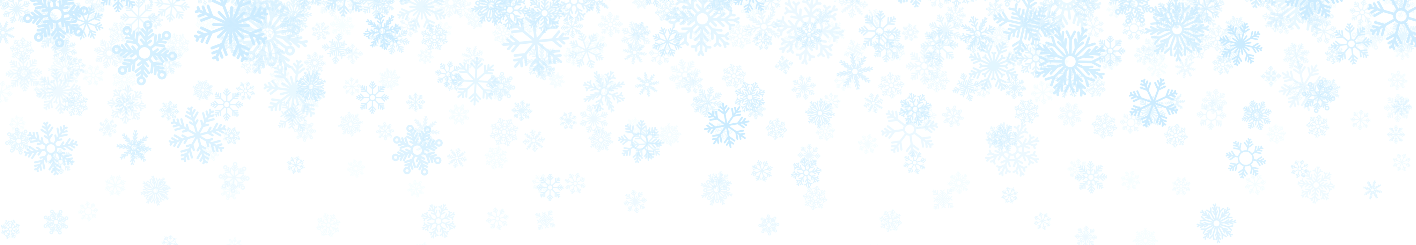 2021 WASHINGTON COUNTY 4-H PROGRAM 
All Aboard the 4-H Express
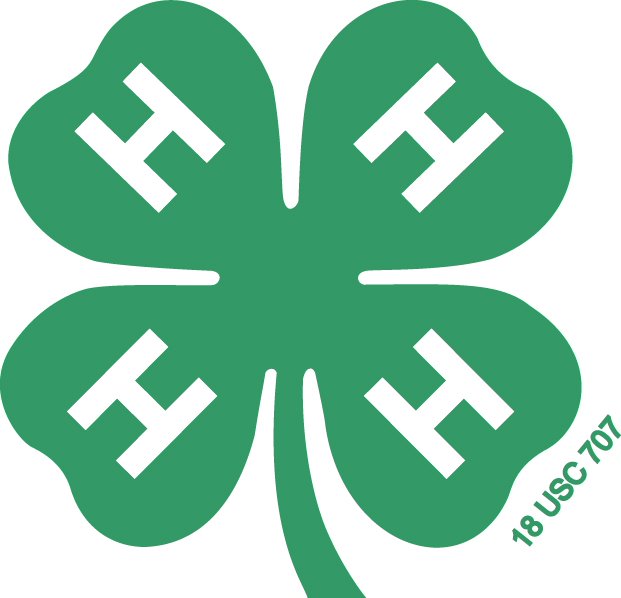 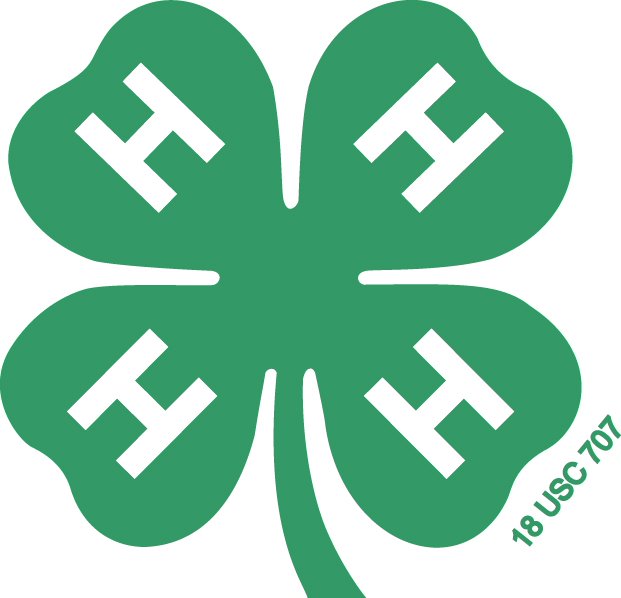 5th Year of Participation (2/2)
(Starting at 4-H age of 8 years and does not include 4-H Clover Kid years.)
Callee Shearer
Matthew Smith
Kiana Thayer
Harper Tjardes
Lawson Tjardes
Gradi Wilkins
Madisen Larsen
Emma Lucas
Annika Melhus
Aaron Melville
Anna Melville
Jesse Mentzer
Madyson Mildward
Lawson Oerman
Ellie Ortmeier
Luke Ott
Savannah Rahn
Sophia Schaefer
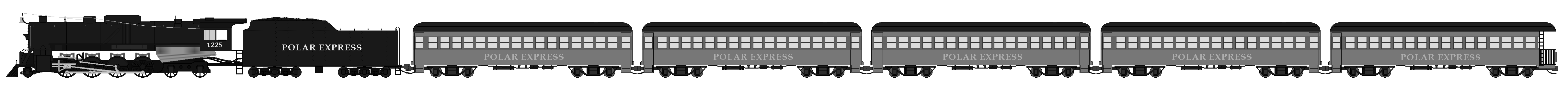 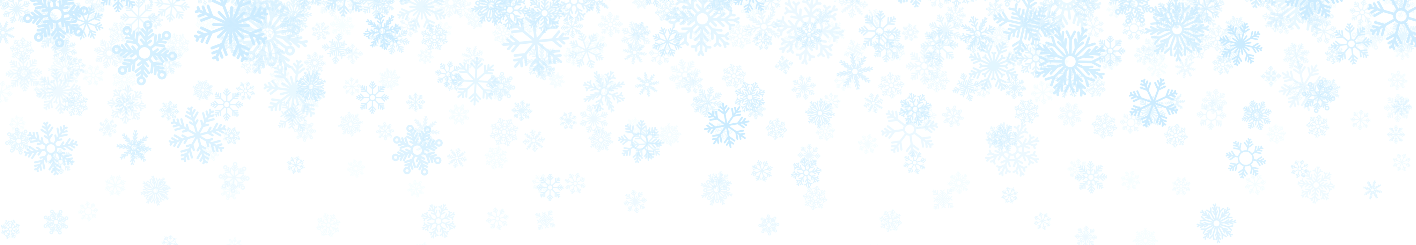 2021 WASHINGTON COUNTY 4-H PROGRAM 
All Aboard the 4-H Express
10th Year of Participation
(Starting at 4-H age of 8 years and does not include 4-H Clover Kid years.)
James Rhea
Alaina Schwedhelm
Bradley Tonn
Maria Tonn
Margaret Valasek
Cassidy Arp
Walker Behnken
Bradie Crouse
Tyler Larsen
Kendra Loseke
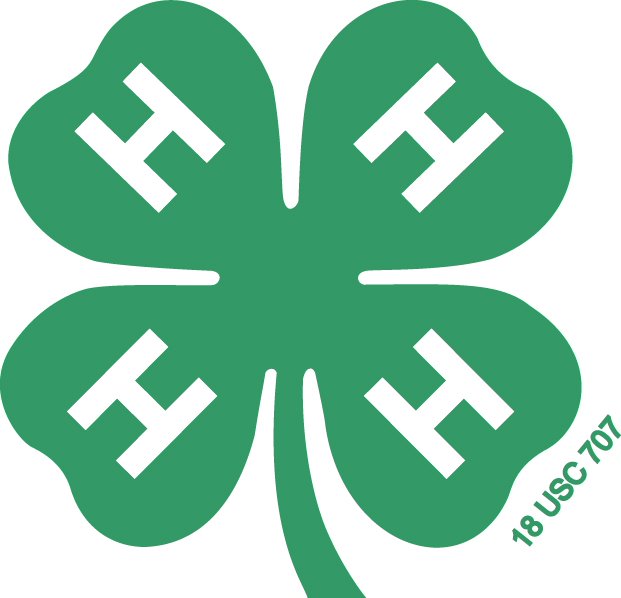 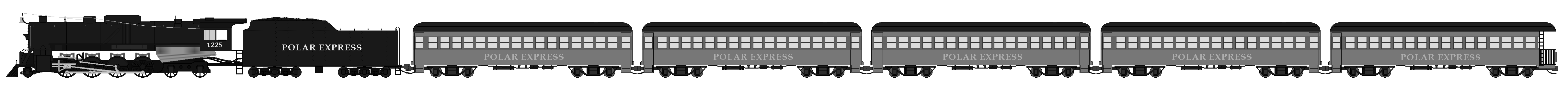 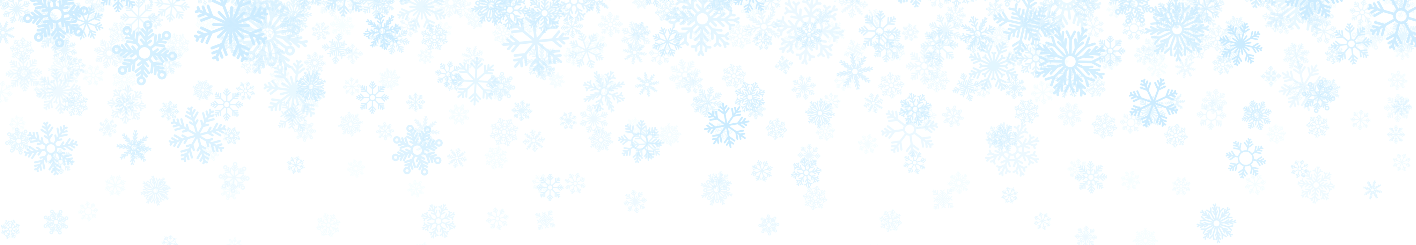 2021 WASHINGTON COUNTY 4-H PROGRAM 
All Aboard the 4-H Express
4-H Graduates in 2021
Final Year of Participation
Zaena Stork
Tommy Thompson
Wyatt Wiemer
Amber Goertz
Allison Nielsen
Mallory Ruwe
Maggie Sheets
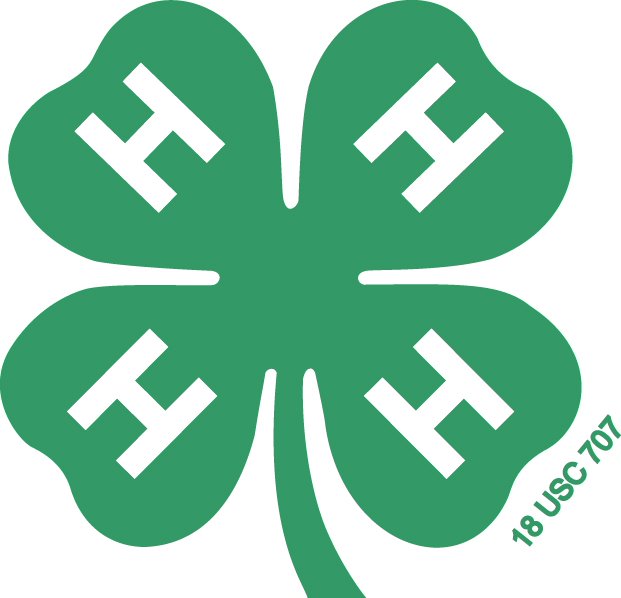 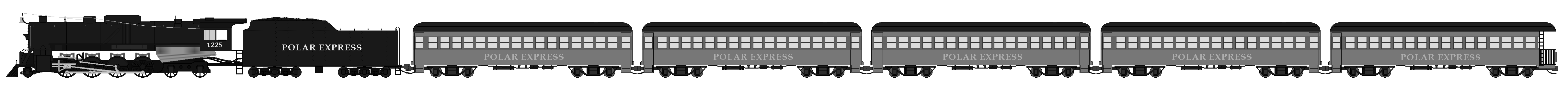 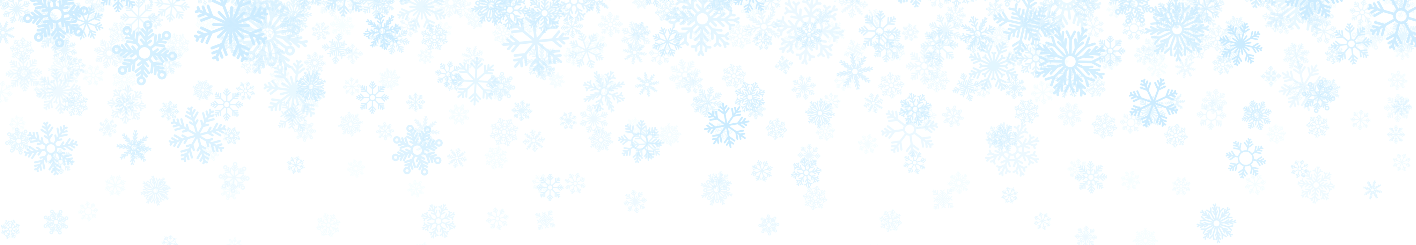 2021 WASHINGTON COUNTY 4-H PROGRAM 
All Aboard the 4-H Express
Washington County Fair
Top Exhibitor Award Winners In Each Curriculum Area
ANIMAL SCIENCE
CHAMPION:  Adriana Hernandez
RESERVE:  Brooke Hilgenkamp

COMMUNICATIONS & EXPRESSIVE ARTS
CHAMPION:  Trent Koger
RESERVE:  Addilyn Hilgenkamp
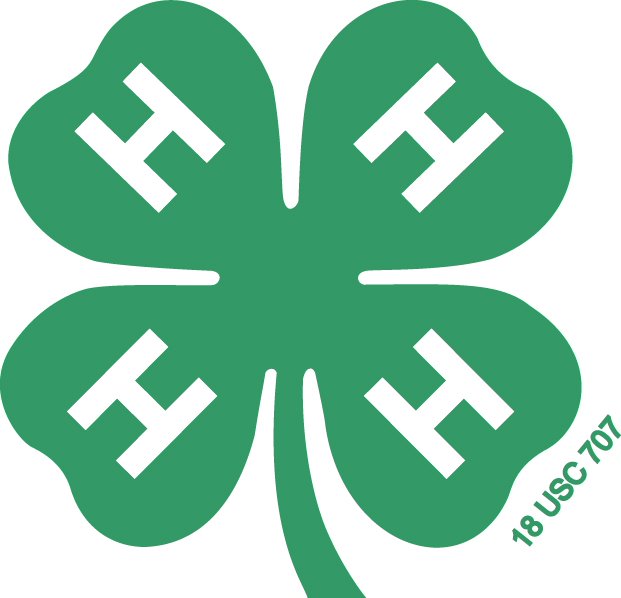 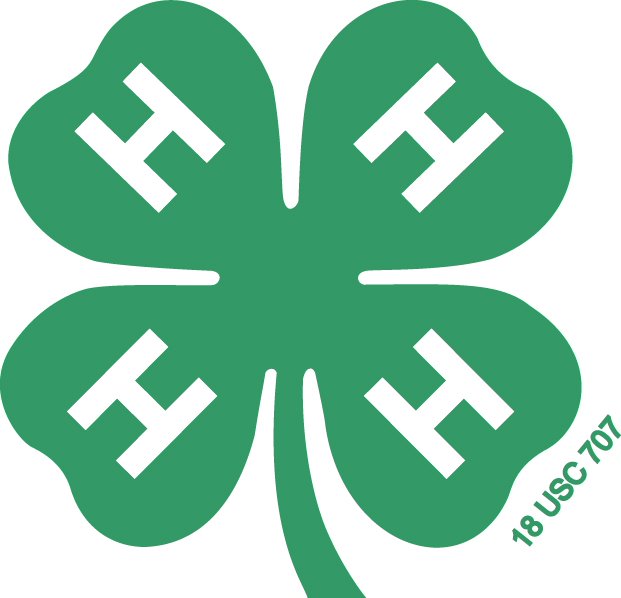 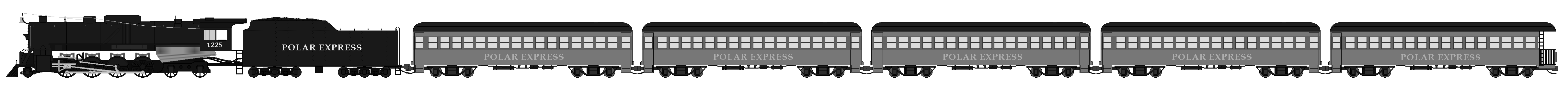 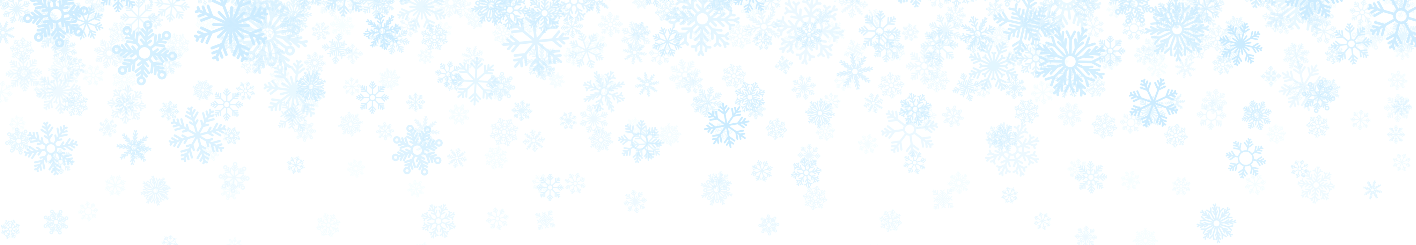 2021 WASHINGTON COUNTY 4-H PROGRAM 
All Aboard the 4-H Express
Washington County Fair
Top Exhibitor Award Winners In Each Curriculum Area
CONSUMER & FAMILY SCIENCES
CHAMPION:  Zayling Ott
RESERVE:  Emma Huntley

ENVIRONMENTAL EDUCATION & EARTH SCIENCE
CHAMPION:  Trent Koger
RESERVE:  Jack Bendell
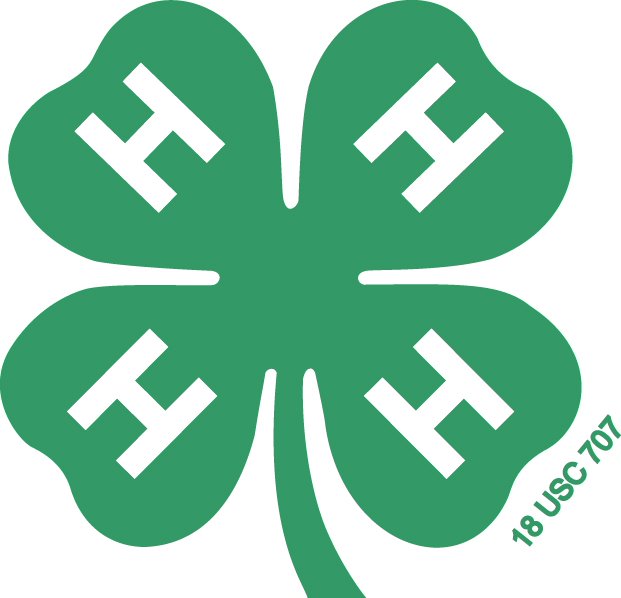 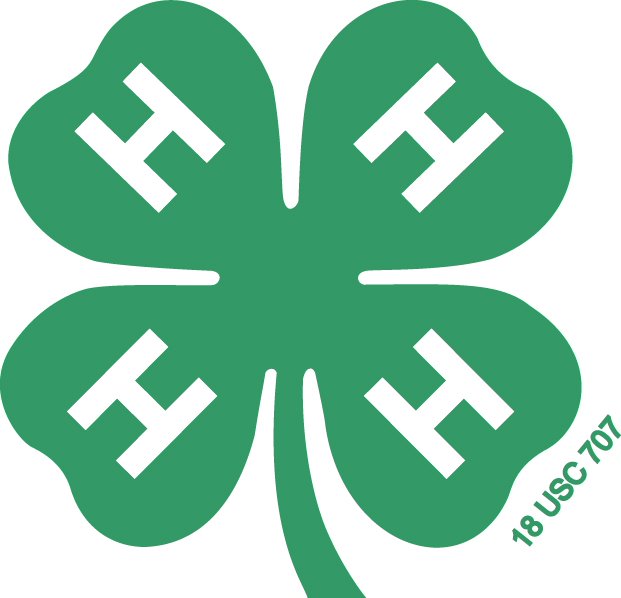 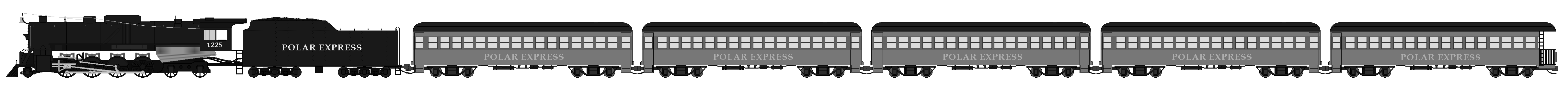 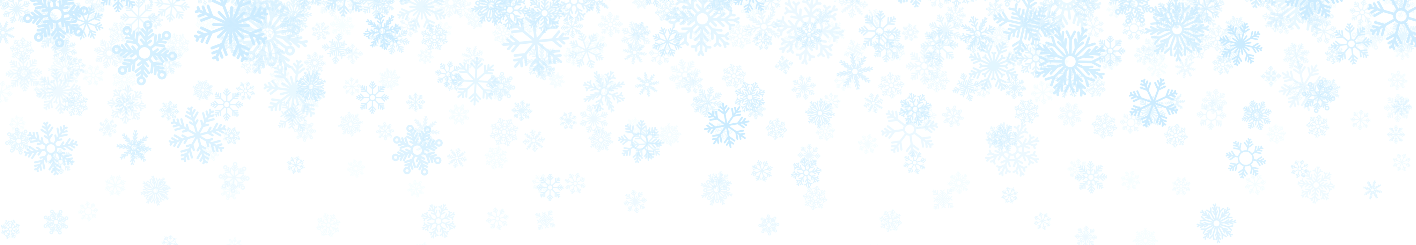 2021 WASHINGTON COUNTY 4-H PROGRAM 
All Aboard the 4-H Express
Washington County Fair
Top Exhibitor Award Winners In Each Curriculum Area
HEALTHY LIFESTYLES
CHAMPION:  Addilyn Hilgenkamp
RESERVE:  Trent Koger
PLANT SCIENCE
CHAMPION:  Ethan Hilgenkamp
RESERVE:  Adriana Hernandez
SCIENCE, ENGINEERING & TECHNOLOGY
CHAMPION:  Trent Koger
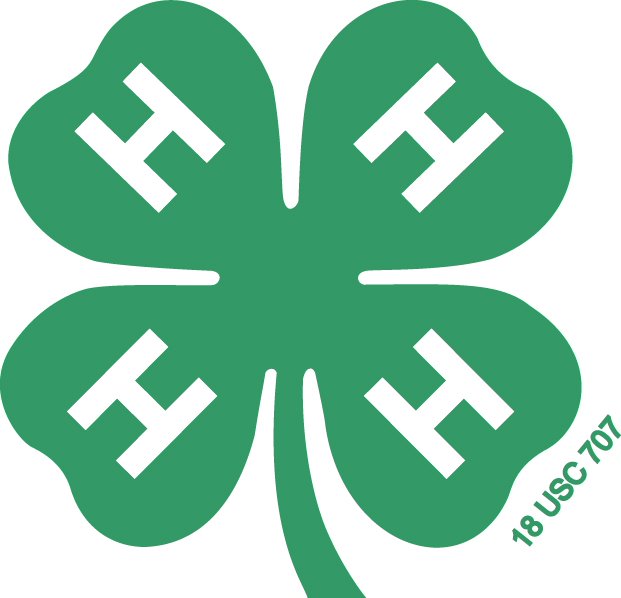 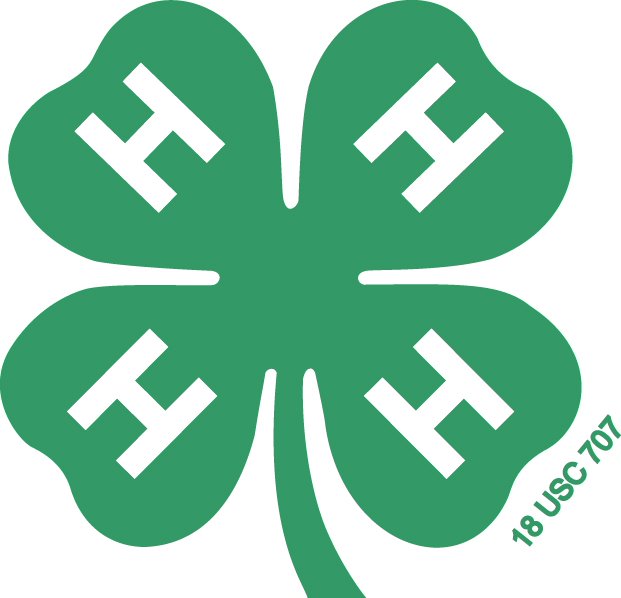 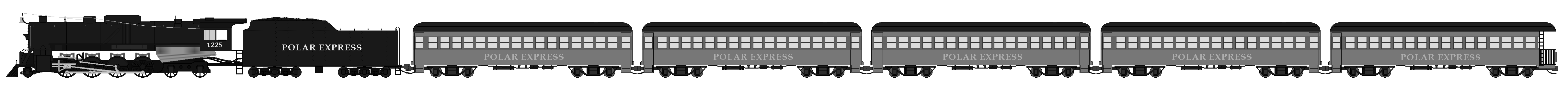 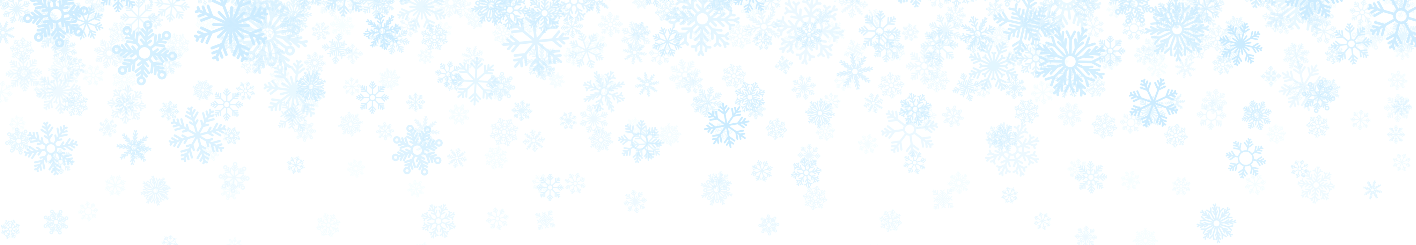 2021 WASHINGTON COUNTY 4-H PROGRAM 
All Aboard the 4-H Express
RECOGNITION & ACHIEVEMENTS  2021
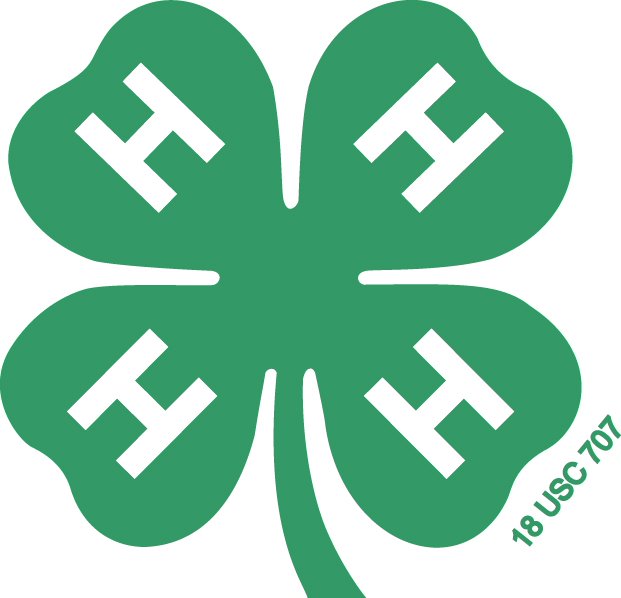 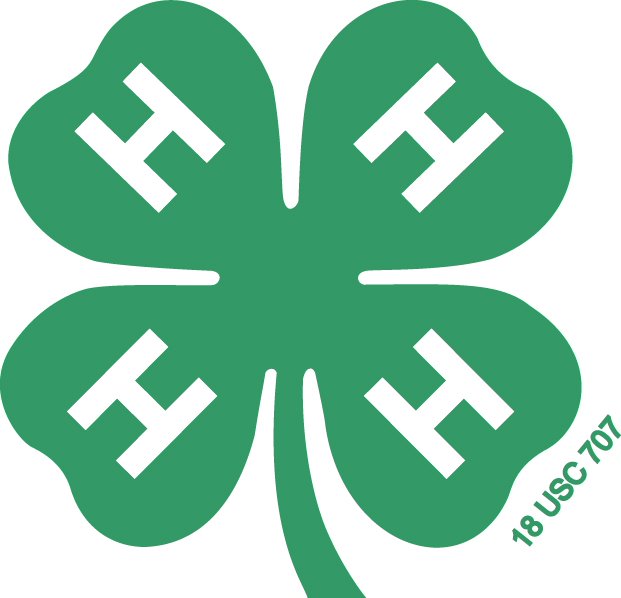 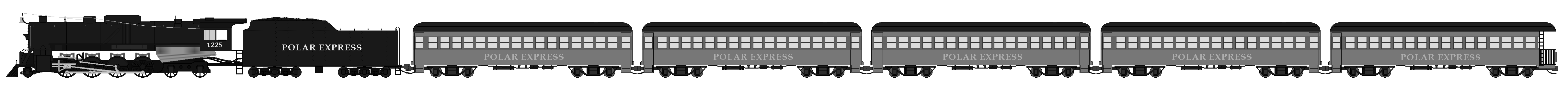 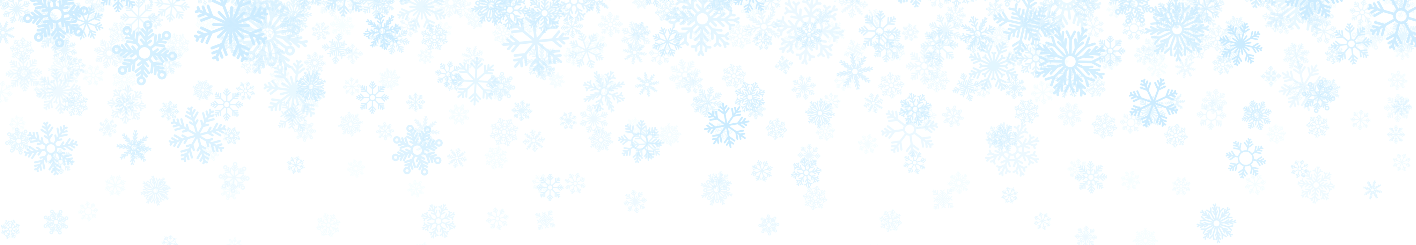 2021 WASHINGTON COUNTY 4-H PROGRAM 
All Aboard the 4-H Express
Youth For Quality Care of Animals (YQCA) Online Certification
68 Juniors 
57 Intermediates 
35 Seniors
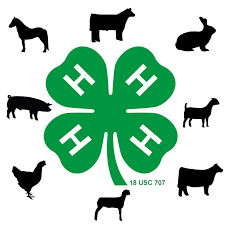 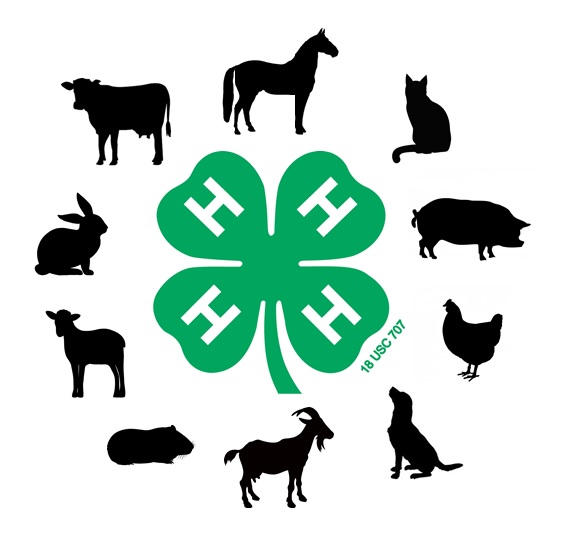 Horsemanship Advancement Level Testing
7 – Level 1 Horseman Certifications
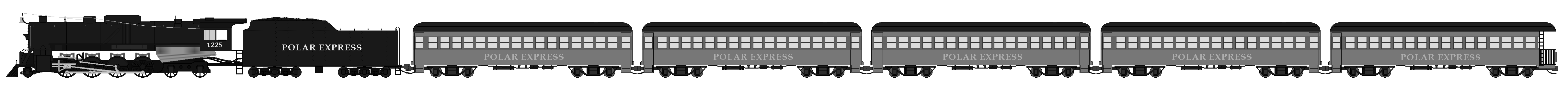 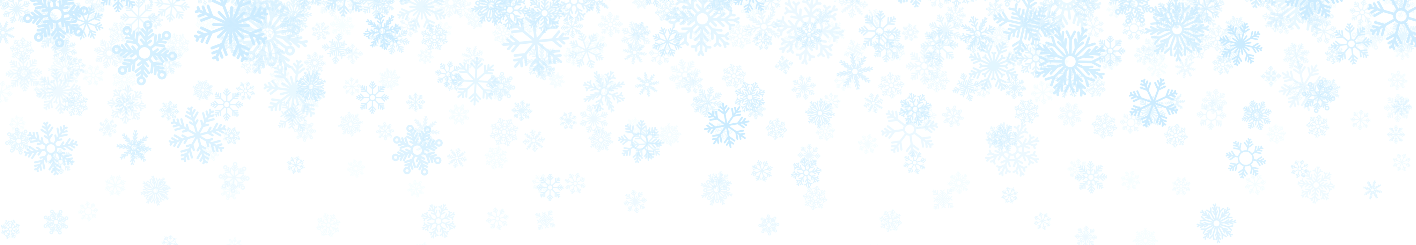 2021 WASHINGTON COUNTY 4-H PROGRAM 
All Aboard the 4-H Express
2021
 Diamond Clover Recognition
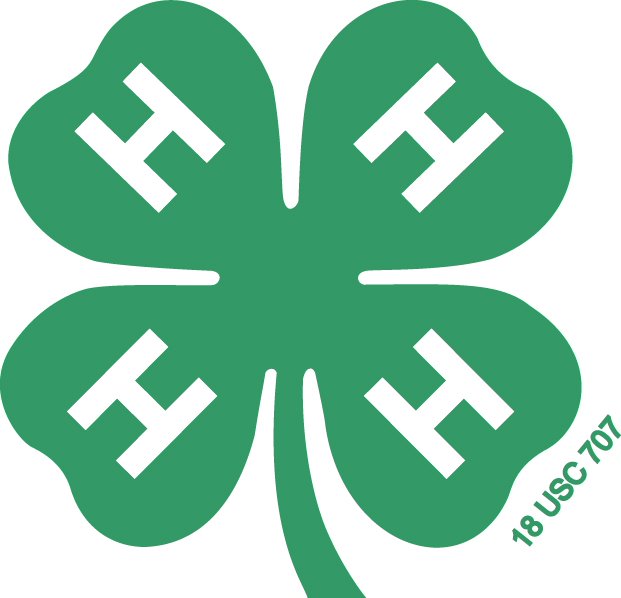 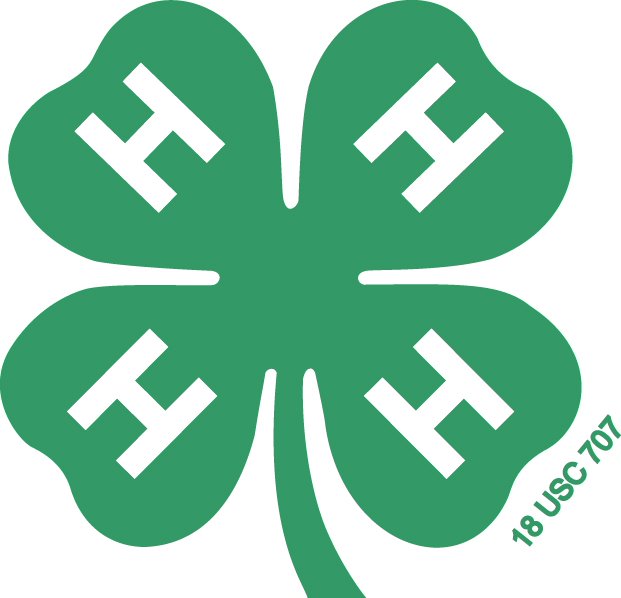 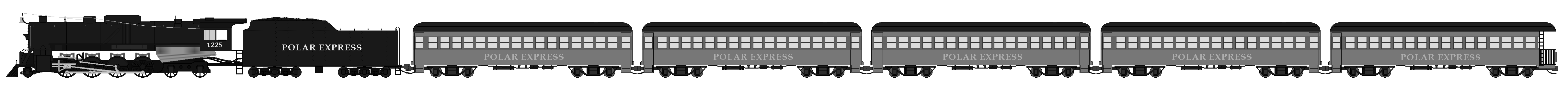 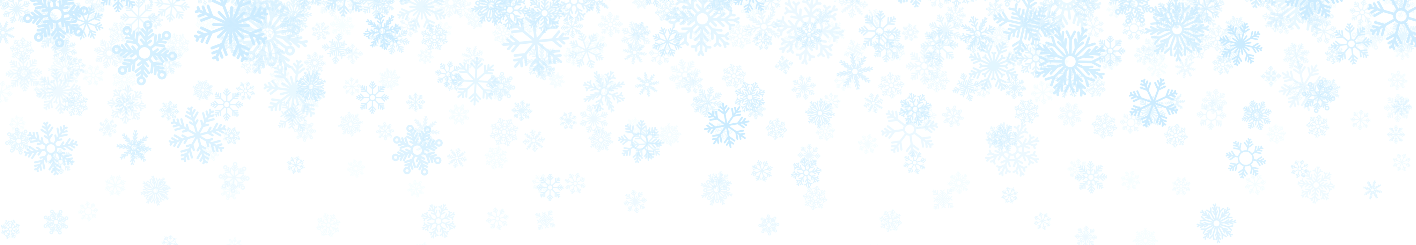 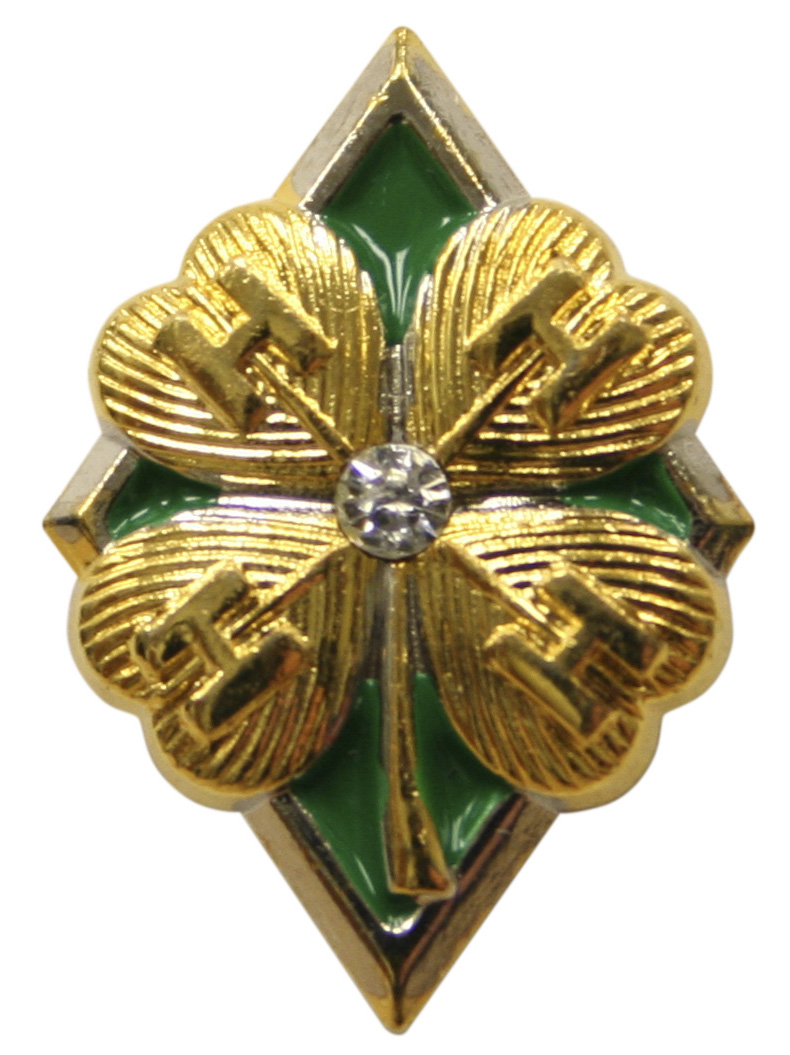 2021 WASHINGTON COUNTY 4-H PROGRAM 
All Aboard the 4-H Express
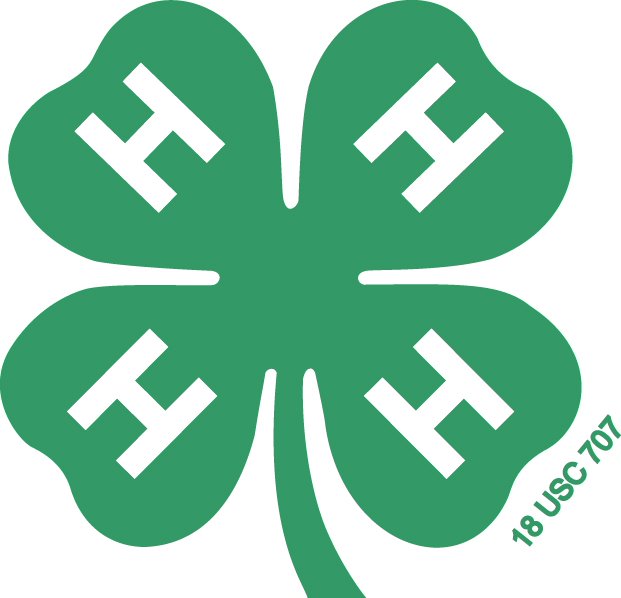 2021Diamond Clover Recognition
Level 1:  Amethyst – Completed 3 Goals
Piper Krumel
Kristina Lucas
Aubree Nobles
Kenadee Nobles
Annika Shope
Gabriella Siecke
Jack Bendell
Liam Cunard
Arya Denker
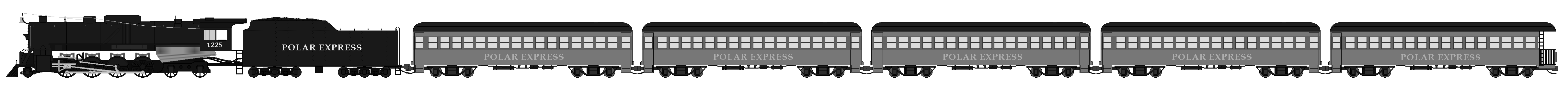 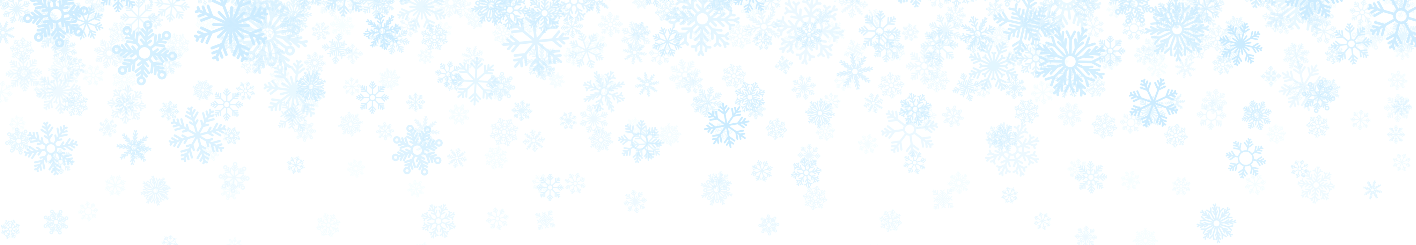 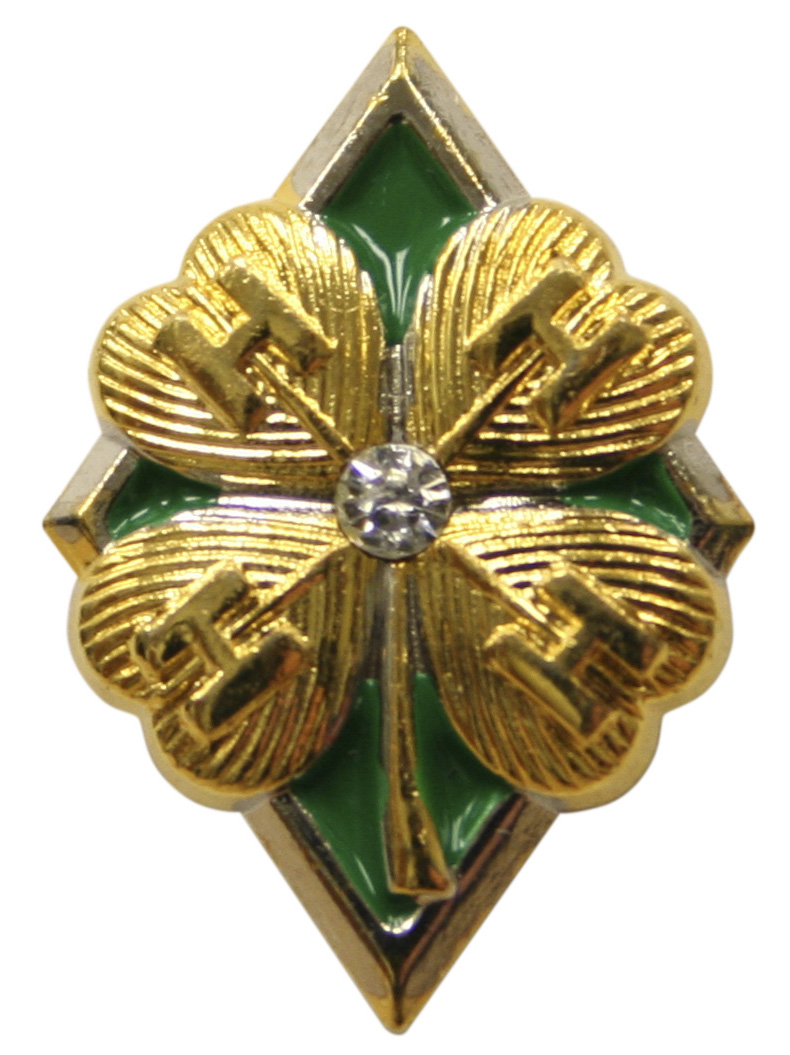 2021 WASHINGTON COUNTY 4-H PROGRAM 
All Aboard the 4-H Express
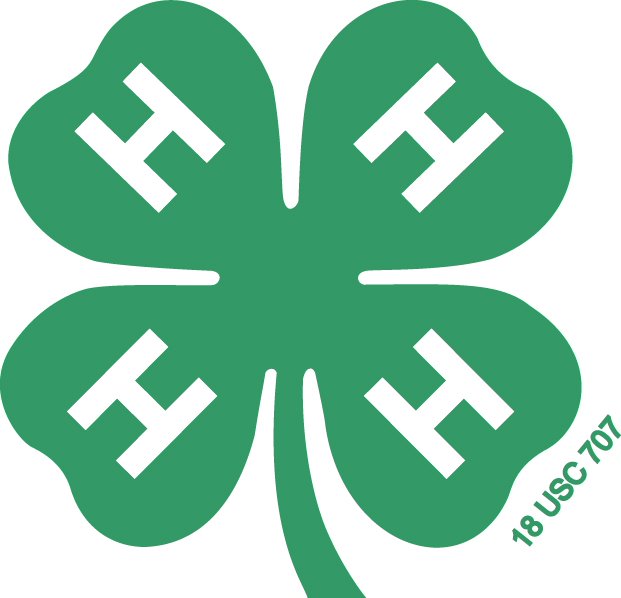 2021Diamond Clover Recognition
Level 2:  Aquamarine – Completed 4 Goals
Logan Hilgenkamp
Dustin Smith
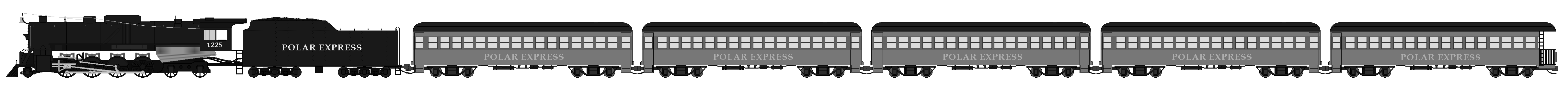 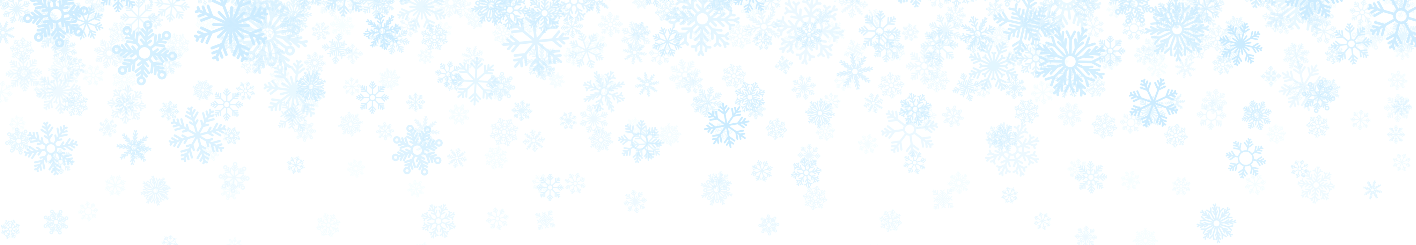 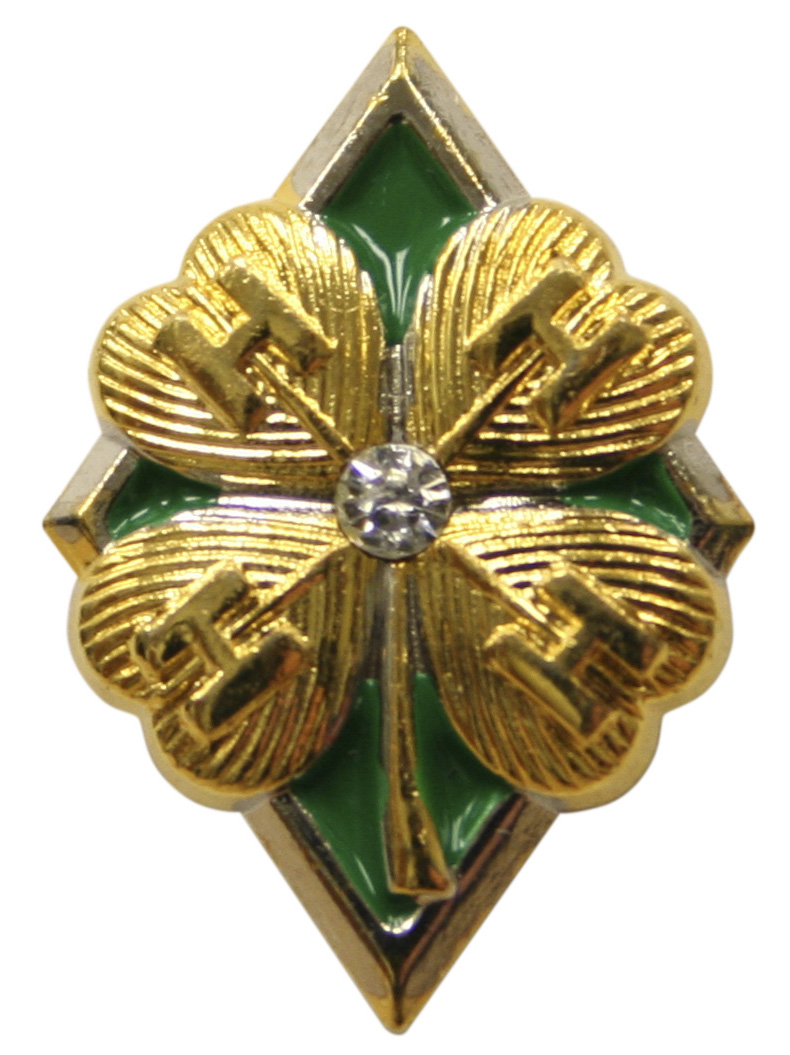 2021 WASHINGTON COUNTY 4-H PROGRAM 
All Aboard the 4-H Express
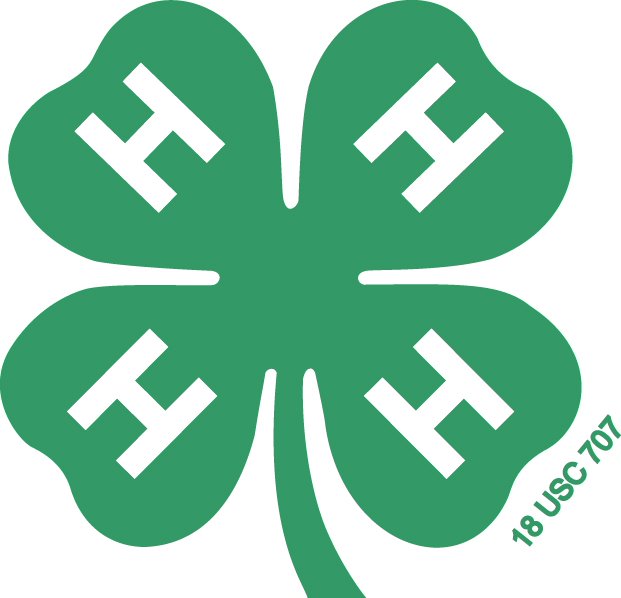 2021Diamond Clover Recognition
Level 3:  ruby – Completed 5 Goals
Jewel Denker
Lillian Huntley
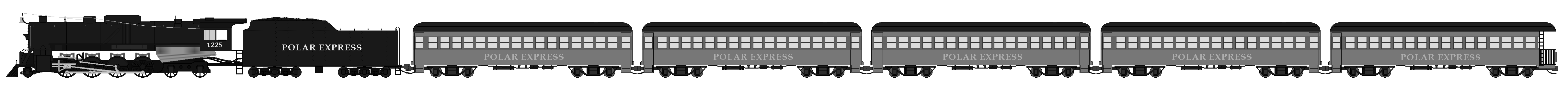 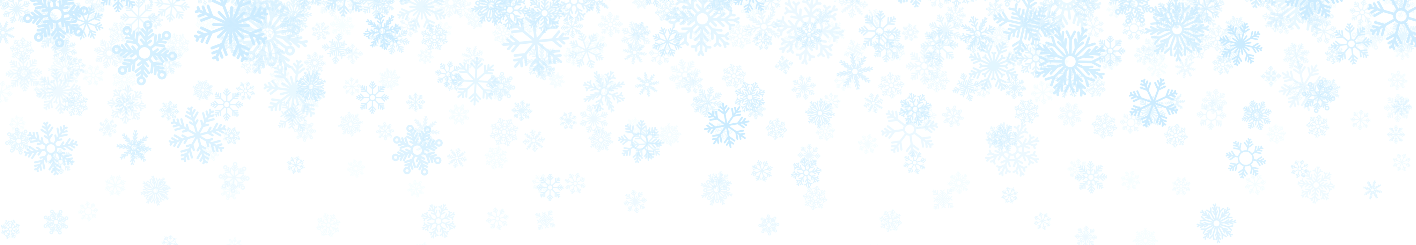 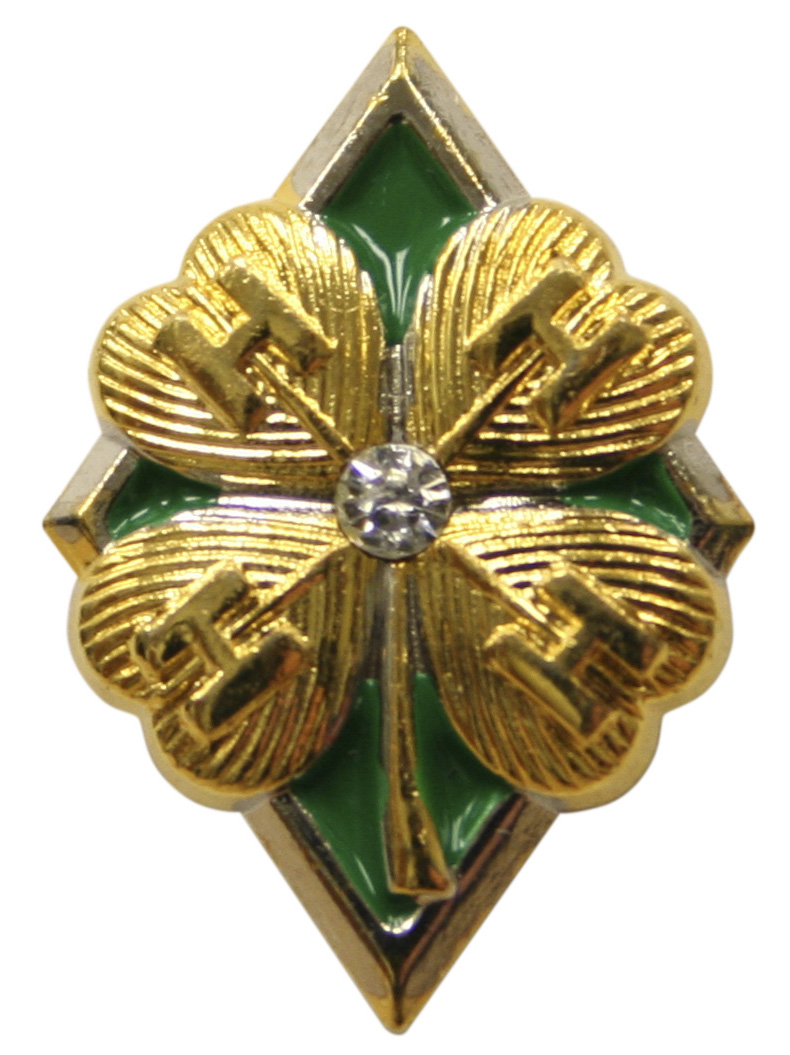 2021 WASHINGTON COUNTY 4-H PROGRAM 
All Aboard the 4-H Express
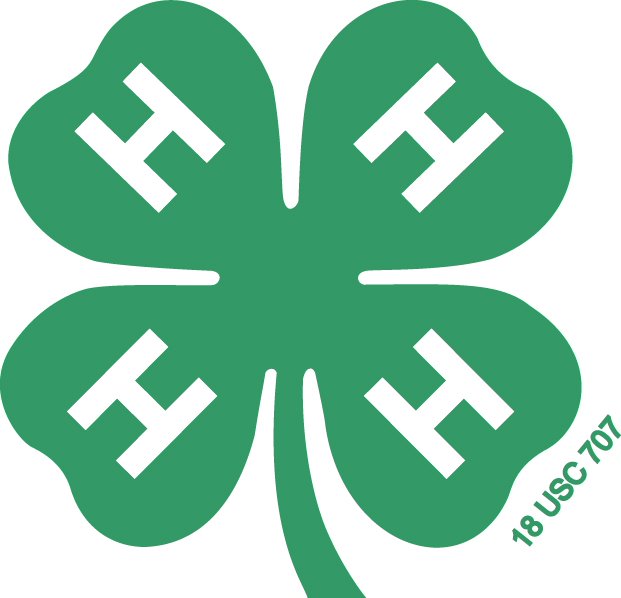 2021Diamond Clover Recognition
Level 4:  sapphire – Completed 6 Goals
Ethan Hilgenkamp
Emma Huntley
McKenzie Lucas
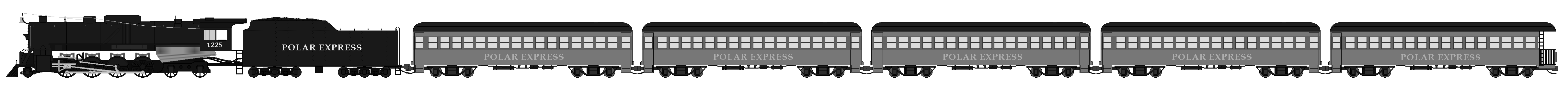 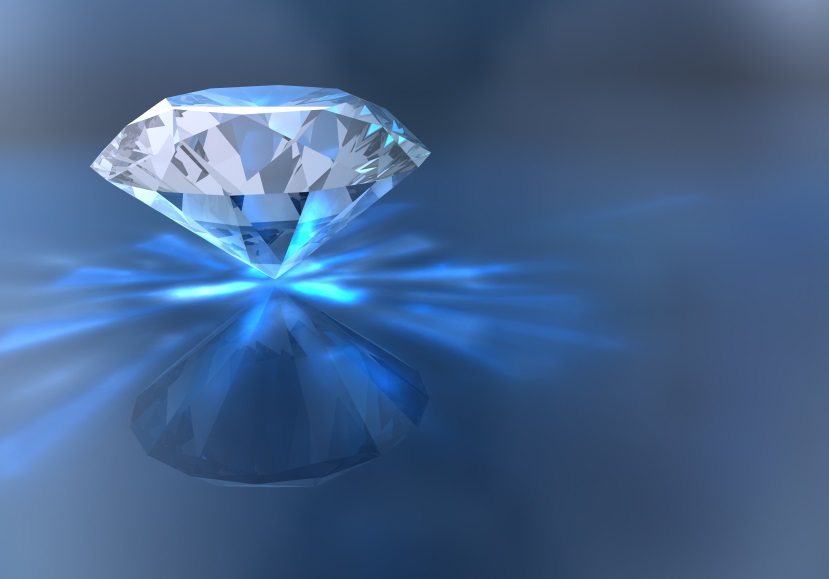 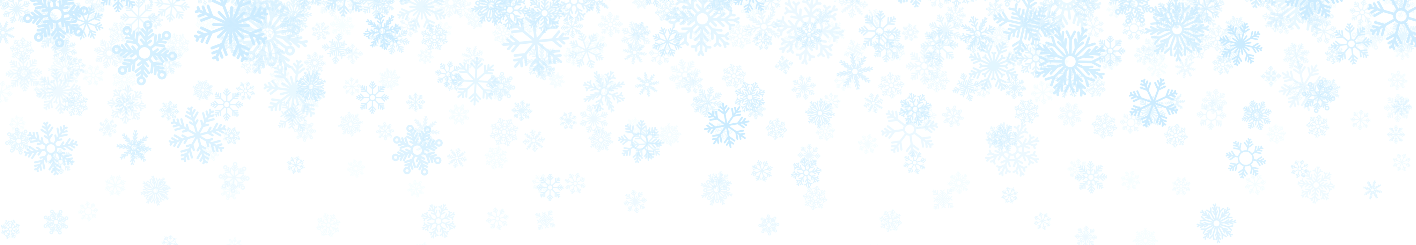 2021 WASHINGTON COUNTY 4-H PROGRAM 
All Aboard the 4-H Express
2021Diamond Clover Recognition
Level 6:  diamond – Completed 8 Goals
Adriana Hernandez
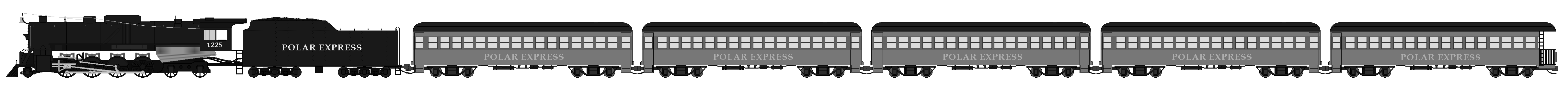 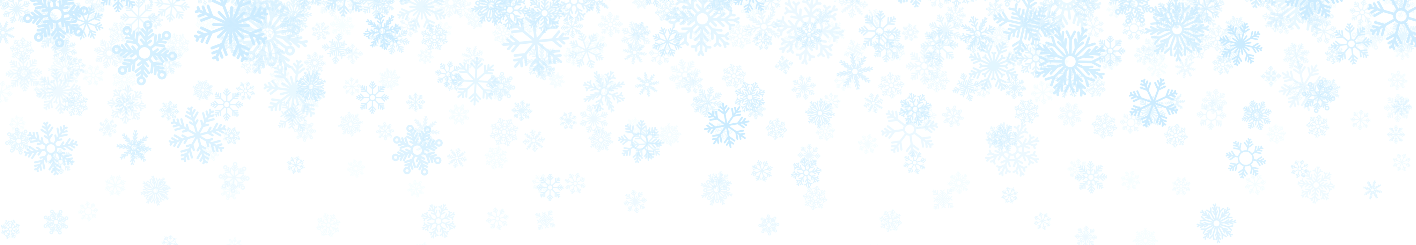 2021 WASHINGTON COUNTY 4-H PROGRAM 
All Aboard the 4-H Express
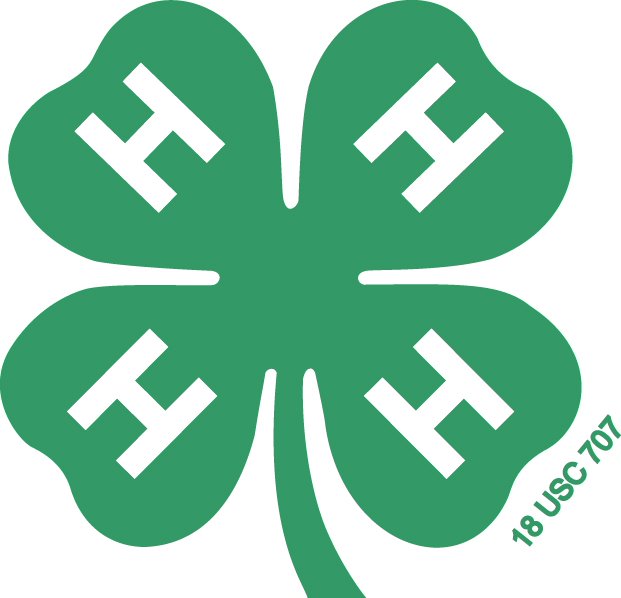 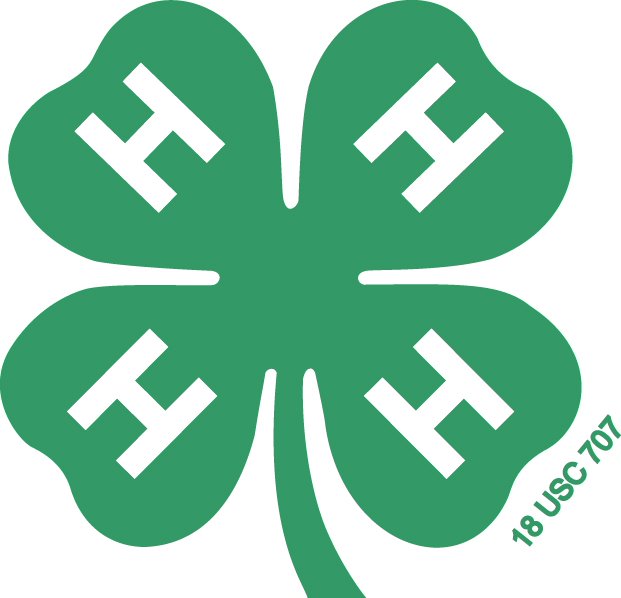 Clover Kid Record Books
Ages 5-7 years old as of January 1, 2021
Submitted by:
Eric Denker

Katelyn Hilgenkamp

Jacob Huntley

Lori Jacobson
Richard Lucas

Haley Mertz

Aasher Nobles

Elizabeth Shope
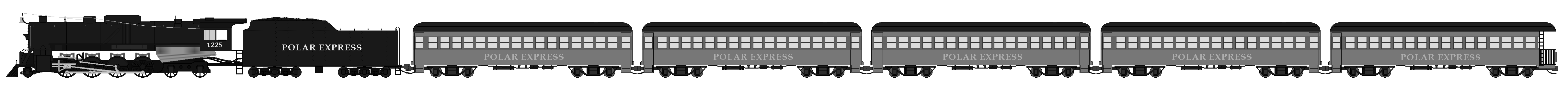 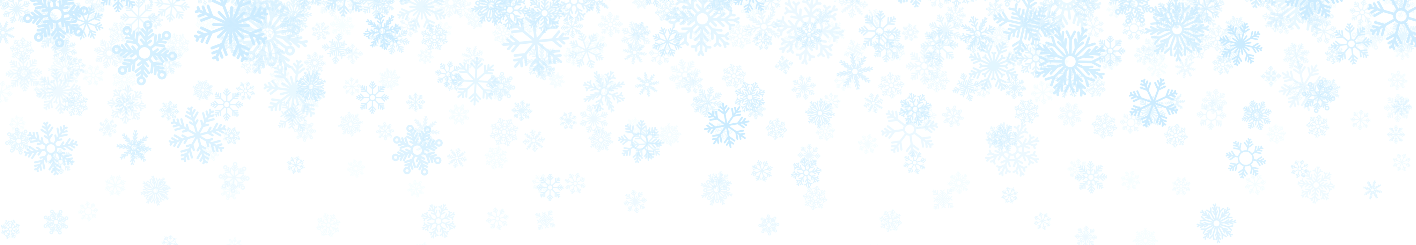 2021 WASHINGTON COUNTY 4-H PROGRAM 
All Aboard the 4-H Express
Annual Achievement Applications
Applicants may choose one “program area” to focus their report on. Program Areas are:
Agriculture
Healthy Living
STEM
Leadership & Entrepreneurship
College & Career Preparation for My Future
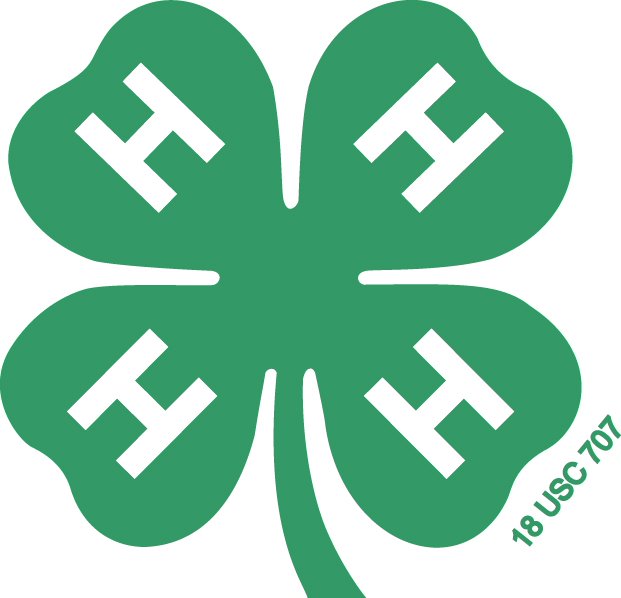 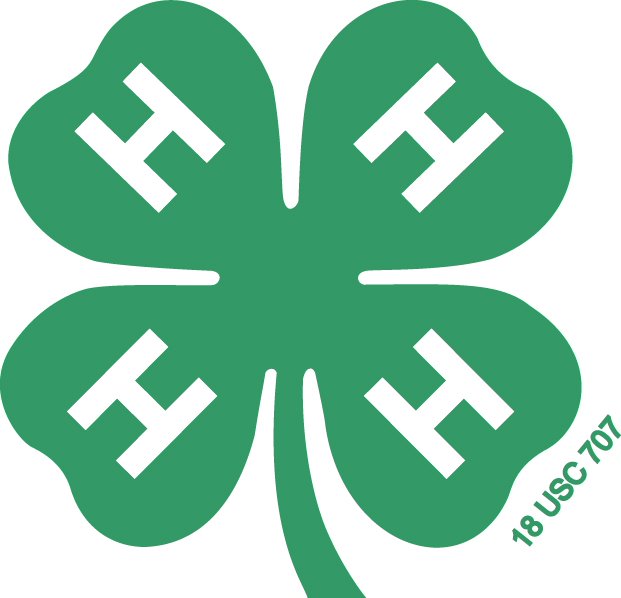 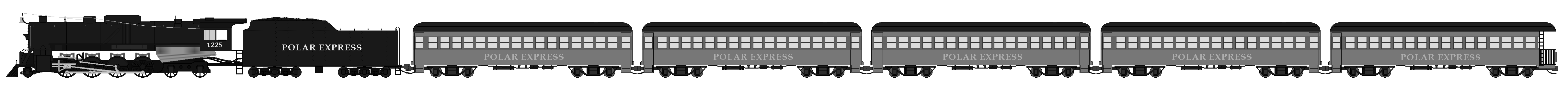 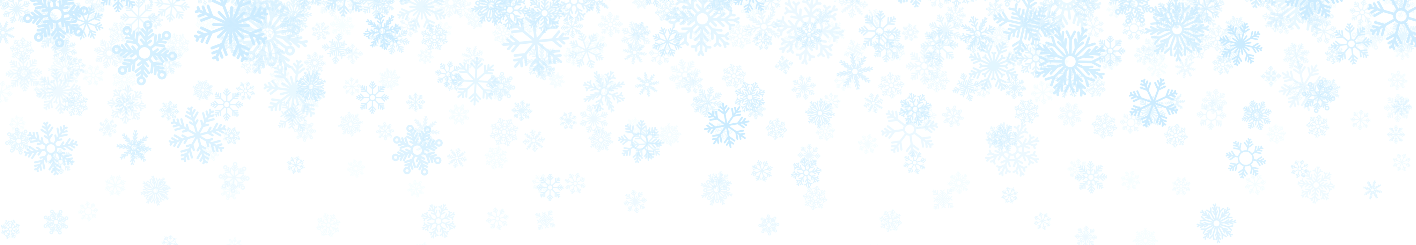 2021 WASHINGTON COUNTY 4-H PROGRAM 
All Aboard the 4-H Express
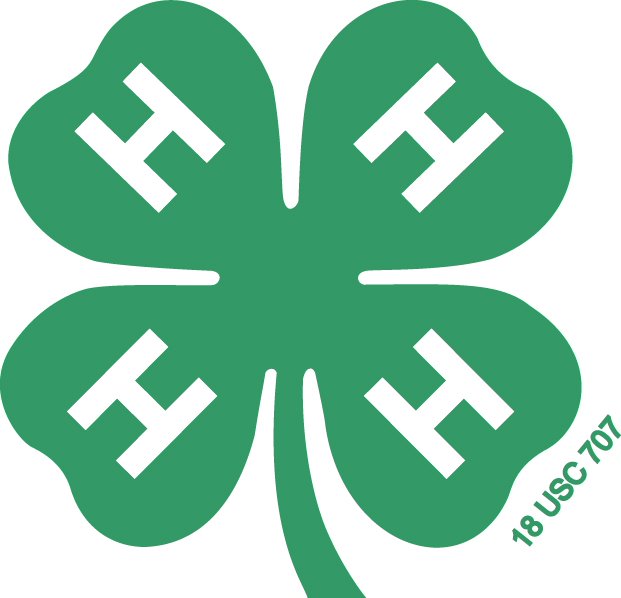 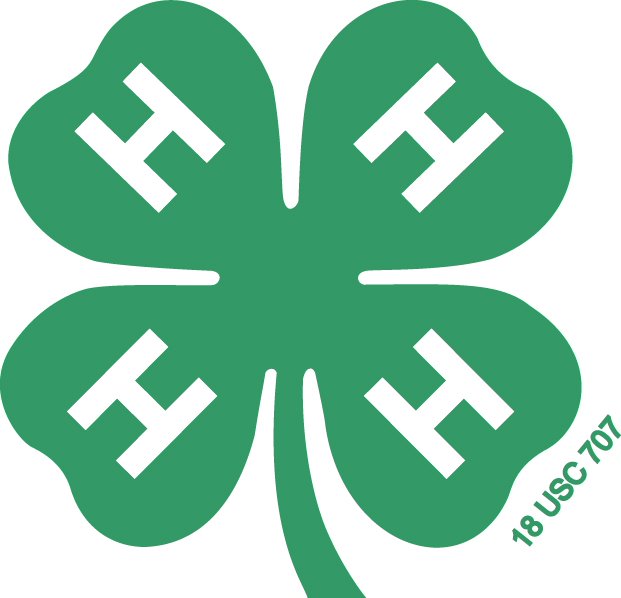 2021 Achievement Applications were submitted by:
Jack Bendell

Arya Denker

Jewel Denker

Aaron Fuchs

Erica Fuchs

Isaiah Fuchs

Adriana Hernandez
Ethan Hilgenkamp

Logan Hilgenkamp

Emma Huntley

Lillian Huntley

Casey Mertz

Annika Shope
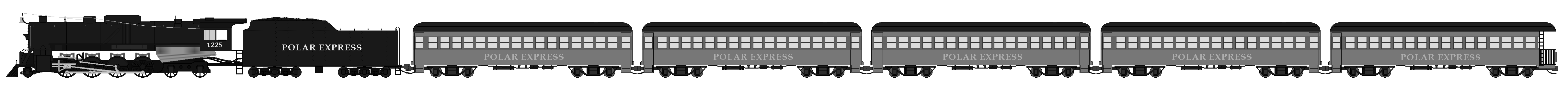 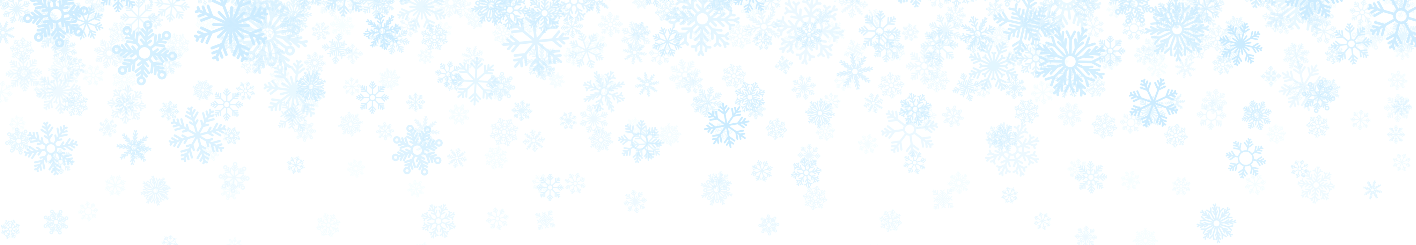 2021 WASHINGTON COUNTY 4-H PROGRAM 
All Aboard the 4-H Express
Achievement Application Award Winners
Program Area:  Agriculture
JUNIOR – GOLD: Logan Hilgenkamp 
JUNIOR – SILVER: Casey Mertz
INTERMEDIATE - GOLD: Aaron Fuchs
INTERMEDIATE – SILVER: Ethan Hilgenkamp
SENIOR – GOLD: Adriana Hernandez
(Senior winner is eligible for state level application & awards!)
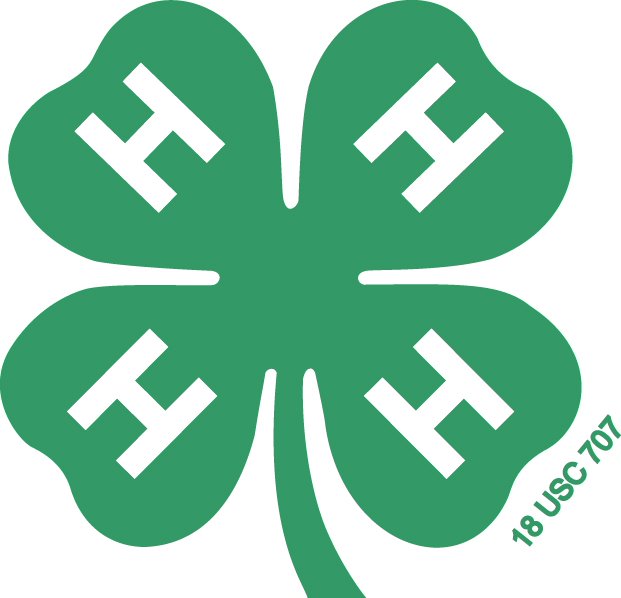 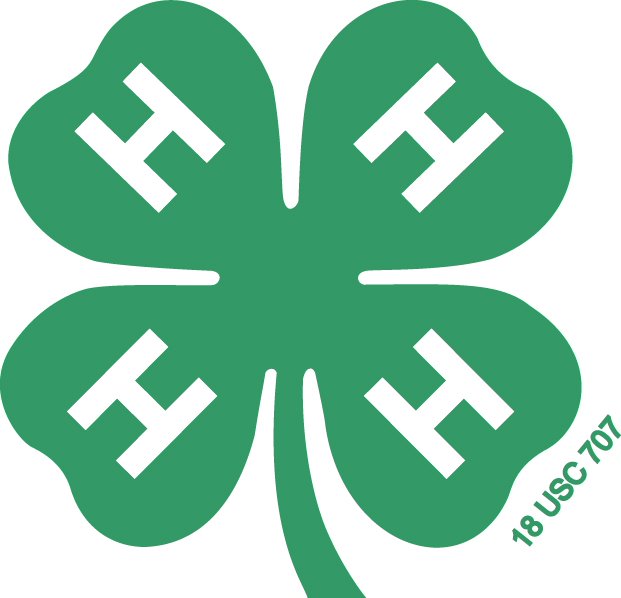 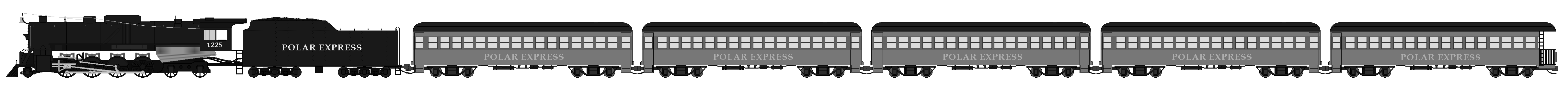 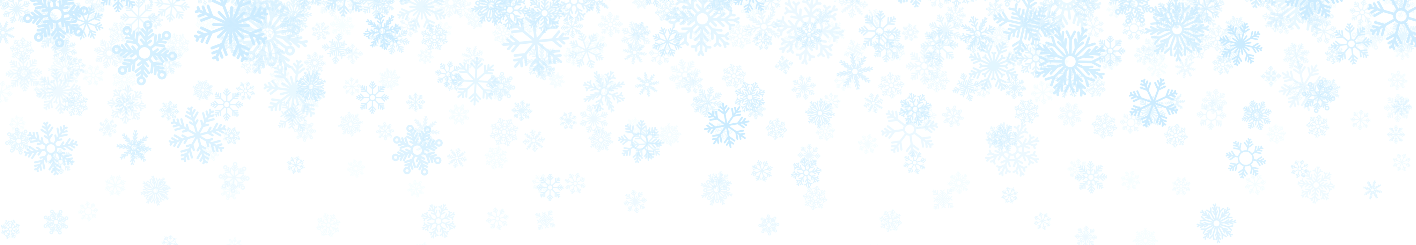 2021 WASHINGTON COUNTY 4-H PROGRAM 
All Aboard the 4-H Express
Achievement Application Award Winners
Program Area:  Healthy Living
JUNIOR – GOLD: Erica Fuchs
Program Area: STEM
JUNIOR – GOLD: Jack Bendell
JUNIOR – SILVER: Arya Denker
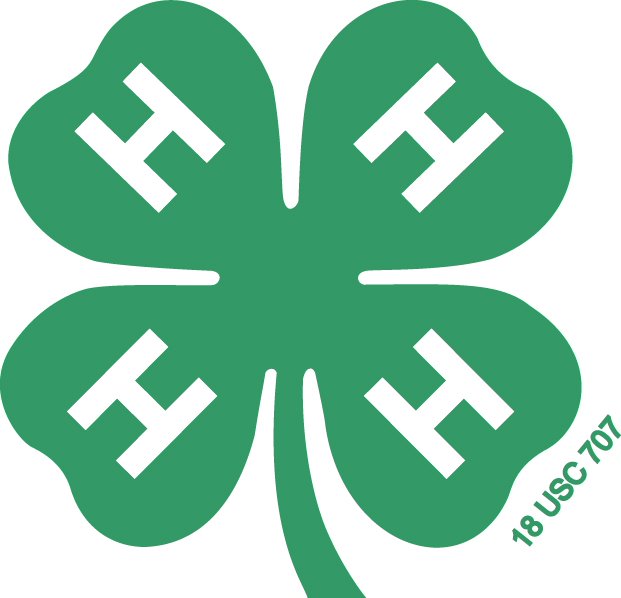 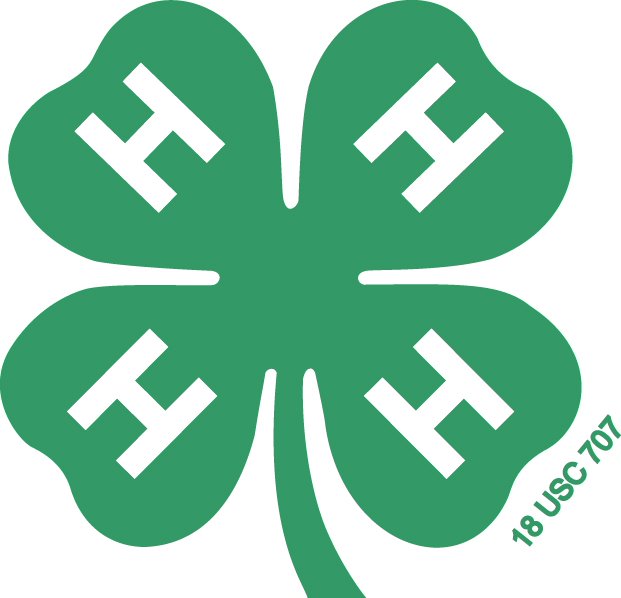 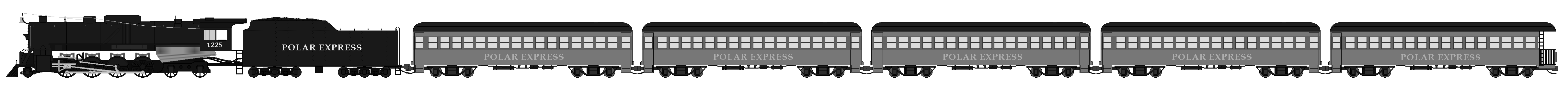 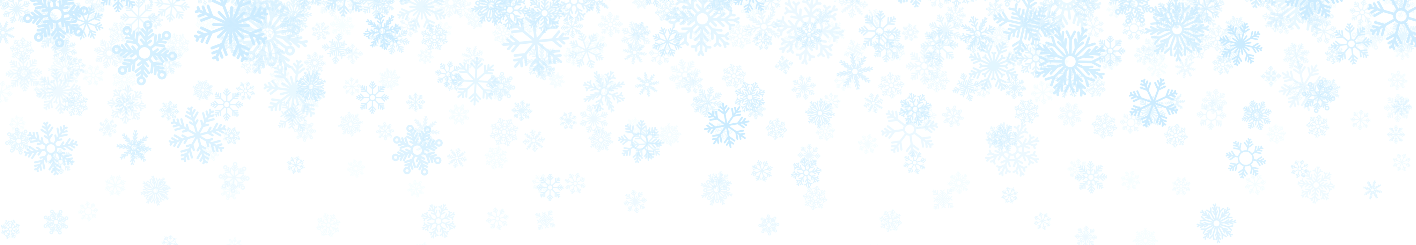 2021 WASHINGTON COUNTY 4-H PROGRAM 
All Aboard the 4-H Express
Achievement Application Award Winners
Program Area: Leadership & Entrepreneurship
JUNIOR – GOLD: Isaiah Fuchs 
INTERMEDIATE – GOLD: Emma Huntley 
INTERMEDIATE - SILVER: Jewel Denker
INTERMEDIATE – BRONZE: Lillian Huntley
INTERMEDIATE – Honorable Mention: Annika Shope
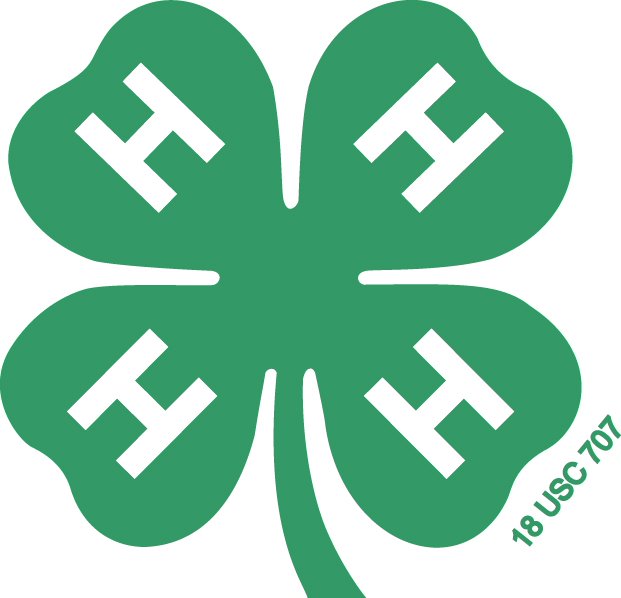 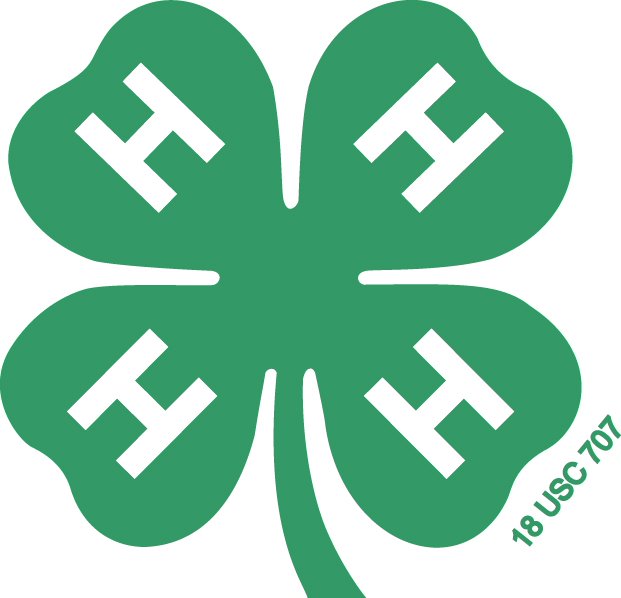 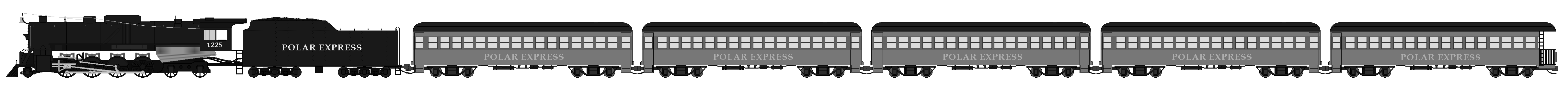 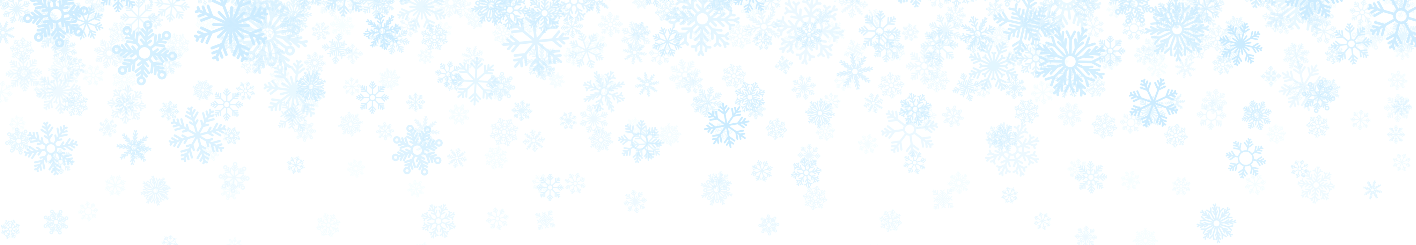 2021 WASHINGTON COUNTY 4-H PROGRAM 
All Aboard the 4-H Express
NEW CHARTER 4-H CLUB IN 2021

Badger Buddies 4-H Club
Organizational Leader:  Erin Denker
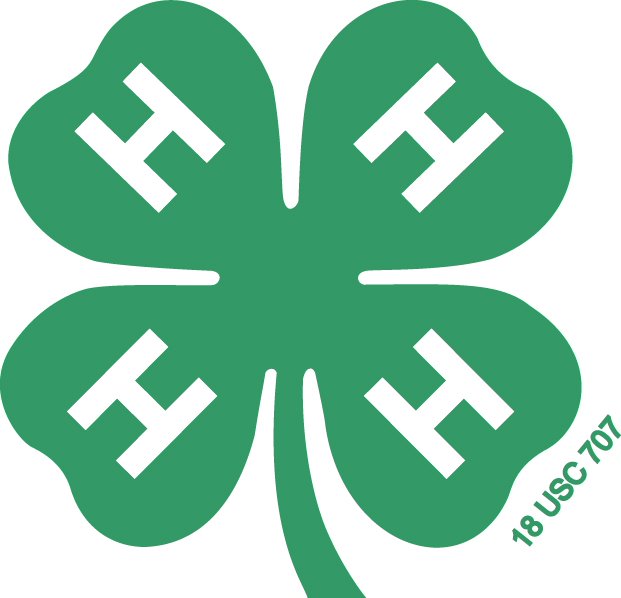 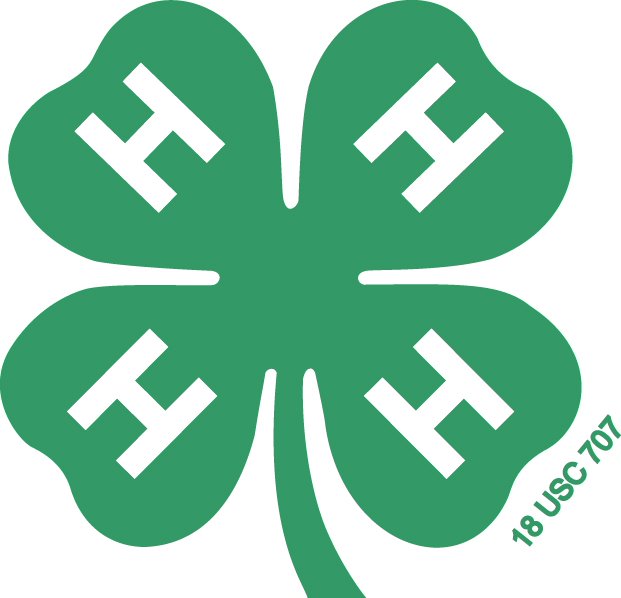 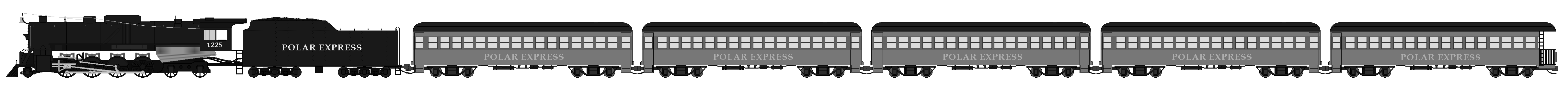 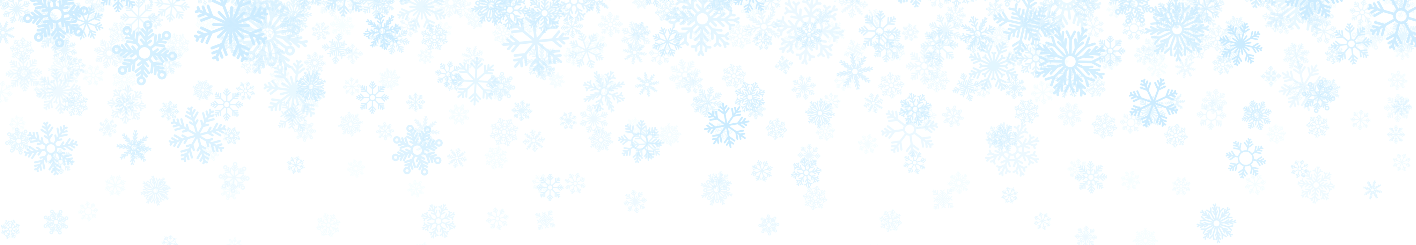 2021 WASHINGTON COUNTY 4-H PROGRAM 
All Aboard the 4-H Express
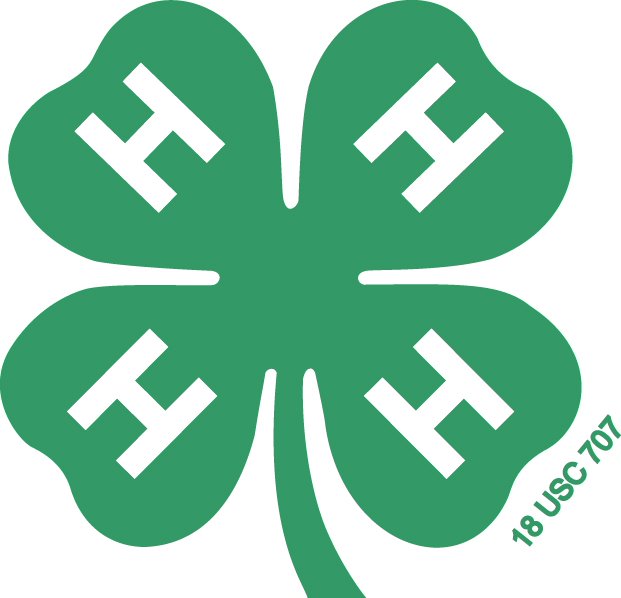 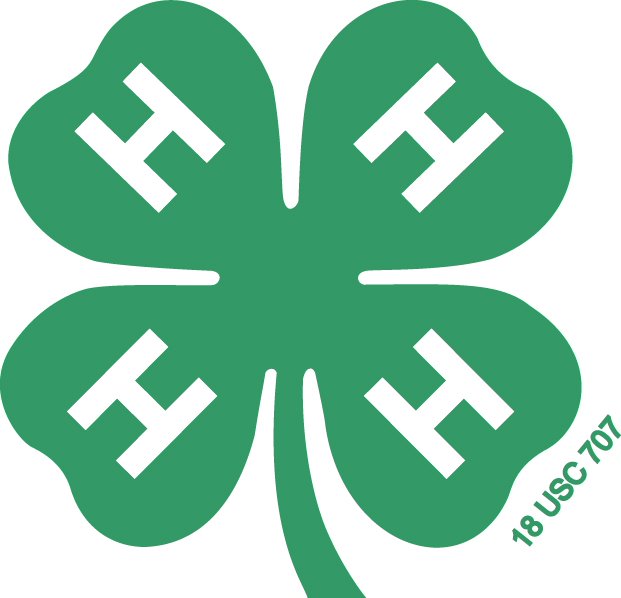 "Nebraska Club of Excellence"
Requirements
1.   Have at least five members from at least two different families.
2.   Recite the 4-H Pledge at meetings.
3.   Meet at least six times per year.
4.   Choose/elect youth officers
5.   Give youth leadership roles.
6.   Have one club project which is done together.
7.   Have adult role models & parental involvement.
8.   Meetings are facilitated by a volunteer/organizational leader who has successfully completed the Volunteer Profile.
9.   Have members who perform a demonstration or public speaking at the club level or above.
10. Complete one community service project.
11. Have members who participate in a county, district or state event(s).
12. Celebrate member and club achievement.
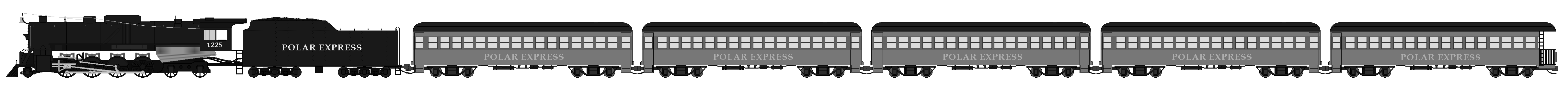 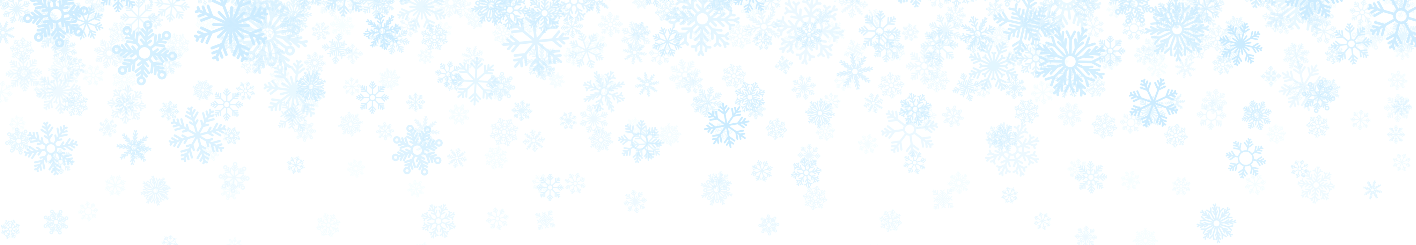 2021 WASHINGTON COUNTY 4-H PROGRAM 
All Aboard the 4-H Express
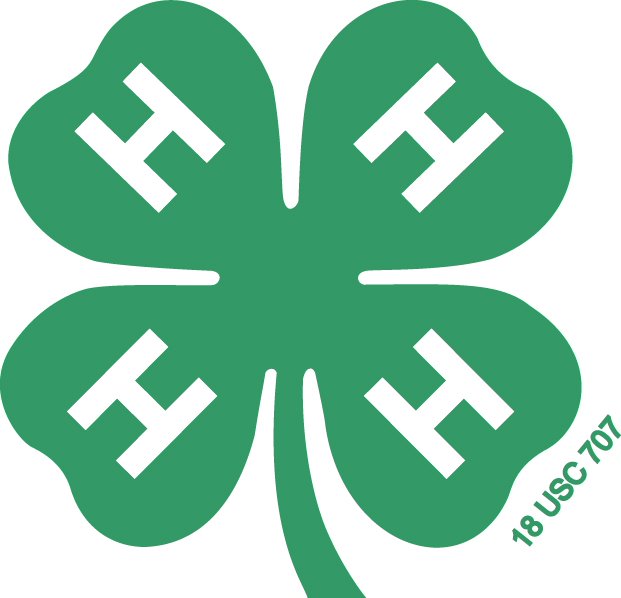 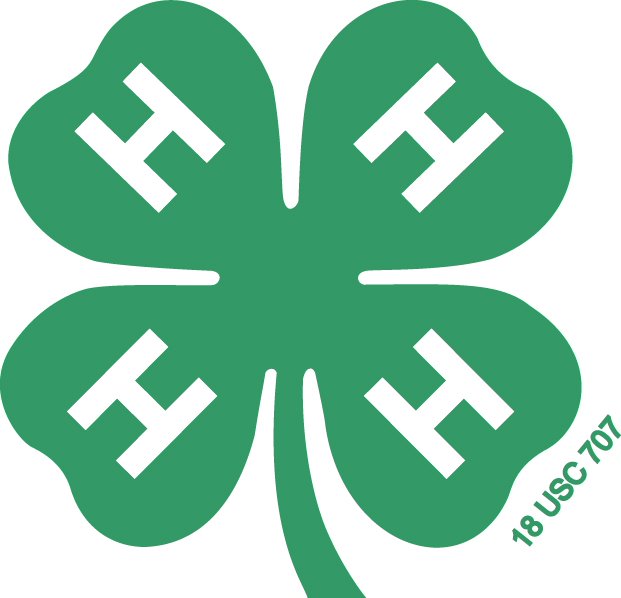 2021 Nebraska Club of Excellence Recipients
Badger Buddies 4-H Club
Organizational Leader: Erin Denker

Future Producers 4-H Club
Organizational Leader: Craig Hegemann

Pioneer Pals 4-H Club
Organizational Leaders: Vicki Smith & Micki Hernandez

Trail Blazers 4-H Club
Organizational Leaders: Mary Larsen & David Anderson

(1st time recipients receive a certificate & seal, others receive the seal to add to their previously earned certificate)
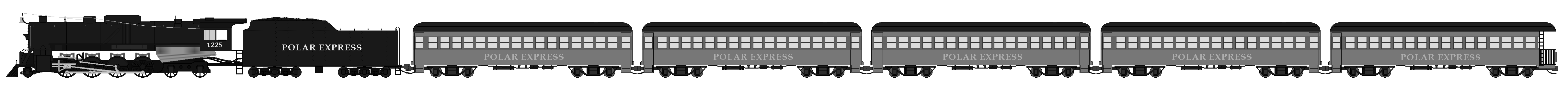 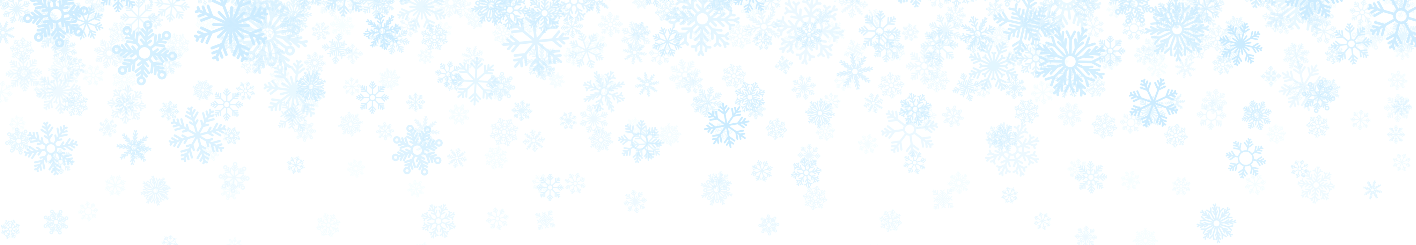 2021 WASHINGTON COUNTY 4-H PROGRAM 
All Aboard the 4-H Express
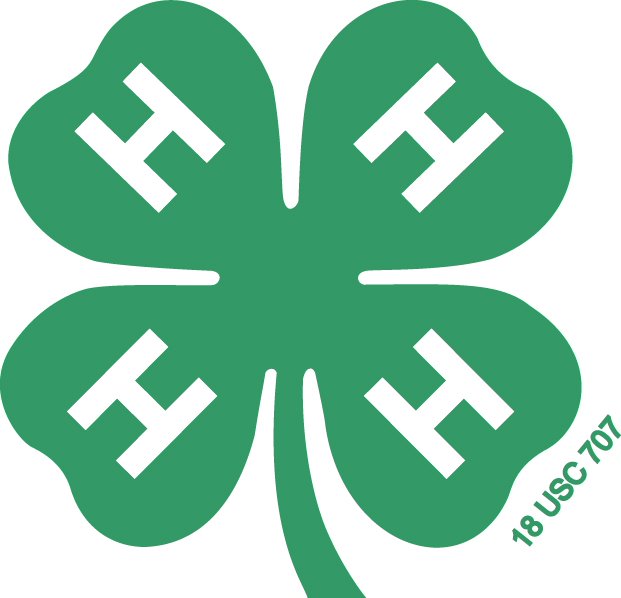 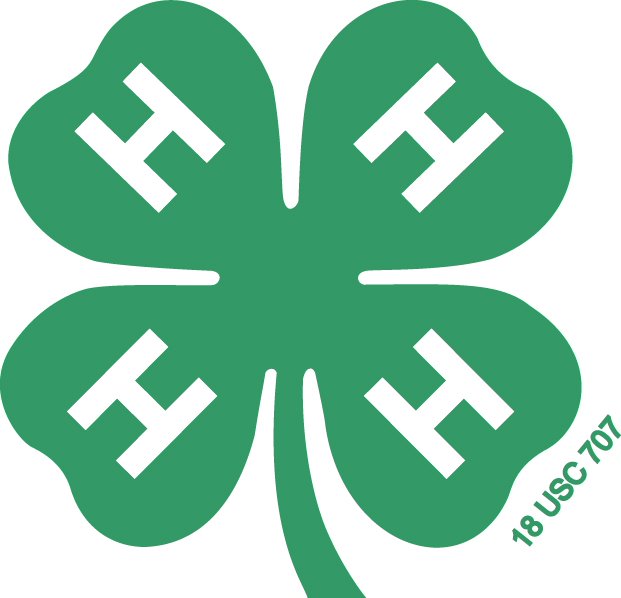 4-H Club Community Service Recognition
Badger Buddies 4-H Club

Future Producers 4-H Club

Pioneer Pals 4-H Club

Trail Blazers 4-H Club

Washco Blazers 4-H Club
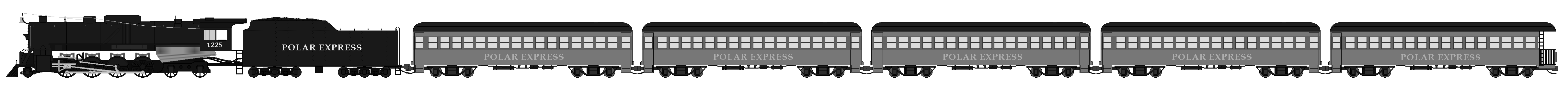 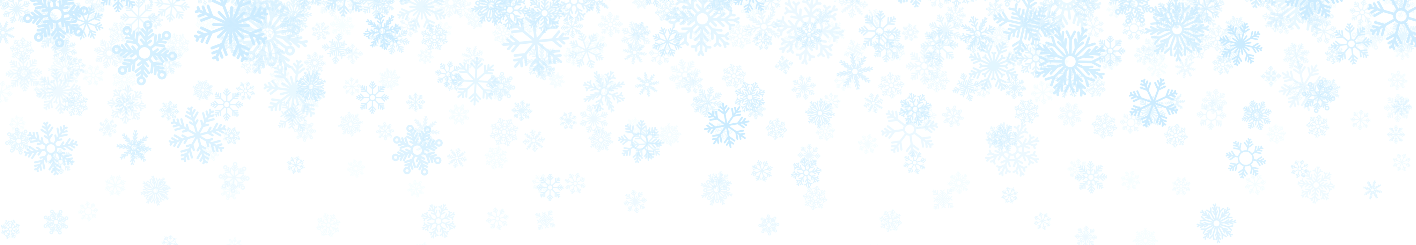 2021 WASHINGTON COUNTY 4-H PROGRAM 
All Aboard the 4-H Express
The Governor's Ag Excellence Award
Congratulations to the Badger Buddies 4-H Club – 2021 Winner
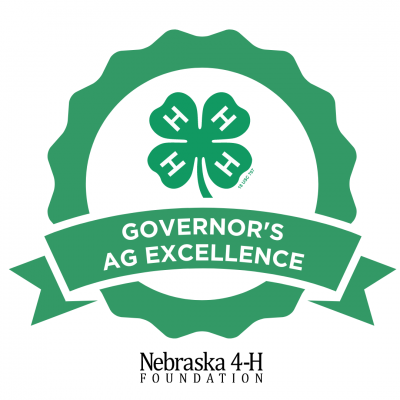 The club received their award from Governor Ricketts in June, 2021. Sponsored by the Nebraska Investment Finance Authority, the purpose of this award is to recognize 4-H Clubs for the work of individuals in the club and the community service work of the entire club.
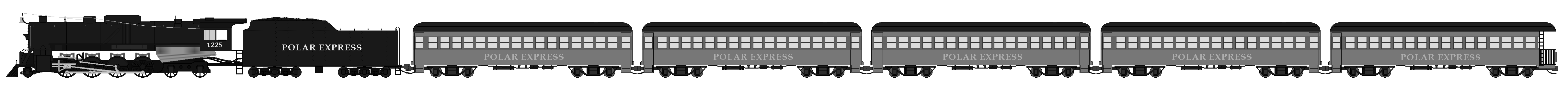 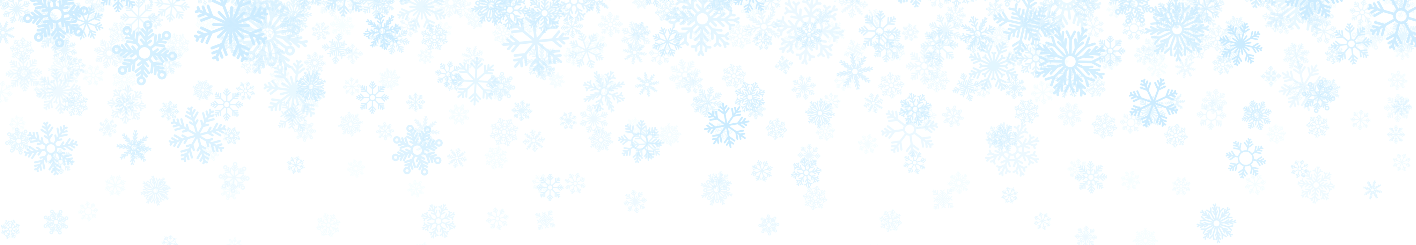 2021 WASHINGTON COUNTY 4-H PROGRAM 
All Aboard the 4-H Express
4-H Pizza Stand Drawing
!!  THANK YOU  !!
To all the 4-Hers who worked in the 4-H Pizza Stand during the Washington County Fair.
         We'll now draw names to determine winners of  two $25 Pizza Hut gift certificates from those clubs who worked.
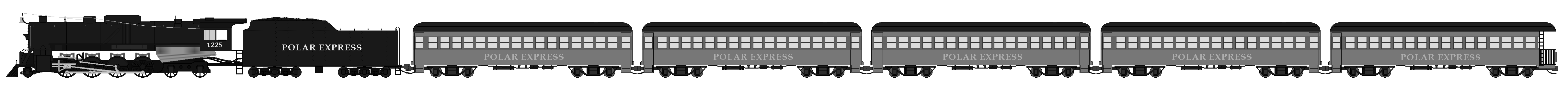 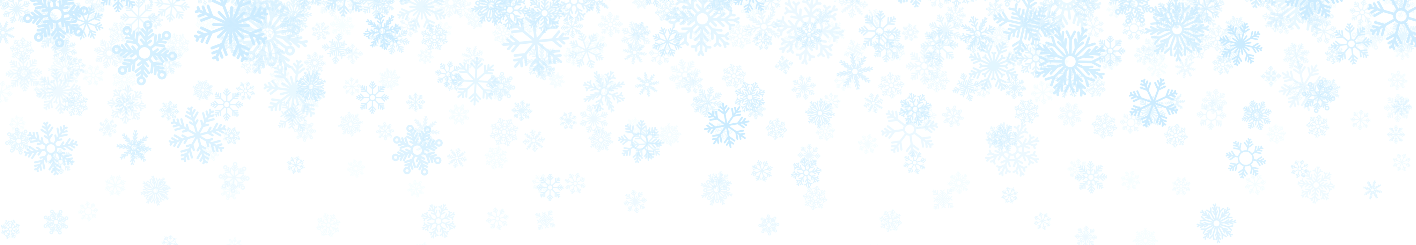 2021 WASHINGTON COUNTY 4-H PROGRAM 
All Aboard the 4-H Express
4-H Pizza Stand Manager 
Hartvigsen Scholarship Recipients
Sponsored by: 
Washington County 4-H Council
Triston Clausen
Jenna Murch-Shafer
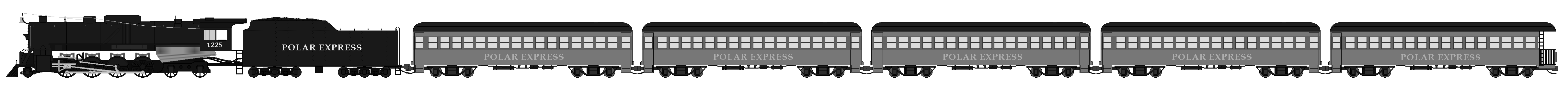 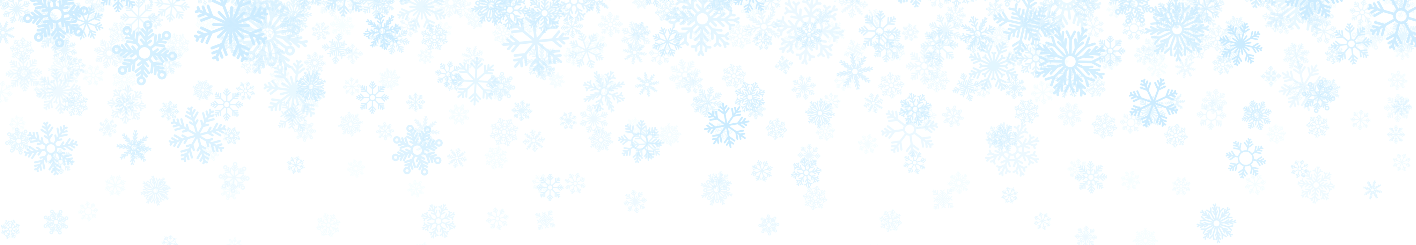 2021 WASHINGTON COUNTY 4-H PROGRAM 
All Aboard the 4-H Express
Washington County 4-H Council
Friends of 4-H Award
Blair Volunteer Fire Department
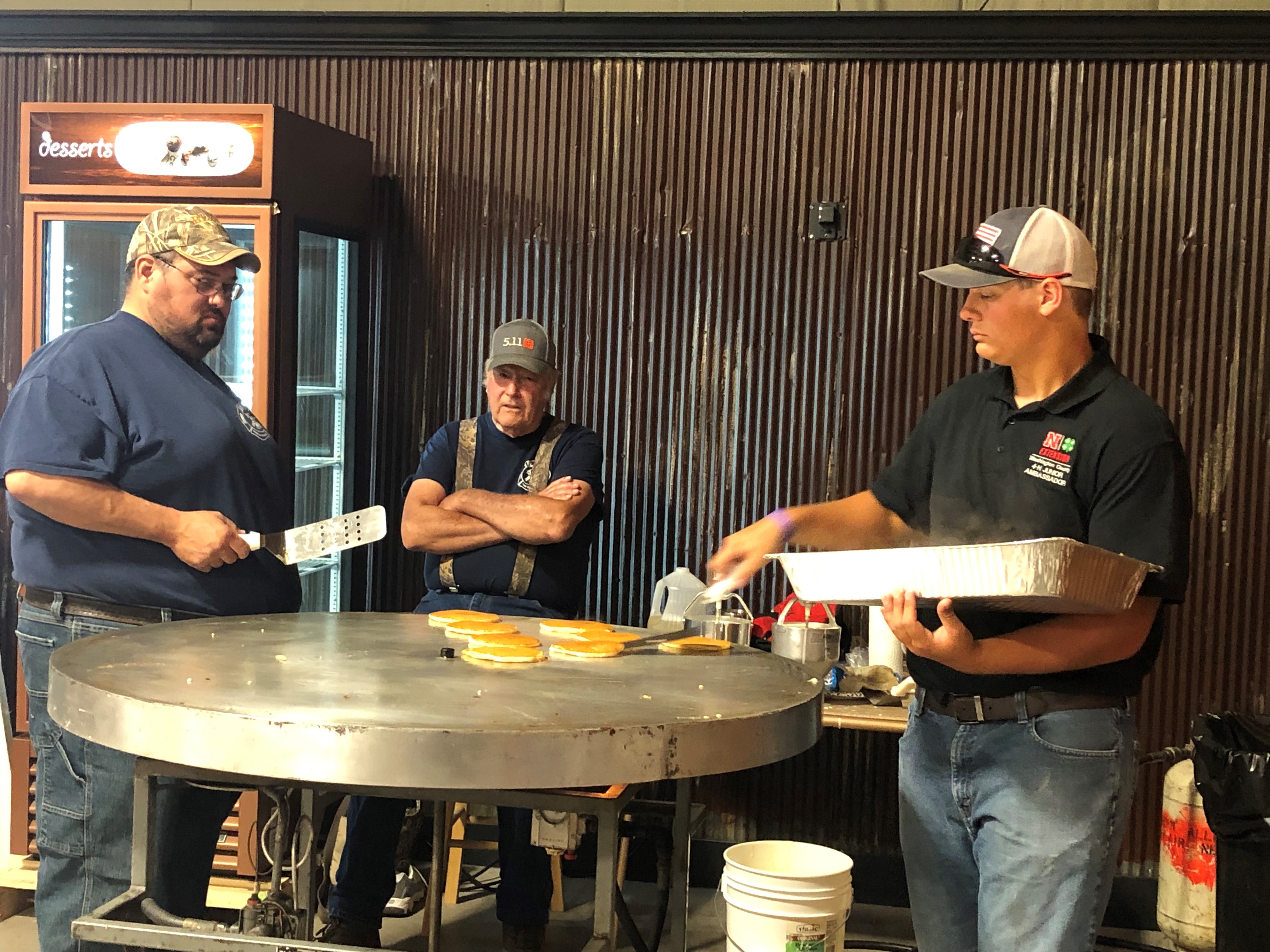 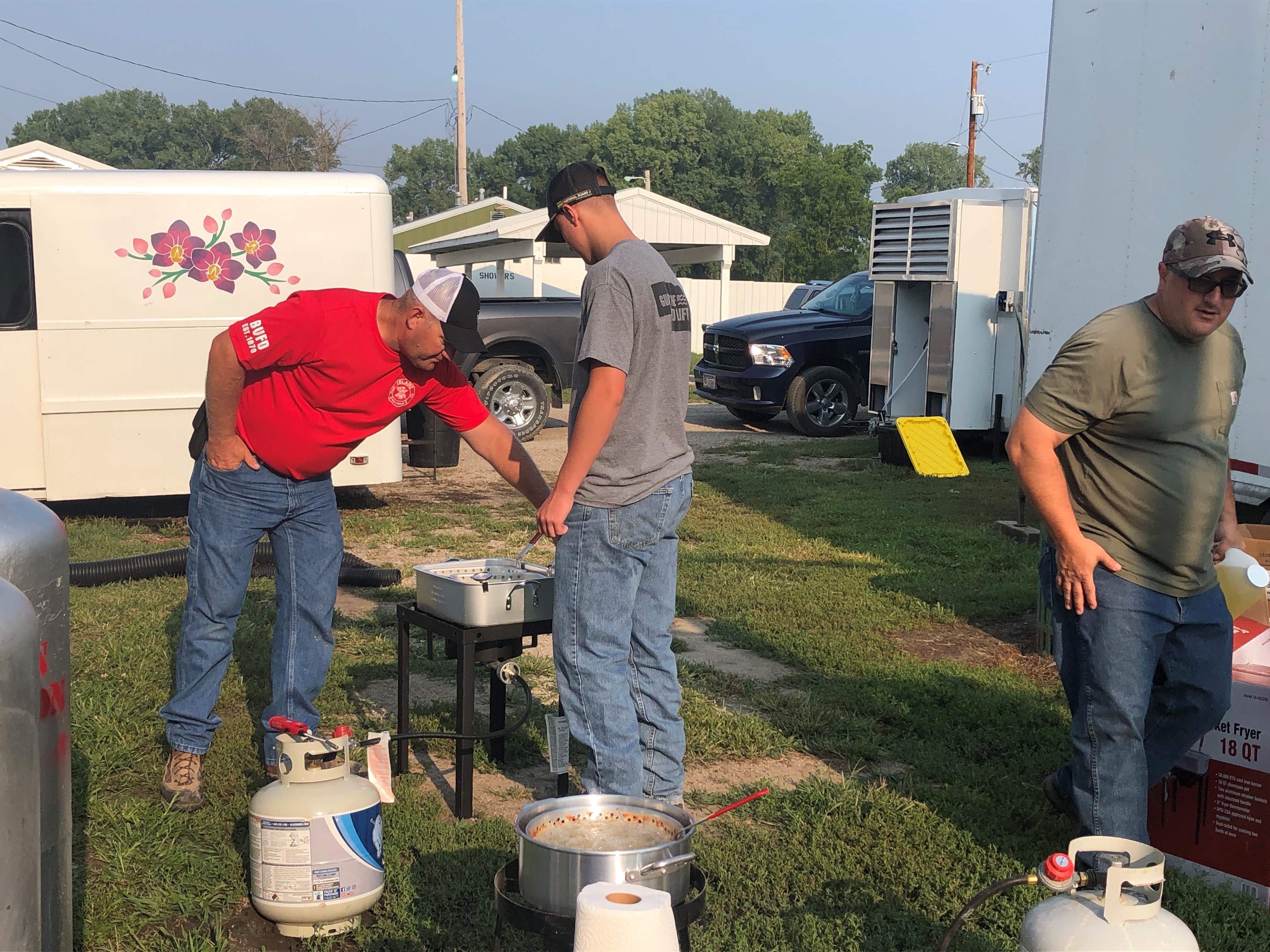 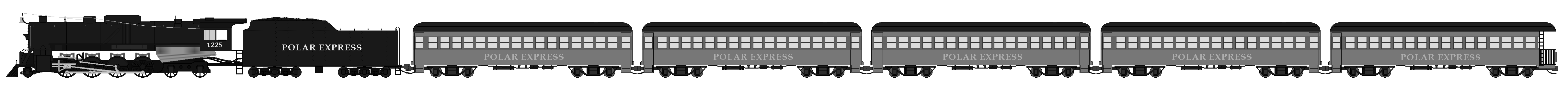 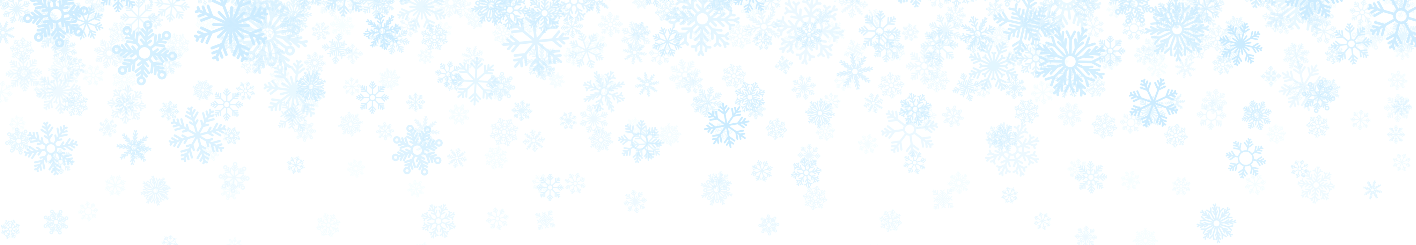 2021 WASHINGTON COUNTY 4-H PROGRAM 
All Aboard the 4-H Express
Washington County 4-H Council
4-H Alumnus Award
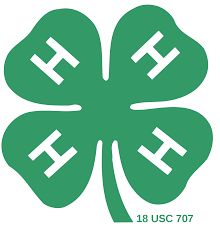 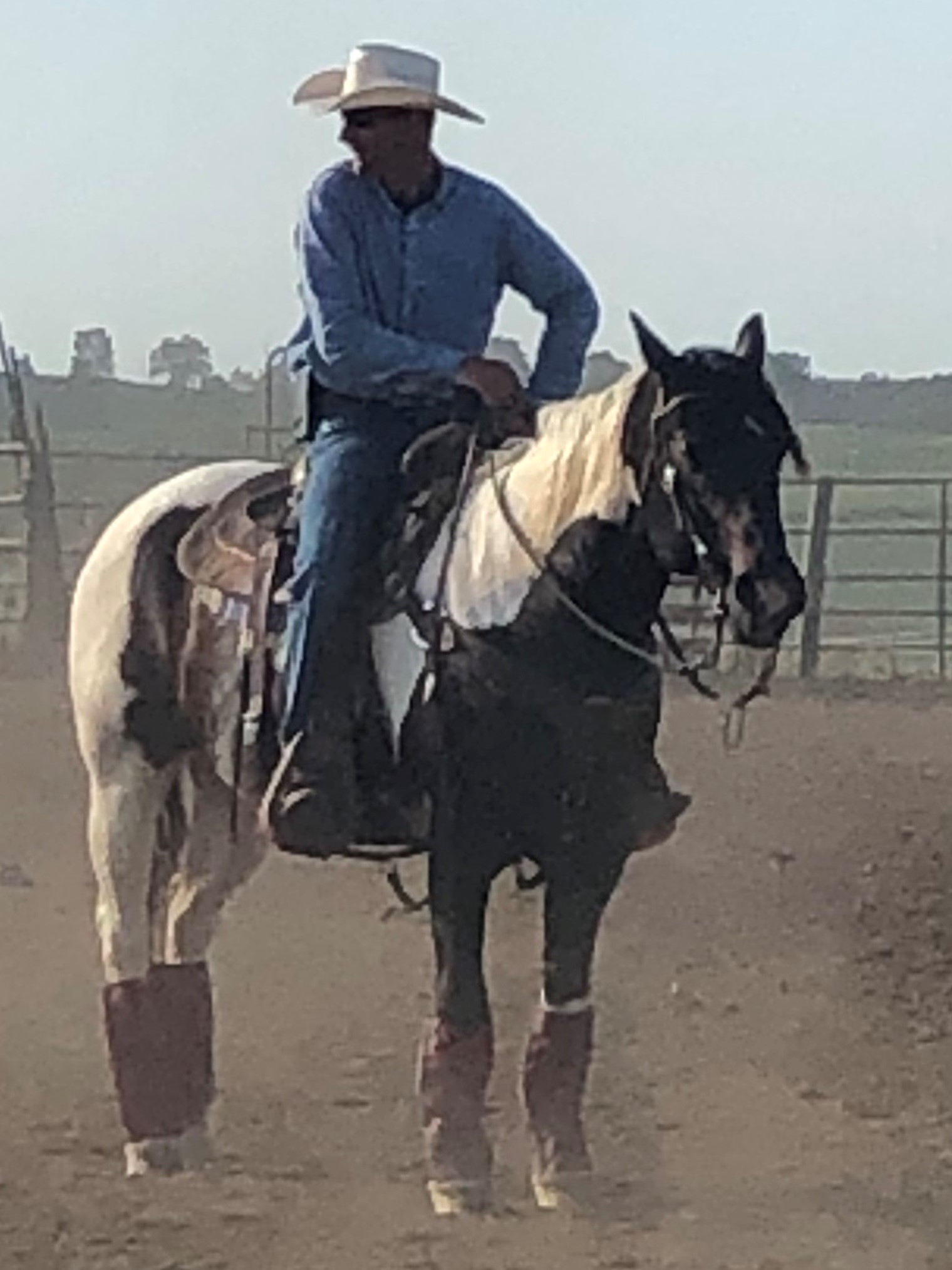 David Anderson
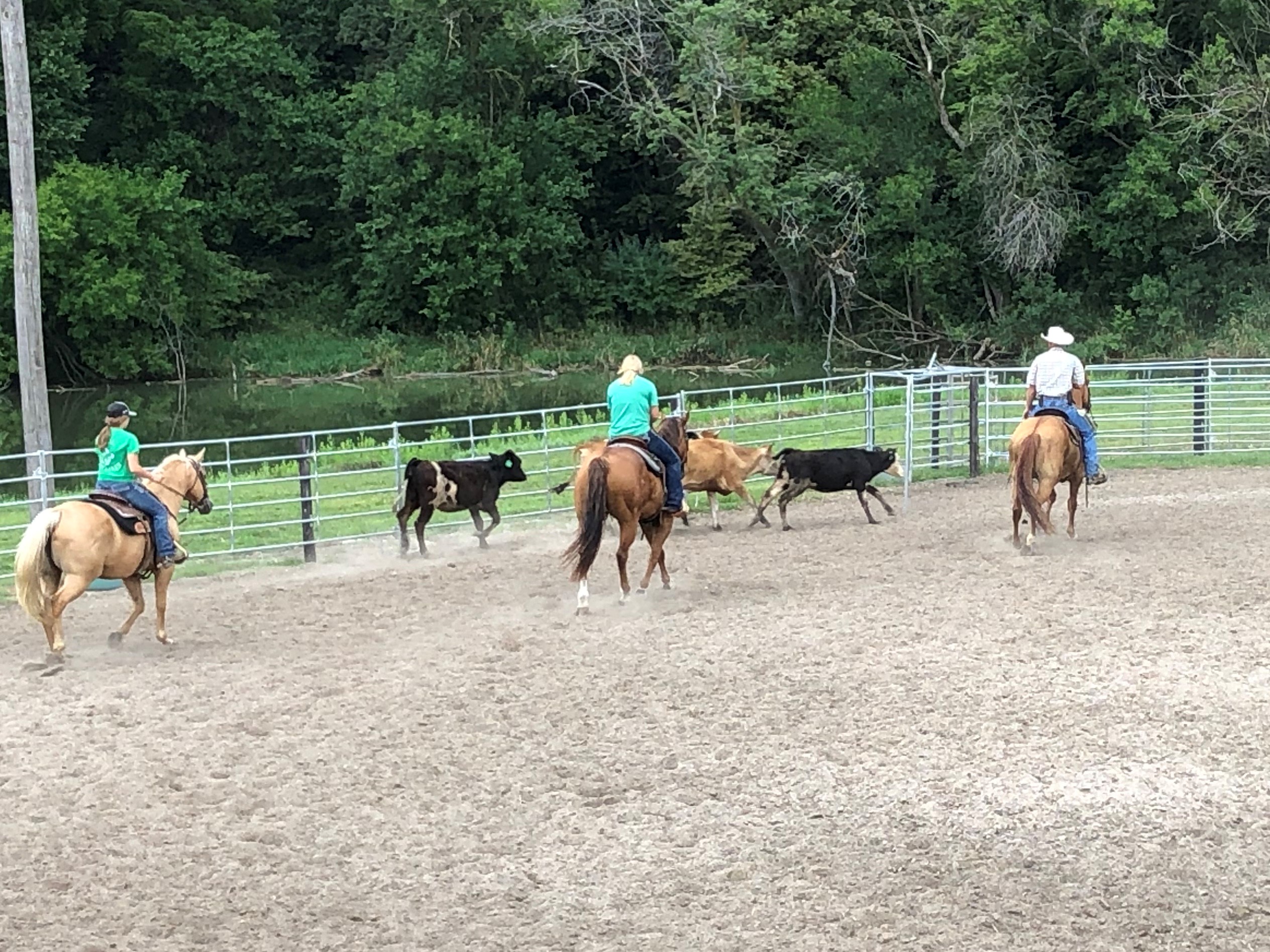 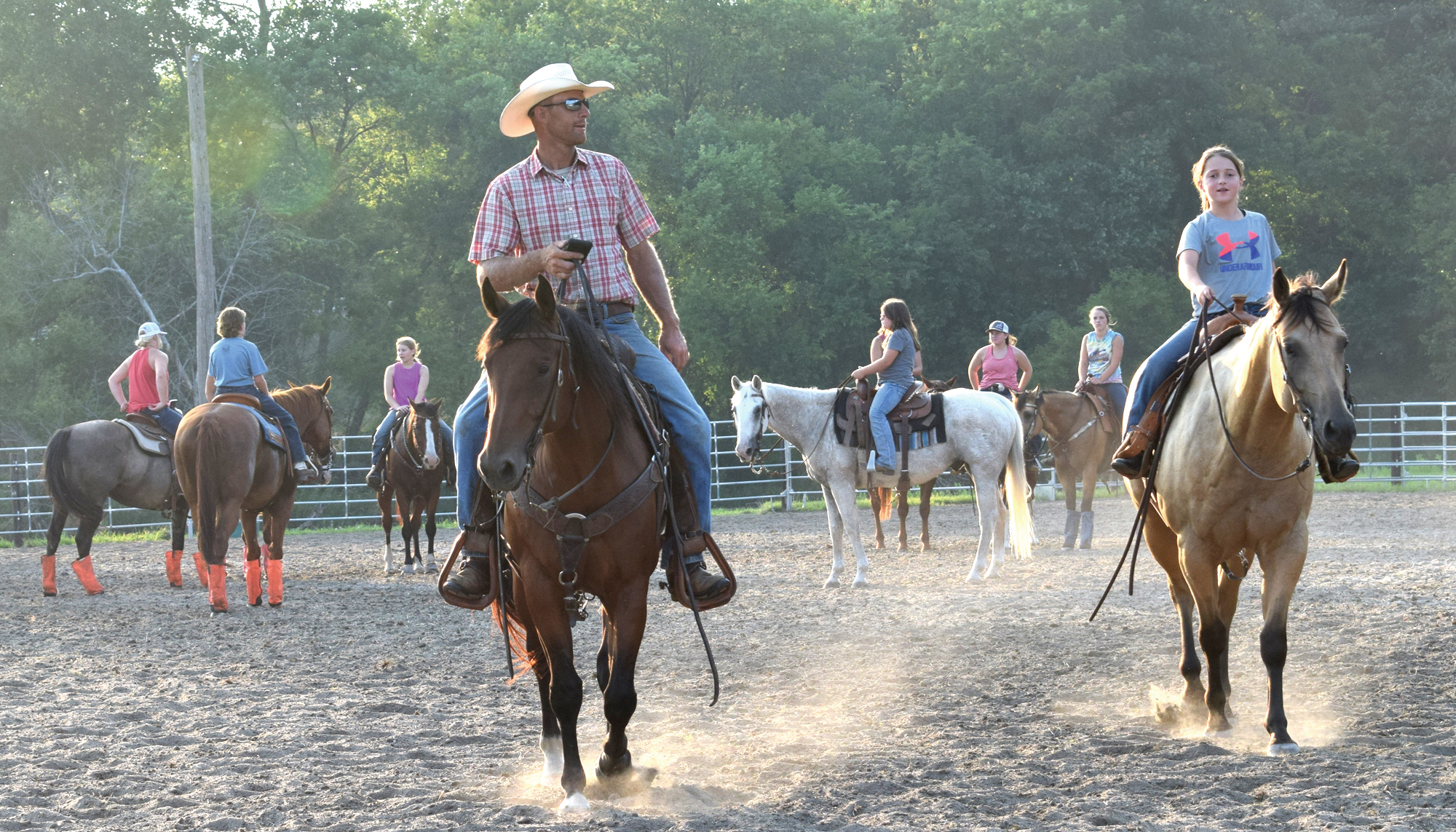 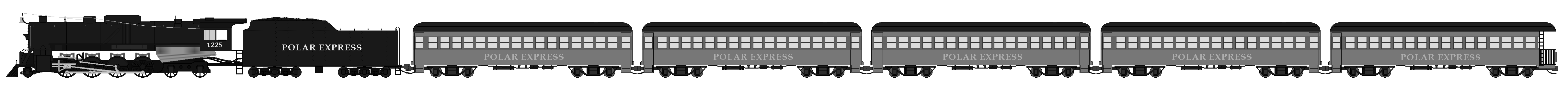 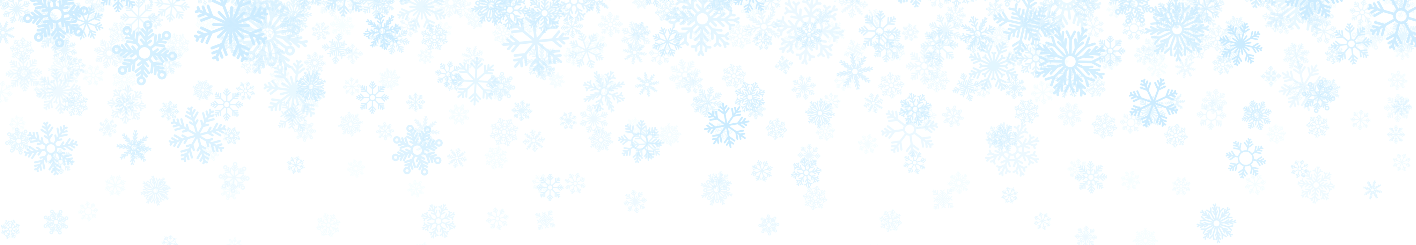 2021 WASHINGTON COUNTY 4-H PROGRAM 
All Aboard the 4-H Express
THANK YOU
for supporting the Washington County 4-H Program
Grand Champion Supporter ($1,000 or more)
Washington County Bank
Channel Seed – Tim Sass
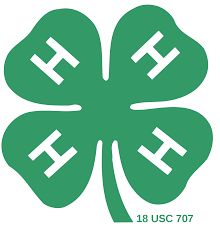 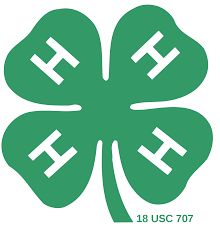 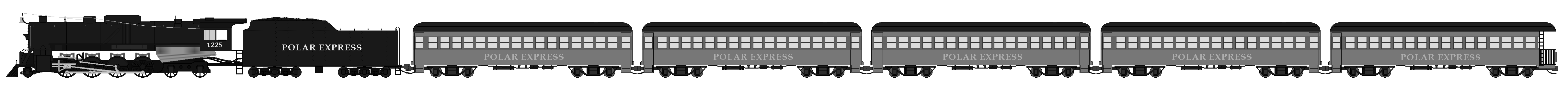 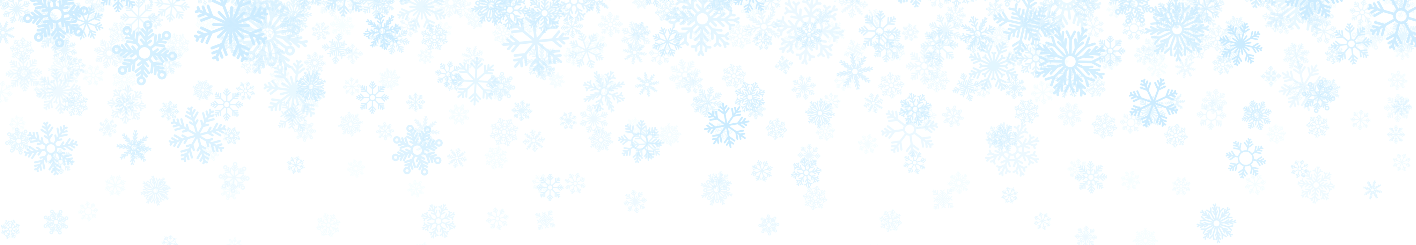 2021 WASHINGTON COUNTY 4-H PROGRAM 
All Aboard the 4-H Express
THANK YOU
for supporting the Washington County 4-H Program
Gold Medal Supporter ($500-$749)
Douglas County Farm Bureau
Lauritsen Ag
Sagehorn Seed
Jeff & Kelli Shaner
The Tjardes Family
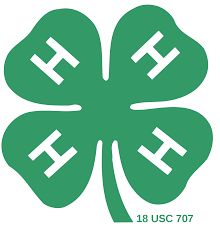 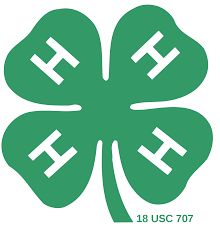 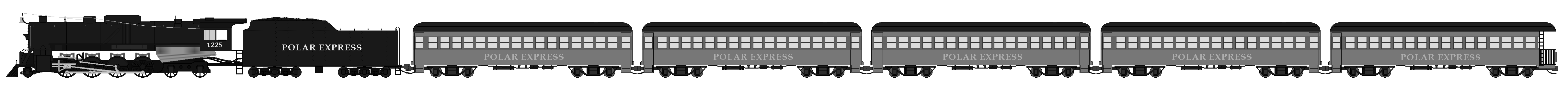 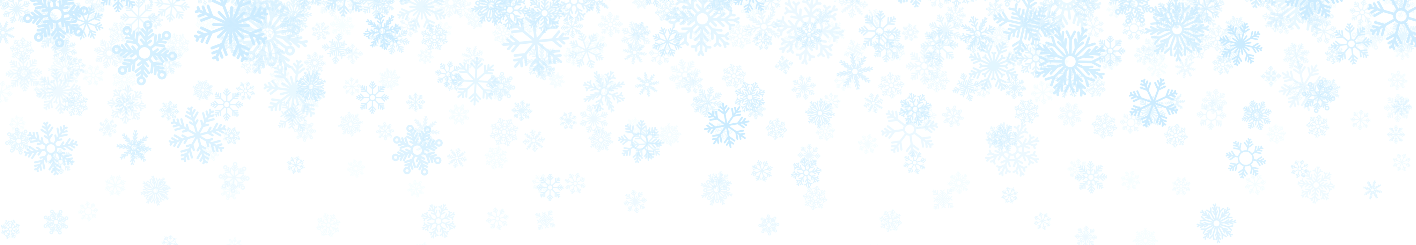 2021 WASHINGTON COUNTY 4-H PROGRAM 
All Aboard the 4-H Express
THANK YOU
for supporting the Washington County 4-H Program
ACHIEVEMENT CELEBRATION SUPPORTERS
Washington County 4-H Council
(Prizes, Scholarships and Awards)

Washington County Fairboard
(Facilities)
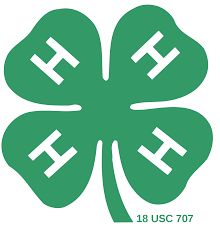 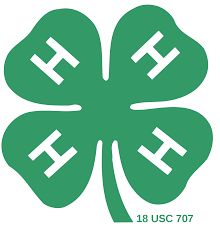 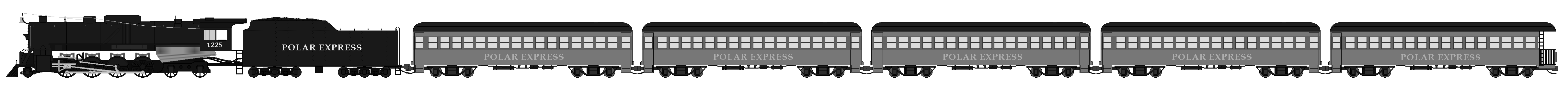